Canoagem na Escola
Processo de ensino-aprendizagem
Francisco Silva
Pedro Reis
Transporte de material
K1
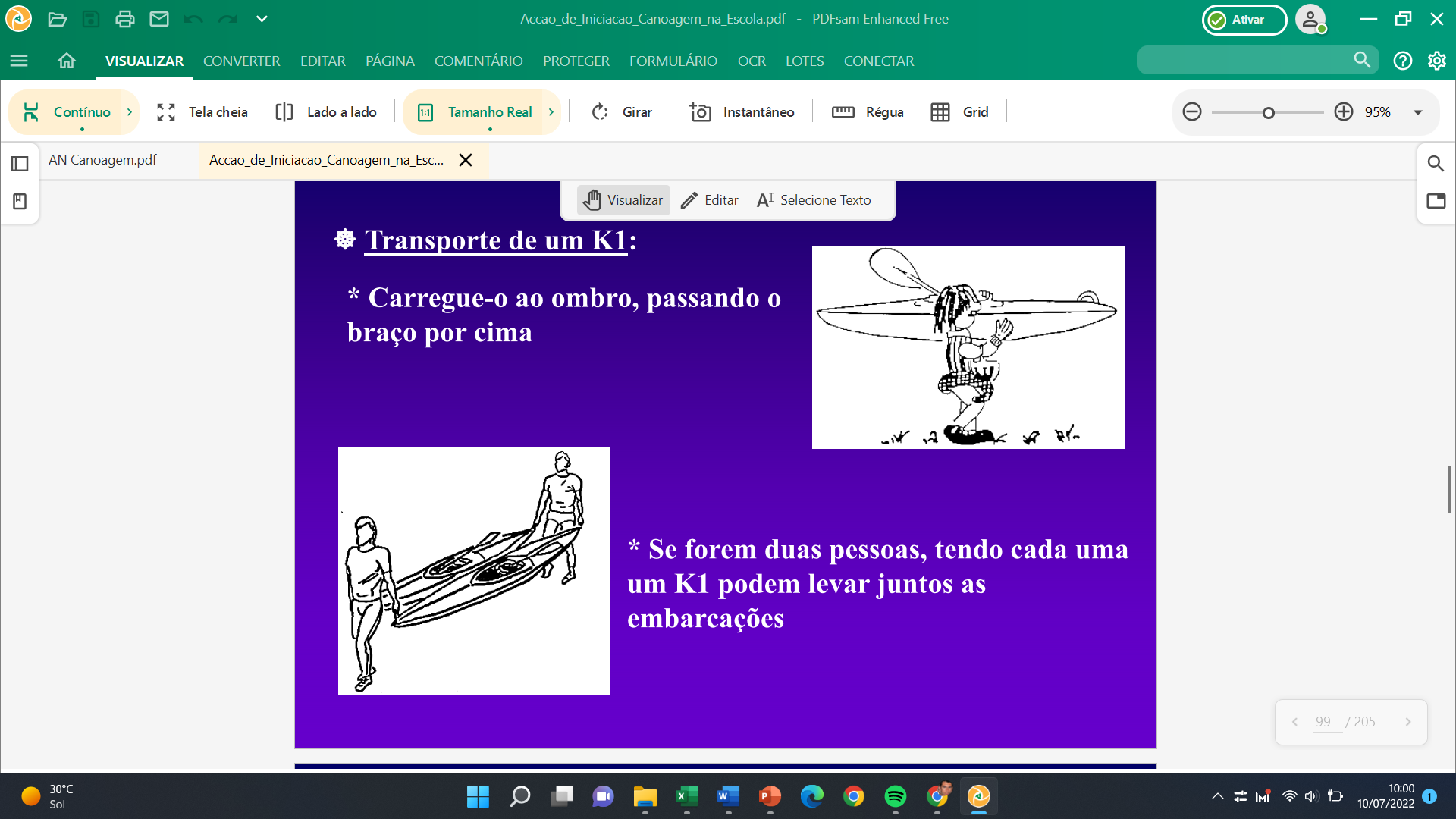 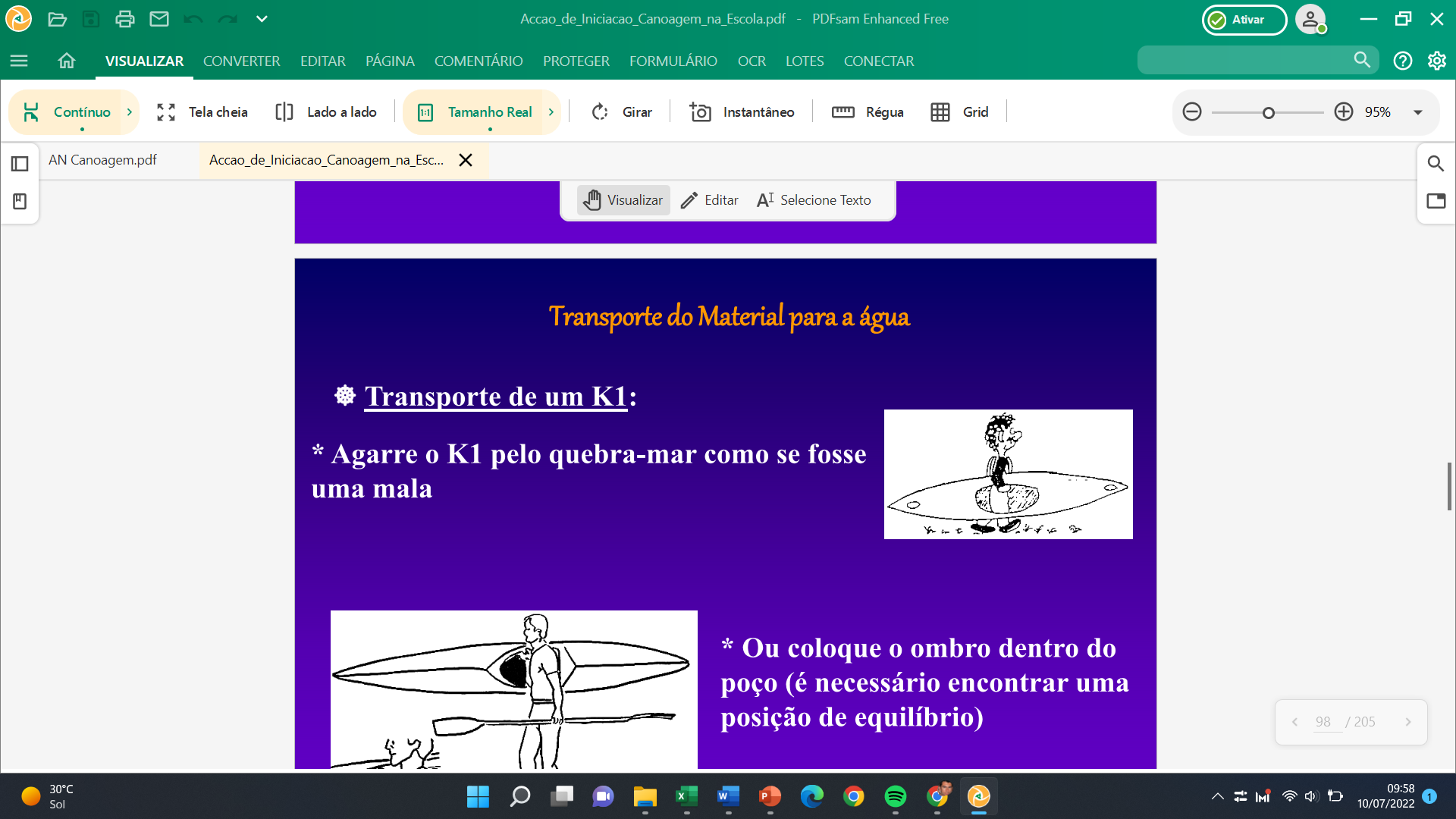 Autonomia dos praticantes
Tipo e características do material
Distância a percorrer
Características do local e acesso à água
a pares, agarrando nas pegas ou na embarcação
Pelo poço, agarrando na gola
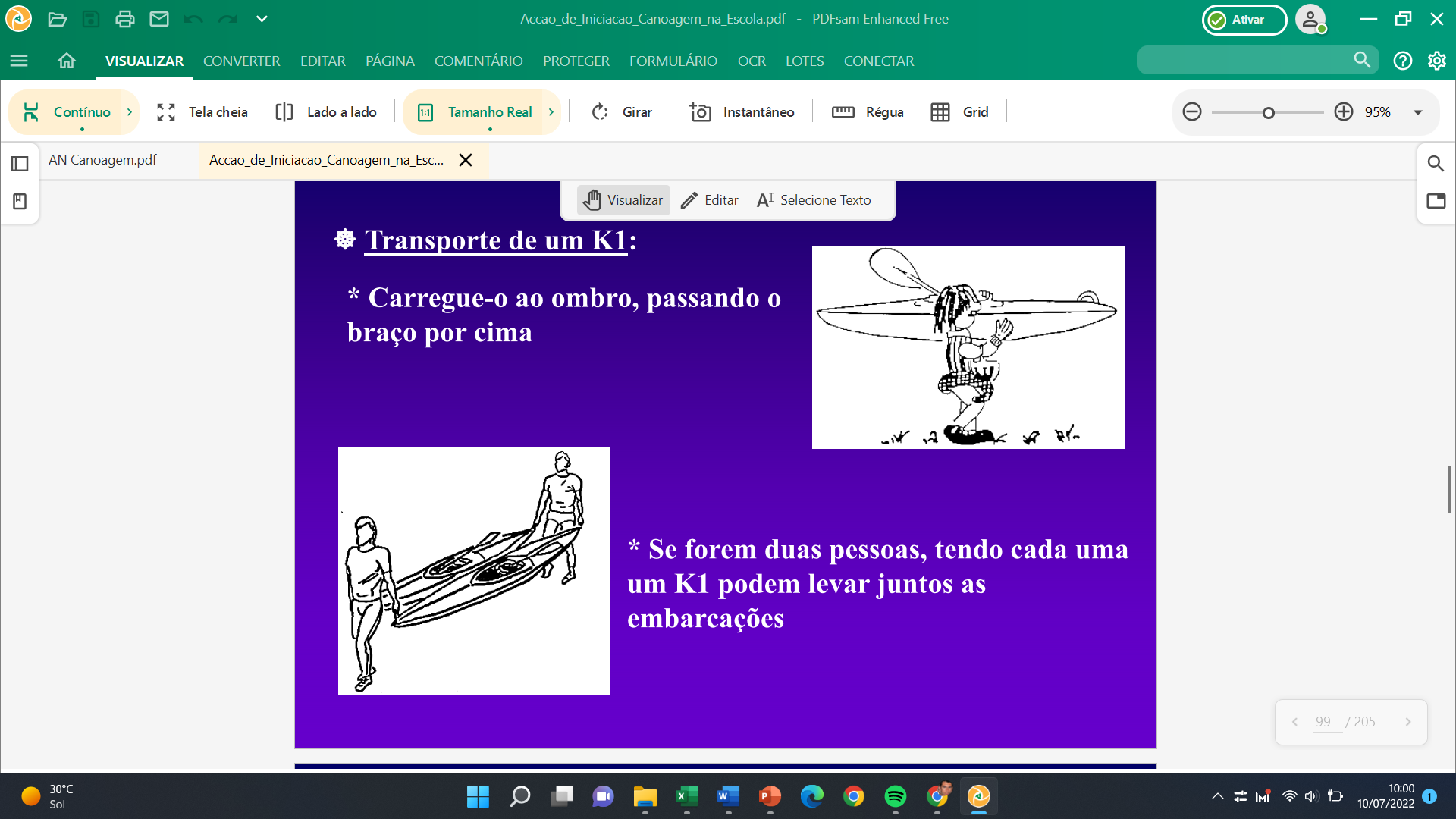 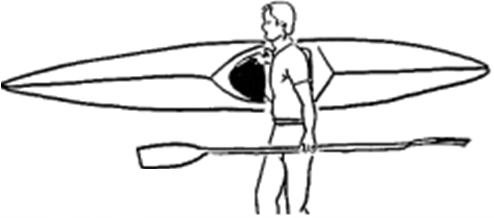 Ao ombro, apoiando no interior
Ao ombro, passando um braço por cima
Transporte de material
K2
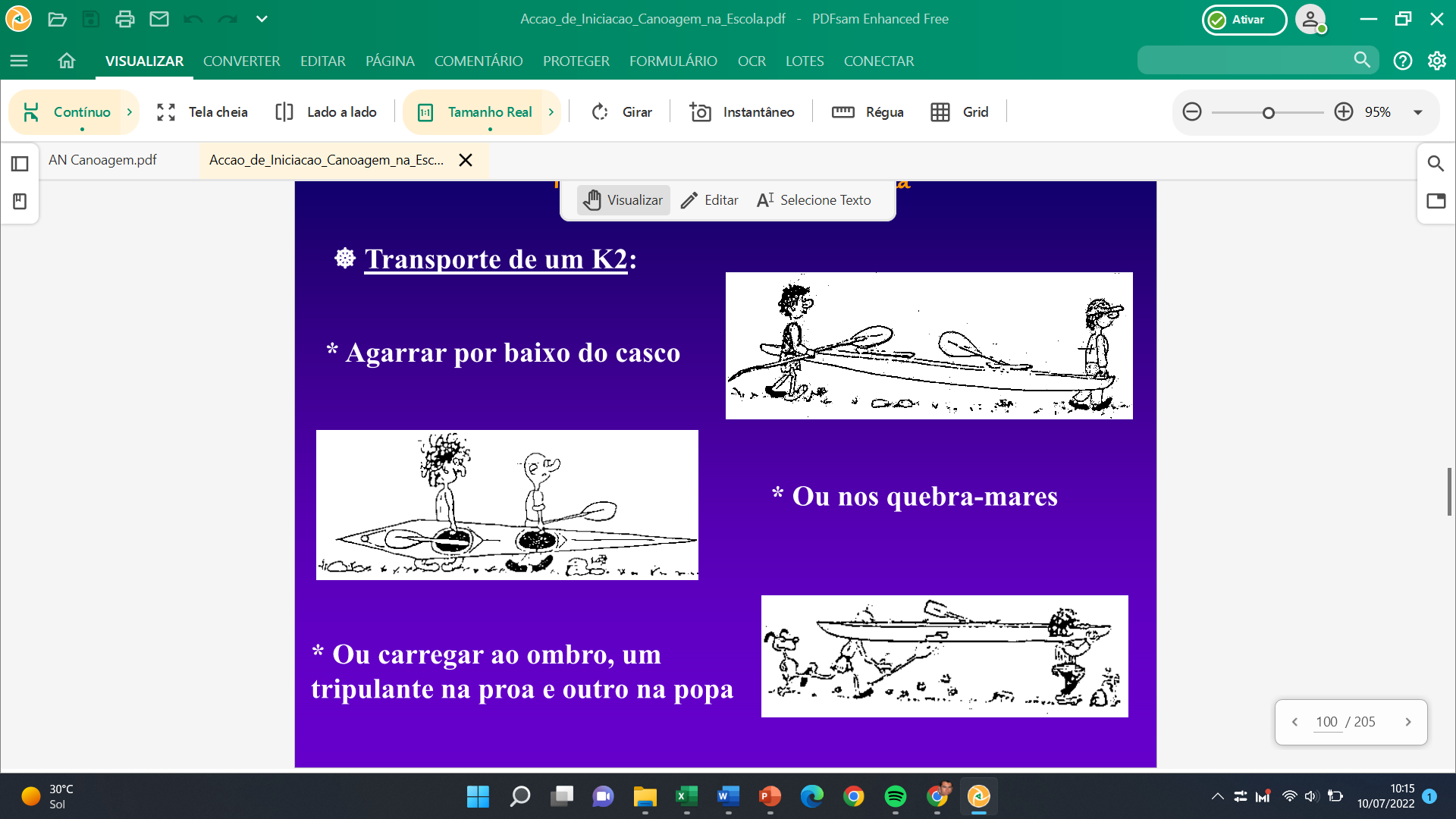 Autonomia dos praticantes
Tipo e características do material
Distância a percorrer
Características do local e acesso à água
a pares, agarrando na proa e na popa
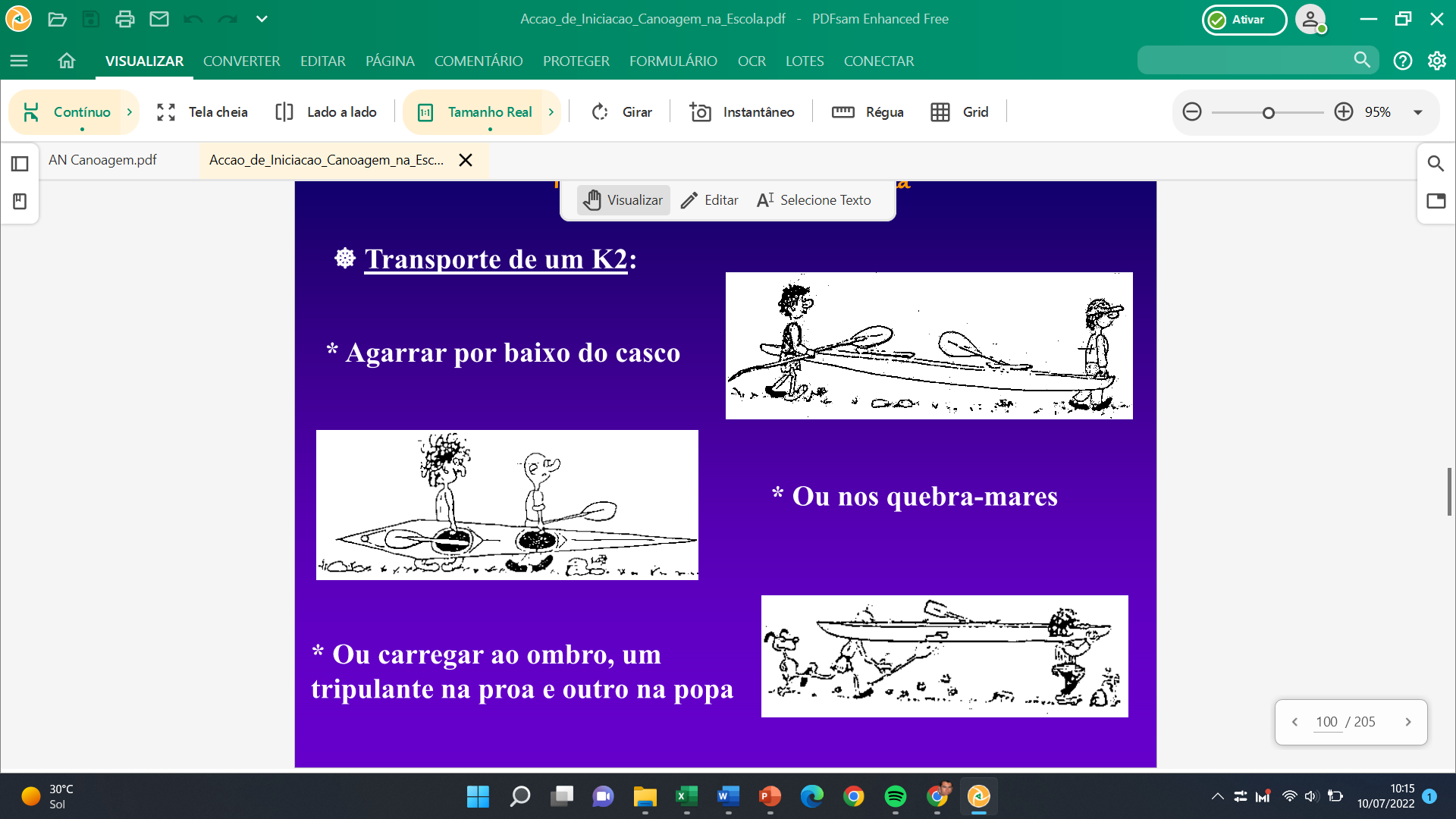 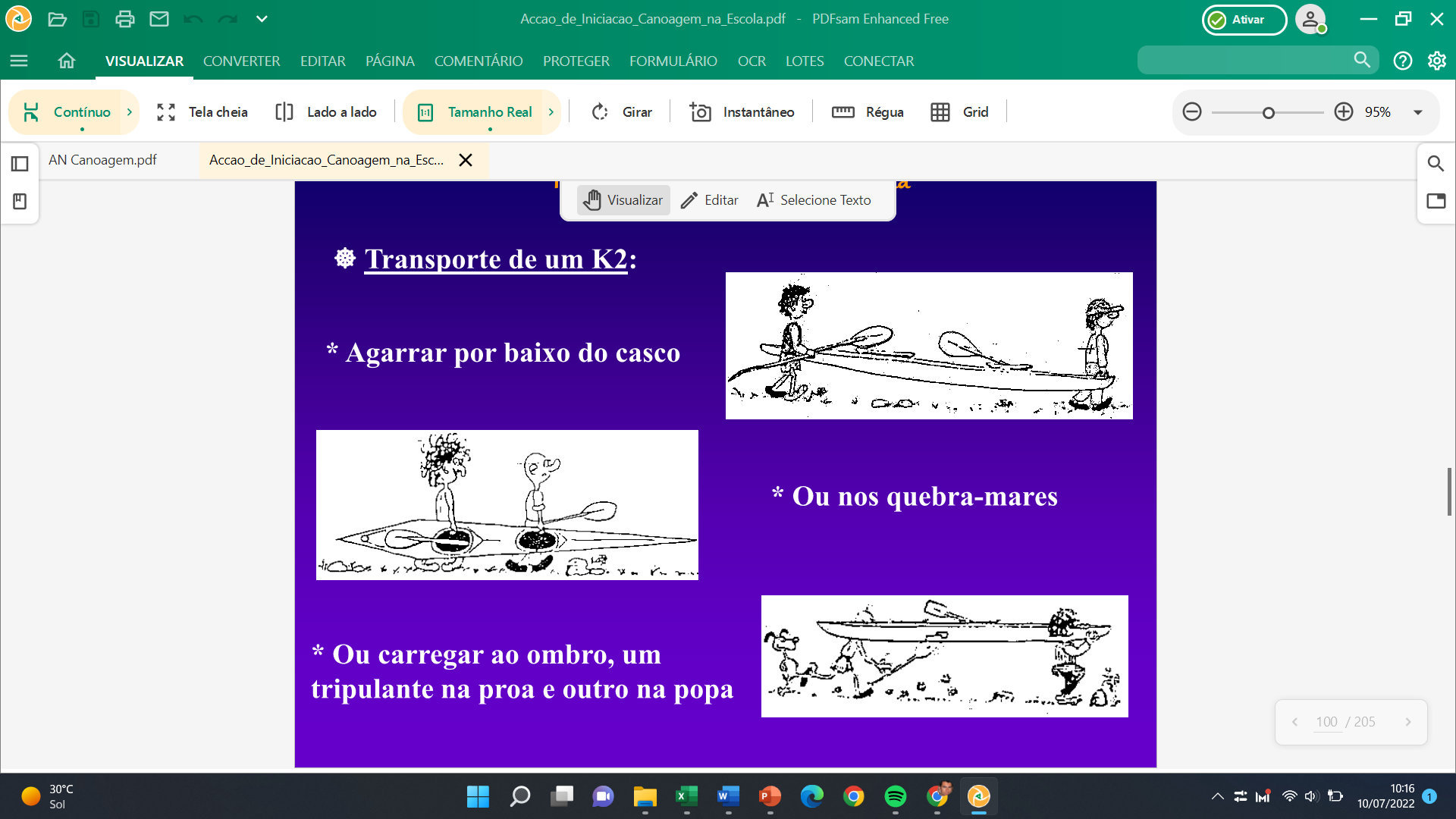 Ao ombro, passando um braço por cima
Pelo poço, agarrando na gola
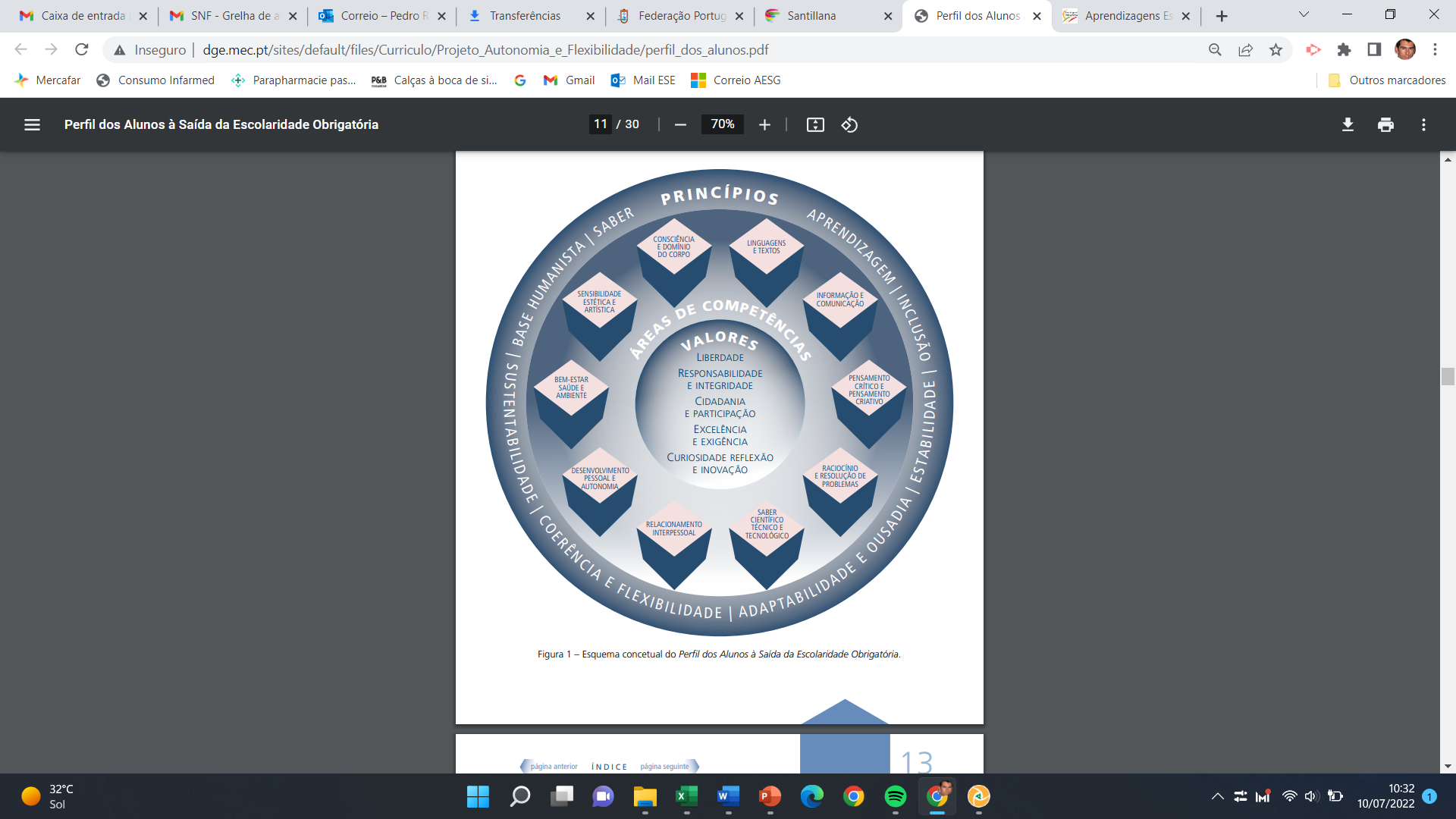 Transporte de material
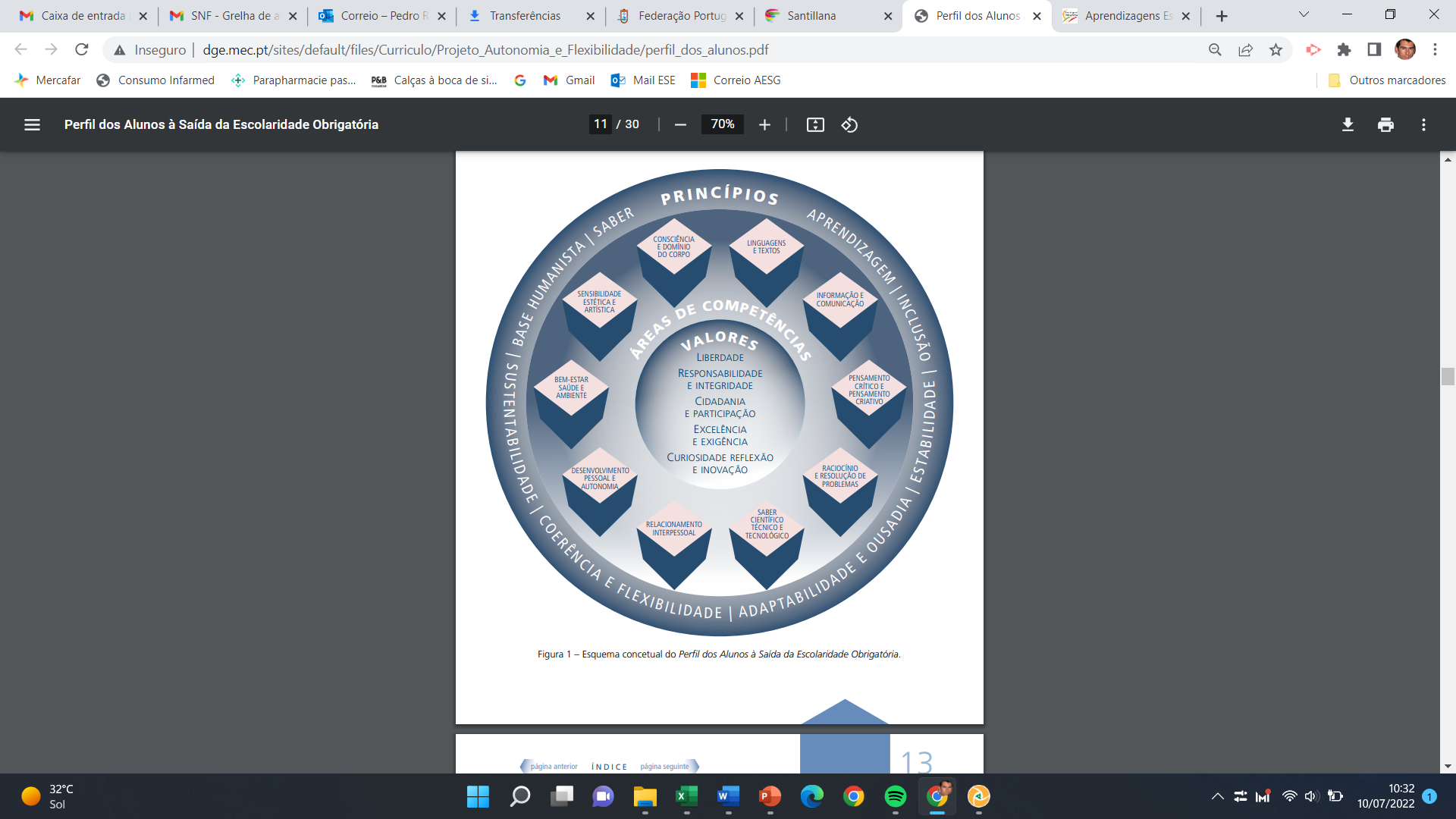 Explorar sempre o potencial educativo de cada momento
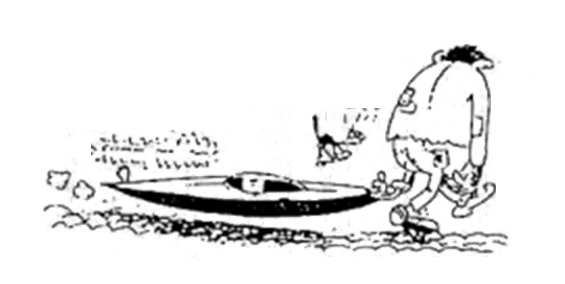 Nunca arrastar o material
Embarque e desembarque
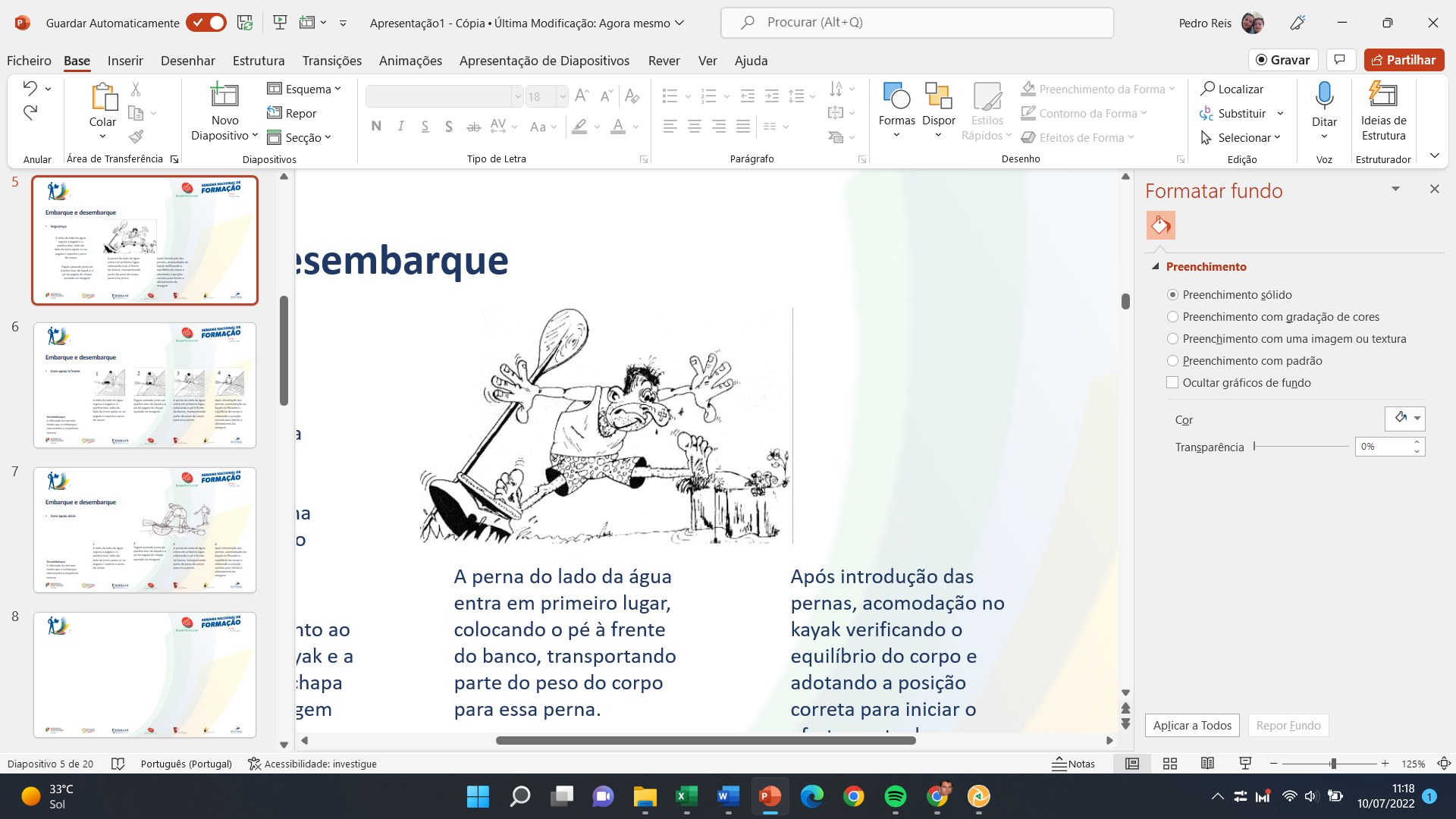 Segurança
Em local com corrente
Colocar a embarcação de frente para a corrente e paralela à margem
Em local com ondas
Colocar a embarcação de frente para as ondas
Manter o olhar dirigido para a ondulação
Escolher o momento com menor ondulação
Pedir apoio a um colega ou ao professor
Nunca perder o contacto com a margem
Embarque e desembarque
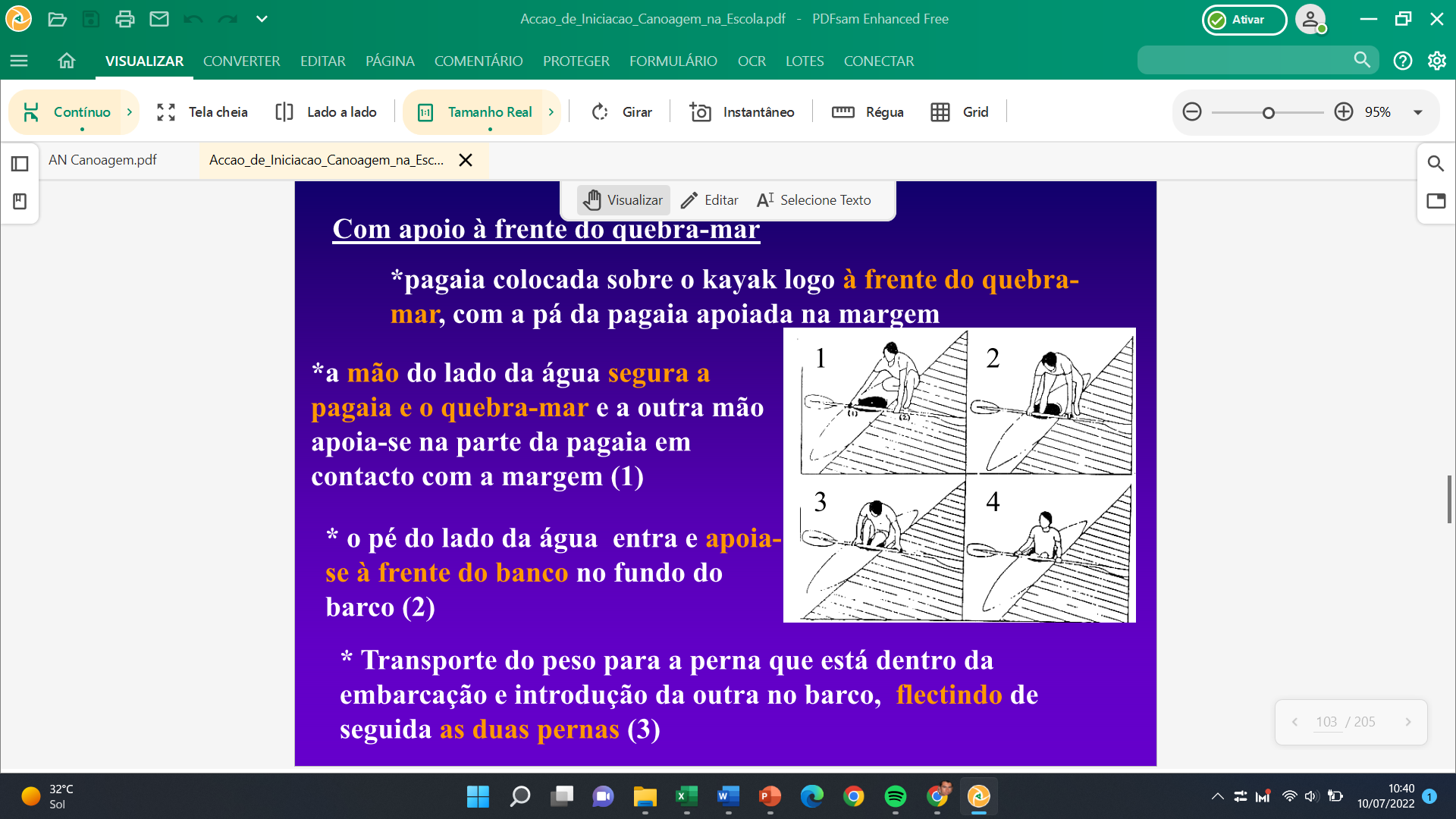 Com apoio à frente
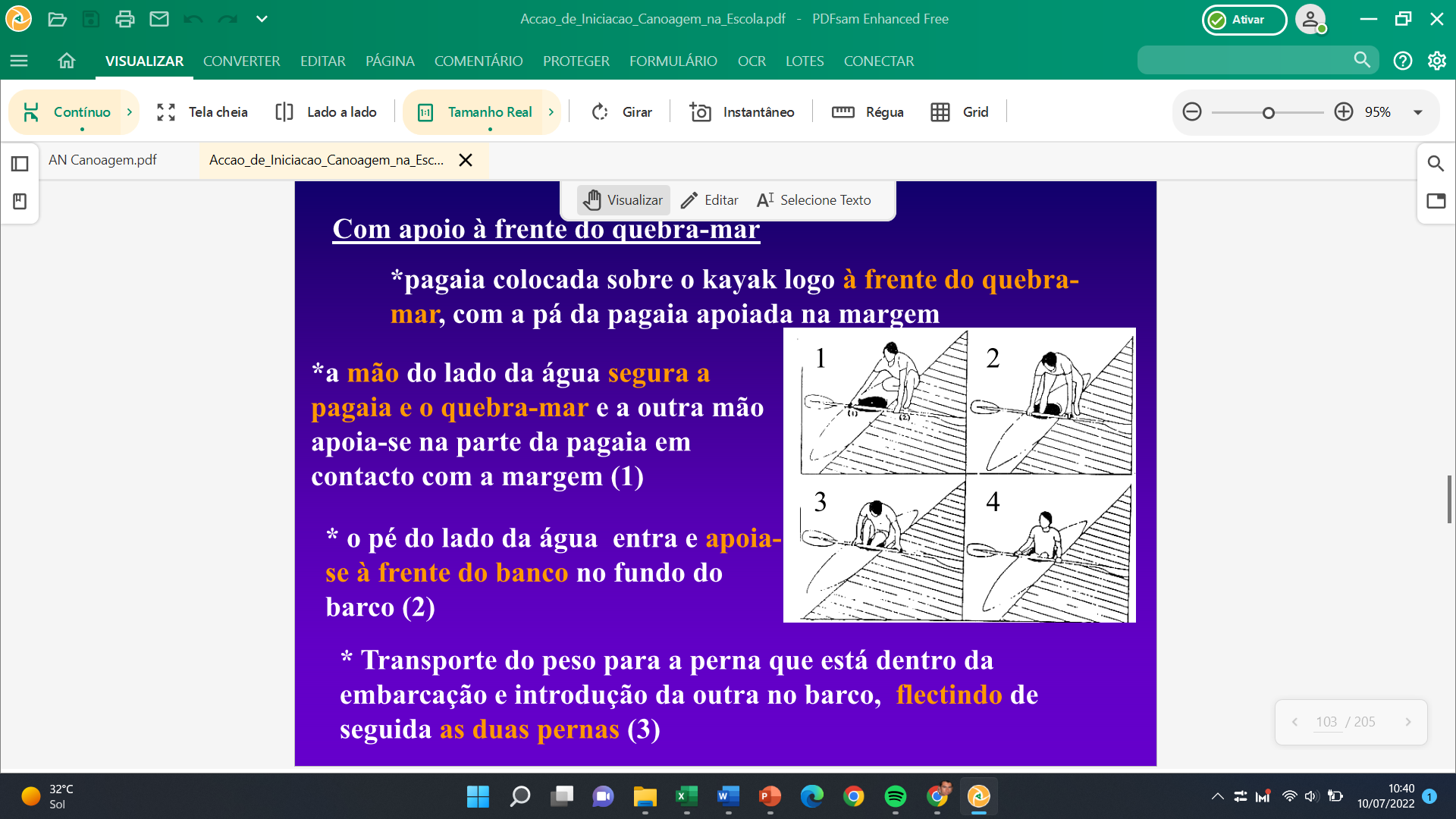 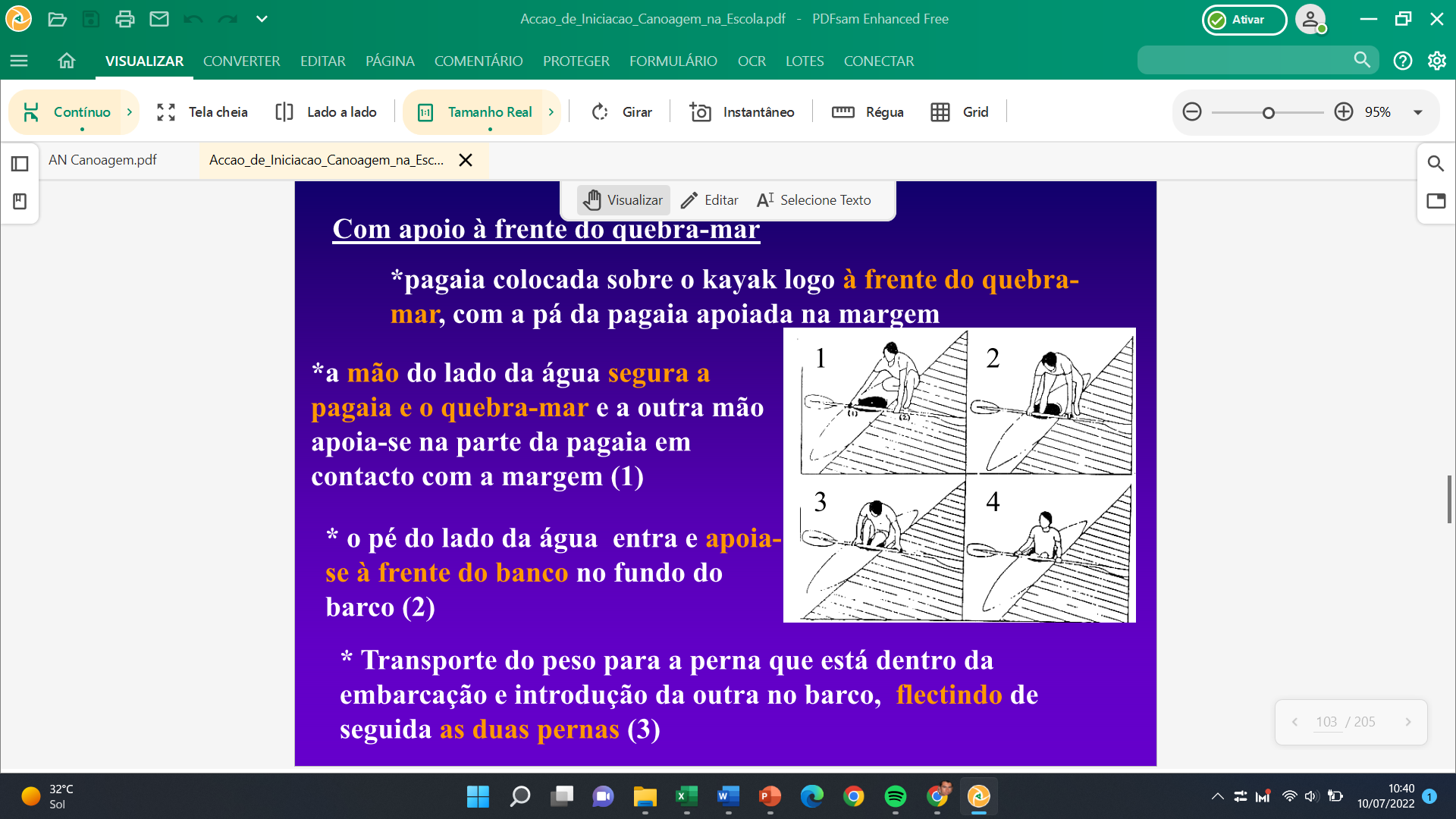 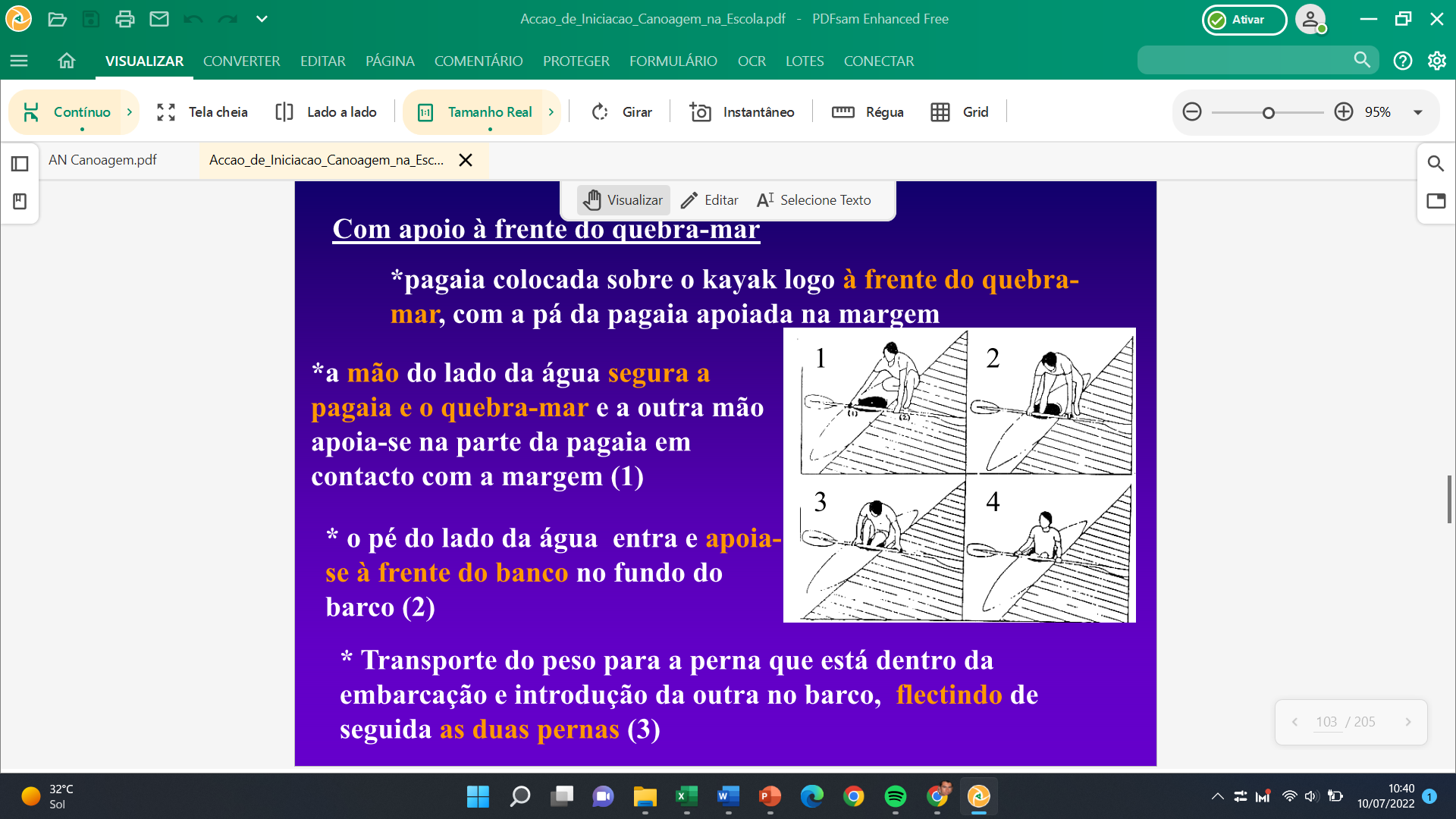 Pagaia apoiada junto ao quebra-mar do kayak e a pá da pagaia de chapa apoiada na margem
Após introdução das pernas, acomodação no kayak verificando o equilíbrio do corpo e adotando a posição correta para iniciar o afastamento da margem
A mão do lado da água segura a pagaia e o quebra-mar, mão do lado da terra apoia-se na pagaia e suporta o peso do corpo
A perna do lado da água entra em primeiro lugar, colocando o pé à frente do banco, transportando parte do peso do corpo para essa perna.
Desembarque 
é efetuado do mesmo modo que o embarque executando a sequência inversa
Embarcar/desembarcar sempre com todo o kayak em contacto com a água
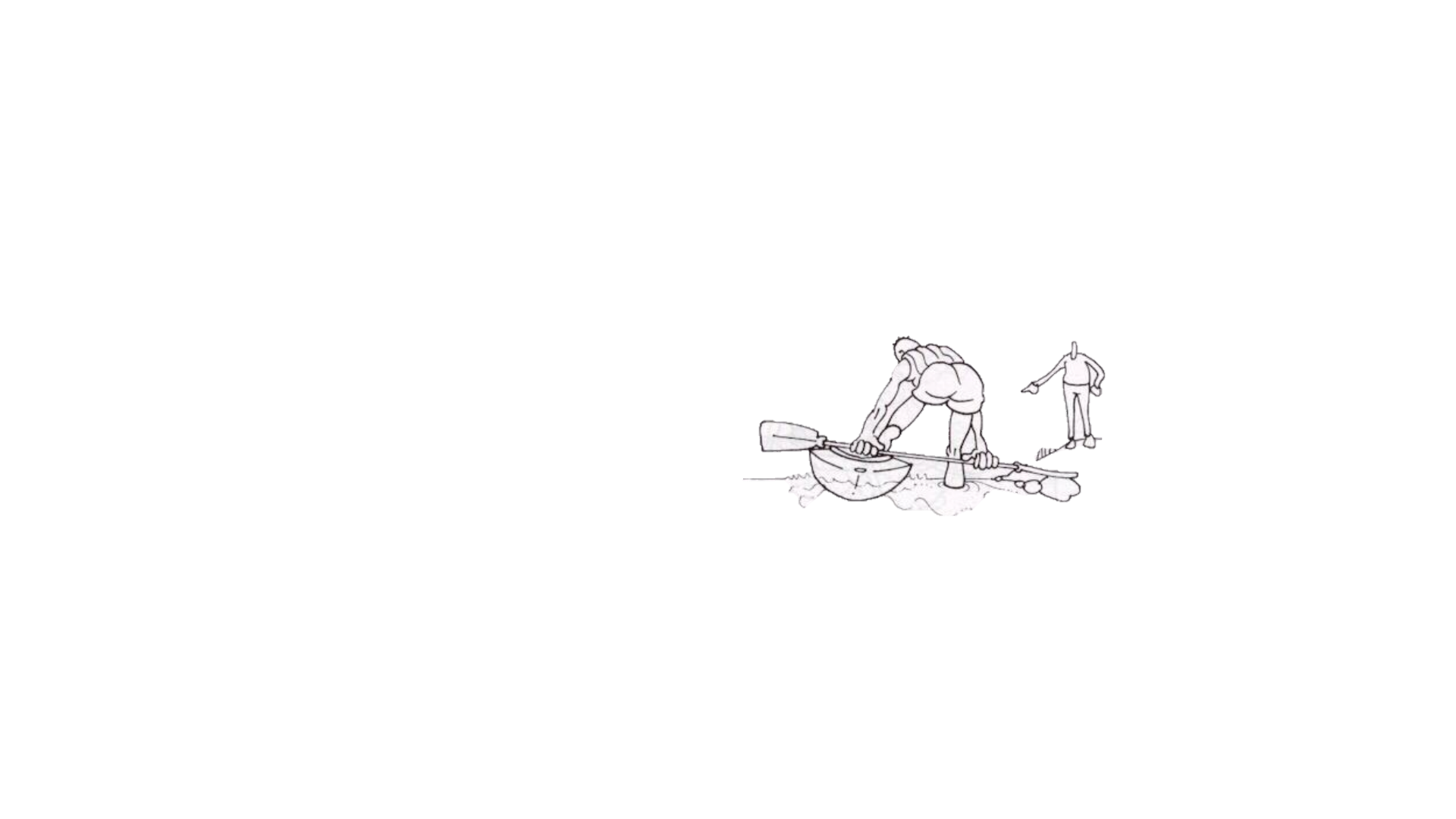 Embarque e desembarque
Com apoio atrás
Embarcar/desembarcar sempre com todo o kayak em contacto com a água
2
Pagaia apoiada junto ao quebra-mar do kayak e a pá da pagaia de chapa apoiada na margem
4
Após introdução das pernas, acomodação no kayak verificando o equilíbrio do corpo e adotando a posição correta para iniciar o afastamento da margem
1
A mão do lado da água segura a pagaia e o quebra-mar, mão do lado da terra apoia-se na pagaia e suporta o peso do corpo
3
A perna do lado da água entra em primeiro lugar, colocando o pé à frente do banco, transportando parte do peso do corpo para essa perna.
Desembarque 
é efetuado do mesmo modo que o embarque executando a sequência inversa
Posição na embarcação
Embarcações sem leme
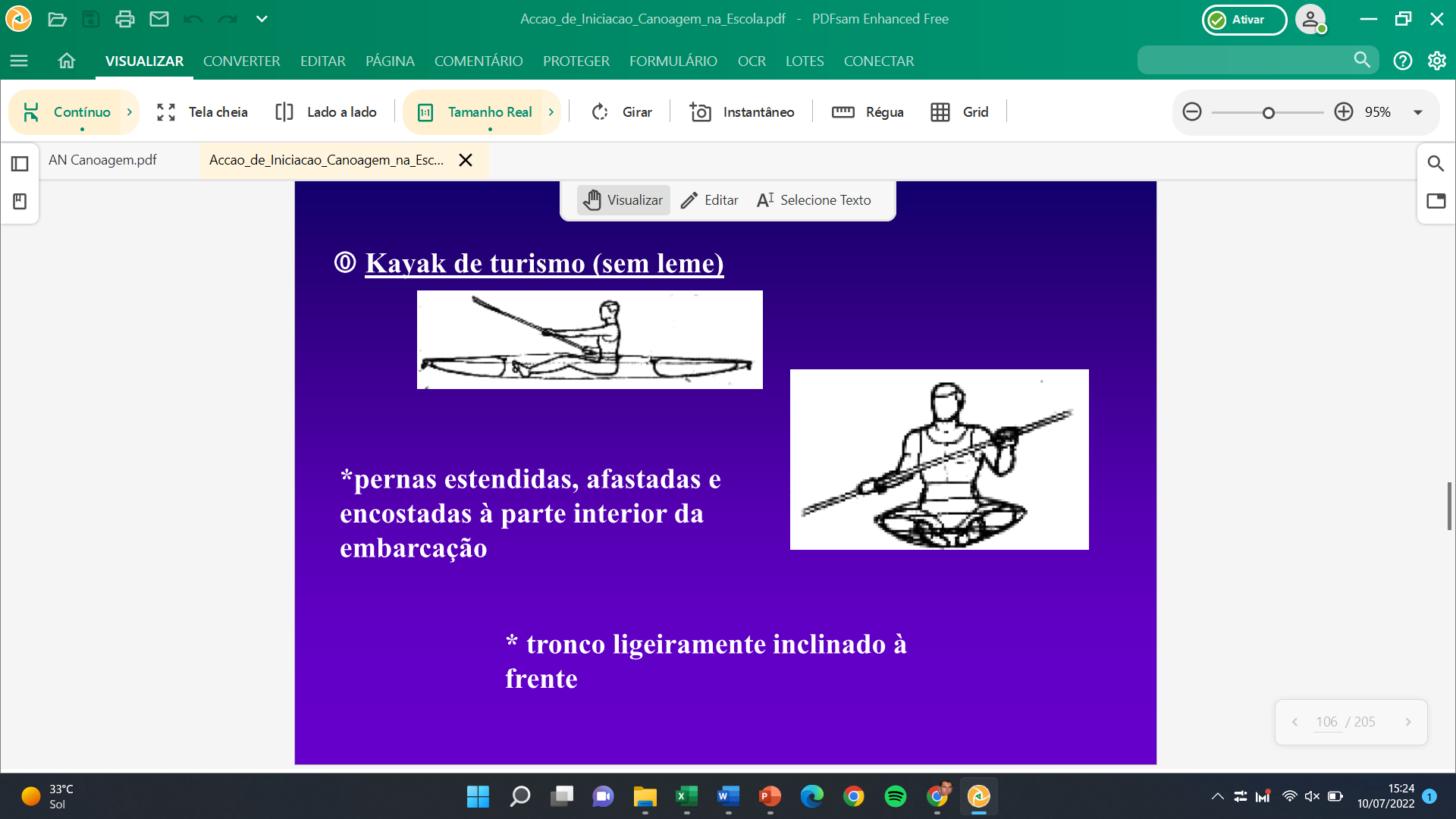 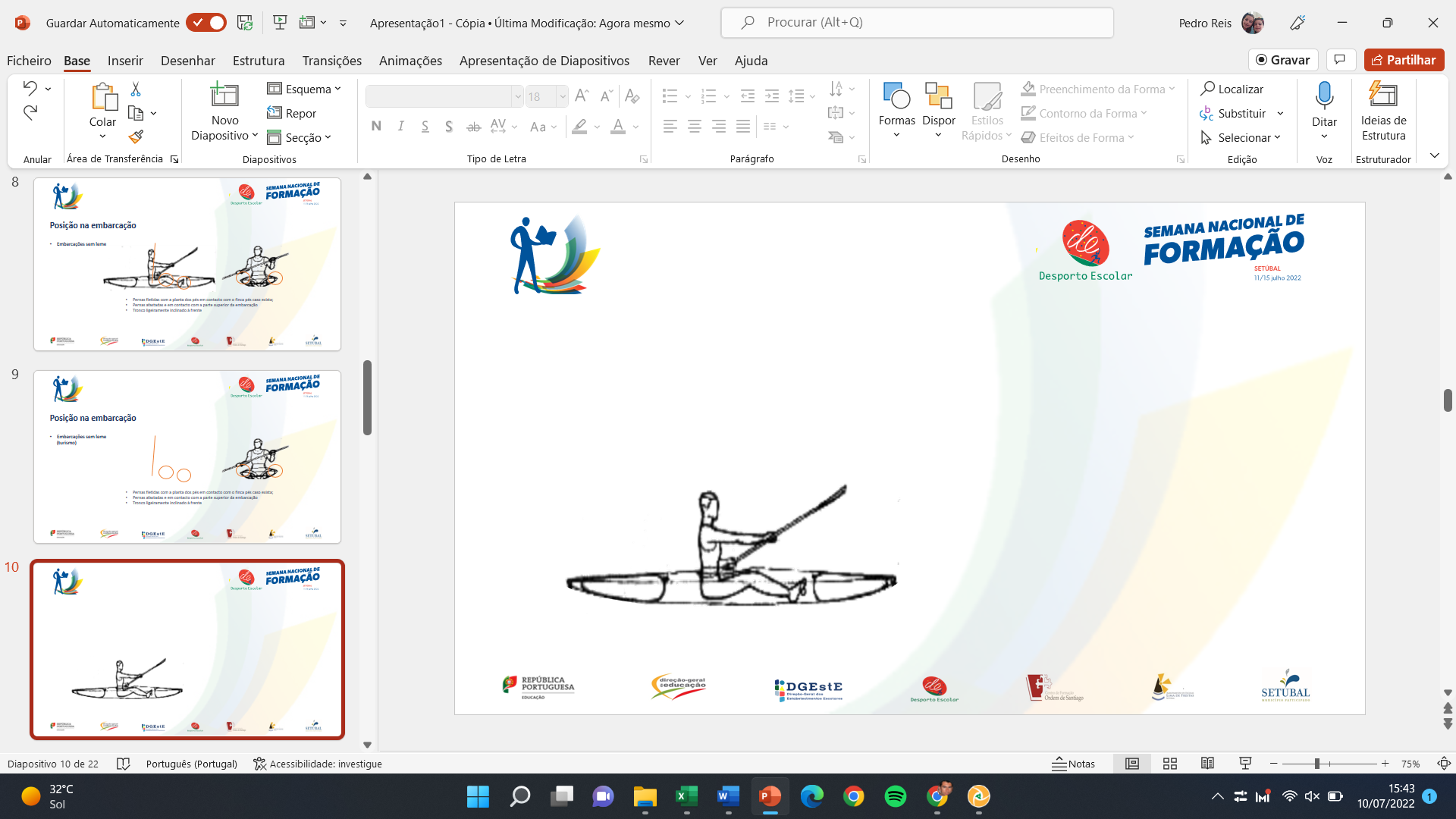 Pernas fletidas com a planta dos pés em contacto com o finca pés caso exista;
Pernas afastadas e em contacto com a parte superior da embarcação
Tronco ligeiramente inclinado à frente
Posição na embarcação
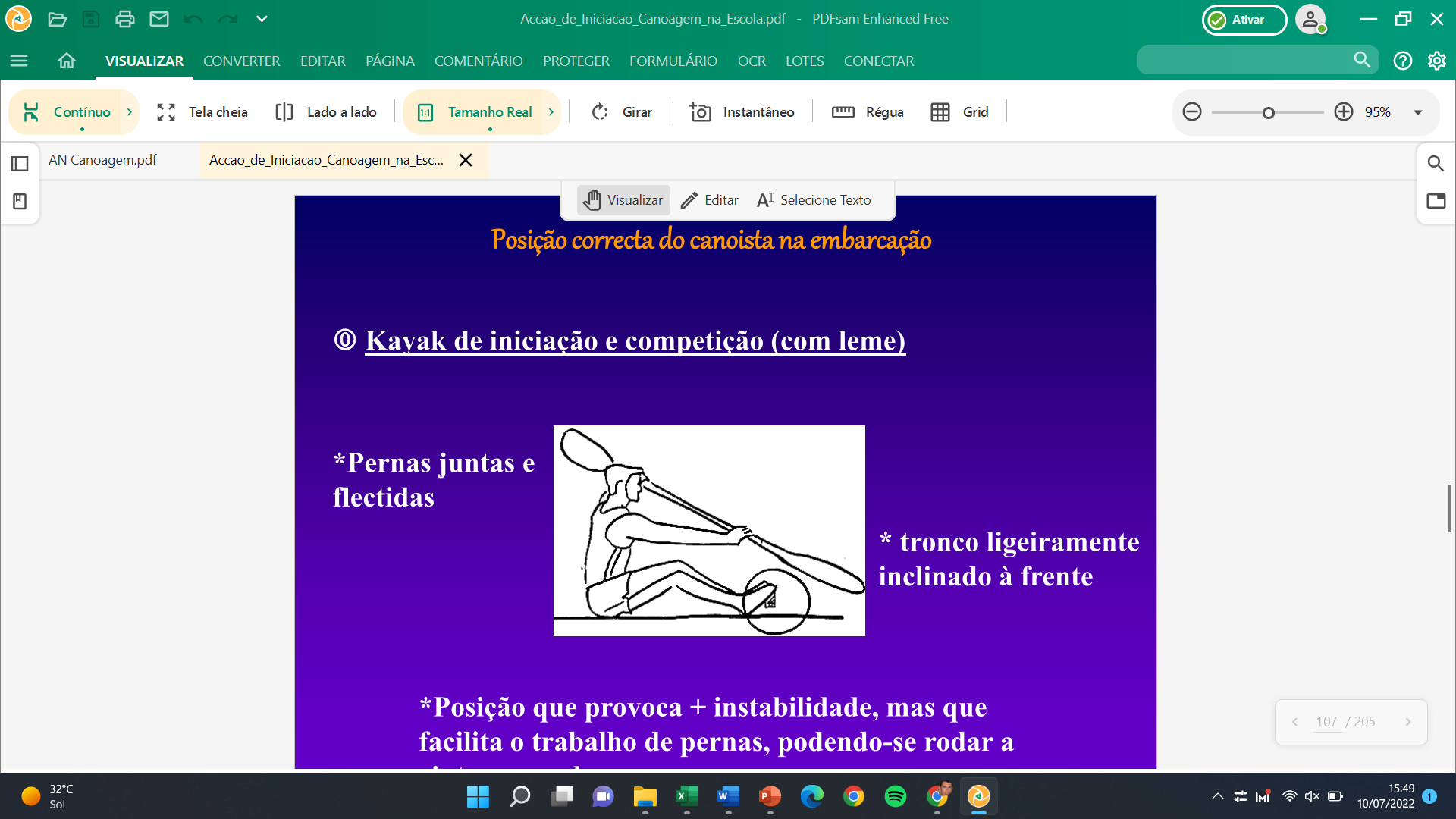 Embarcações com leme
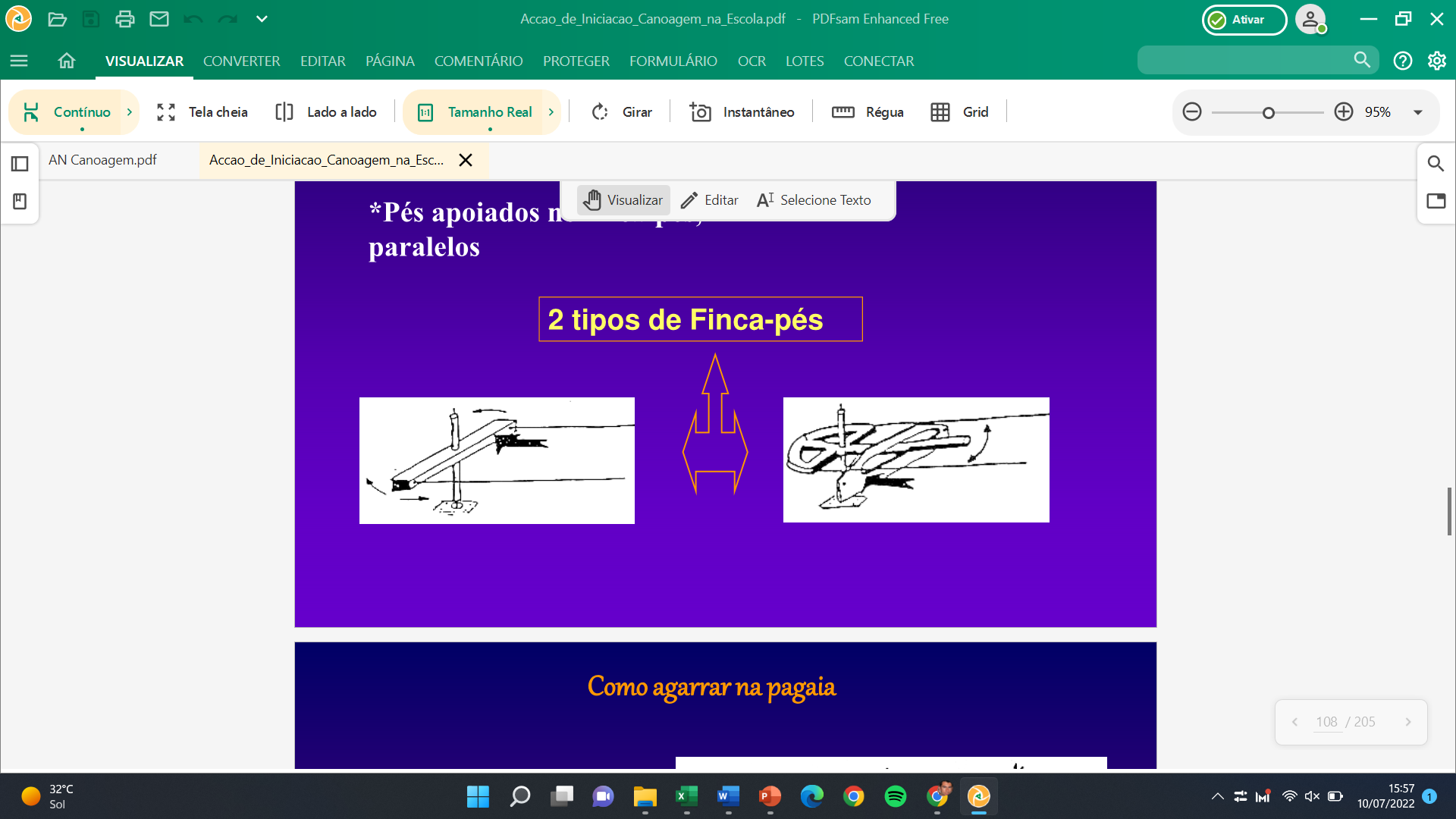 finca pés e sistema de controlo do leme
Pernas fletidas com a planta dos pés em contacto com o finca pés;
Pernas juntas;
Tronco ligeiramente inclinado à frente
Pagaia
Instrumento utilizado para propulsionar e direcionar a embarcação 
Têm formas e dimensões diferentes consoante a especialidade para que foram concebidas
Pagaia simples (pá)
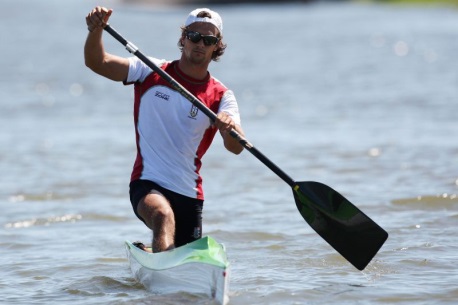 Pagaia dupla
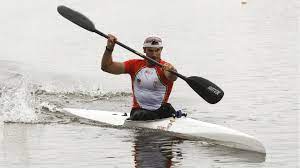 Utilizada em canoas
Utilizada em Kayaks
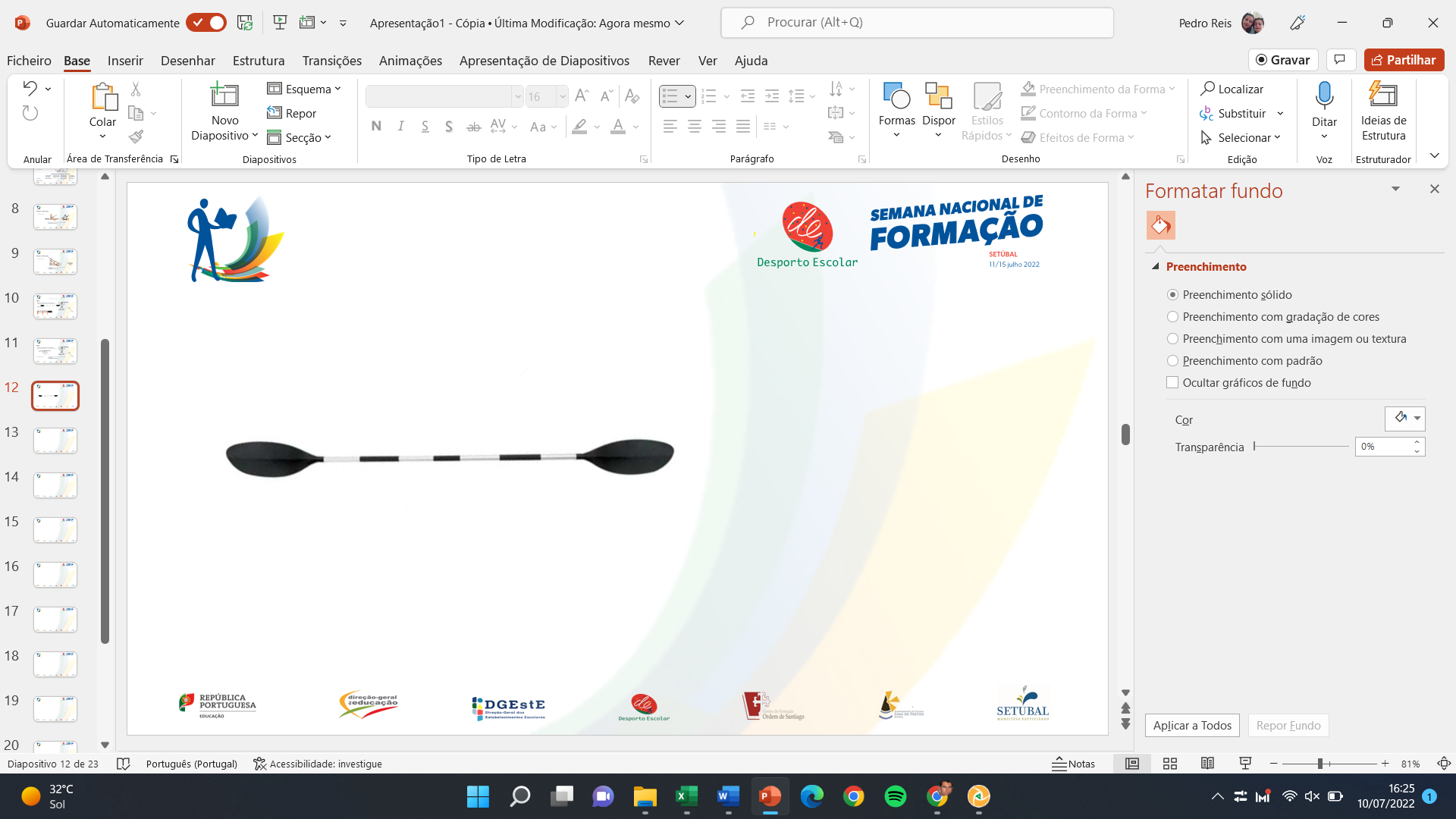 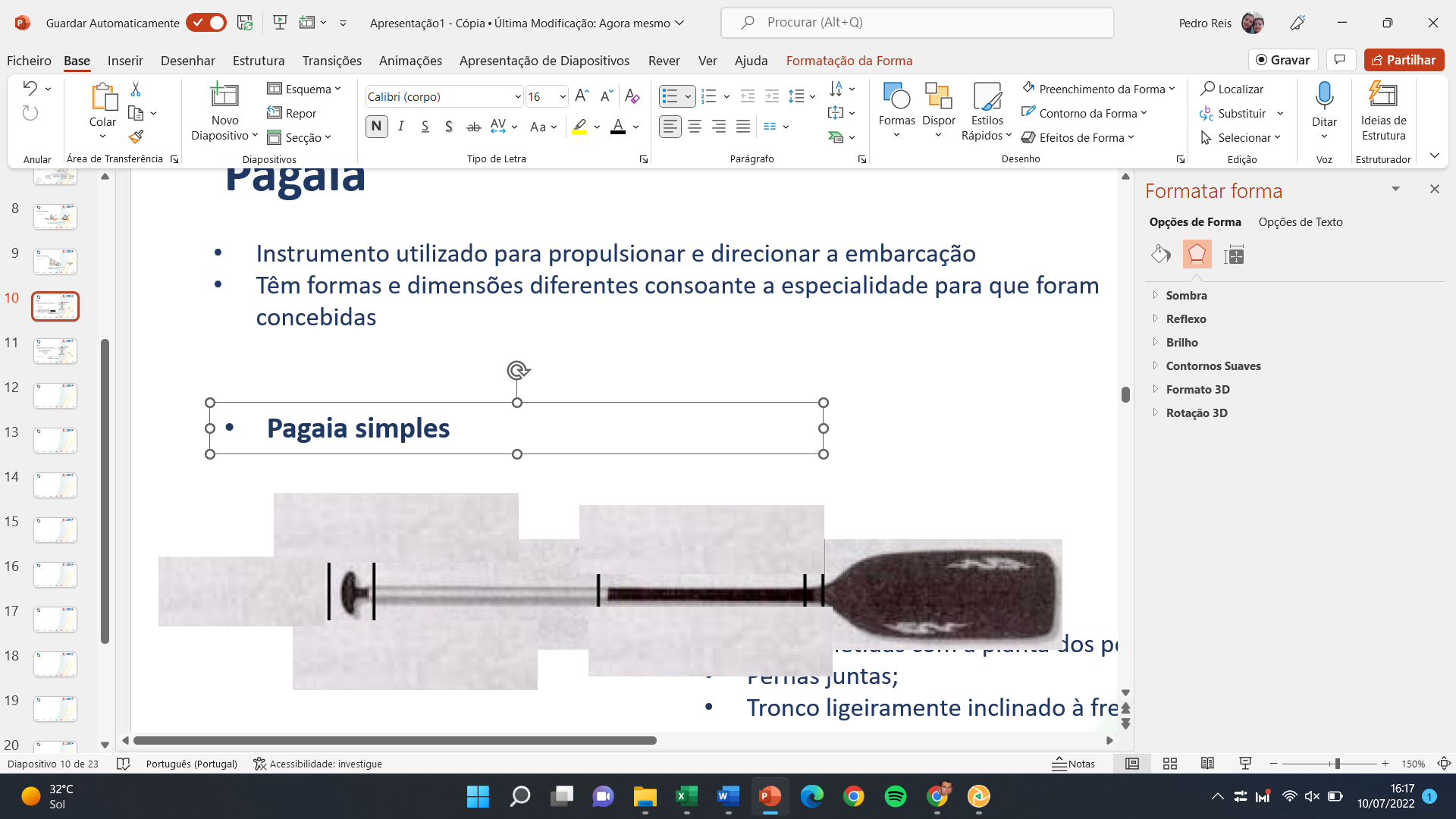 Punho
Pá
Pá
Punho
Punho
Pá
Punho superior 
ou Botão
Seleção da pagaia
A pagaia deve ser proporcional ao tamanho do praticante
Pagaia Dupla
Pagaia Simples
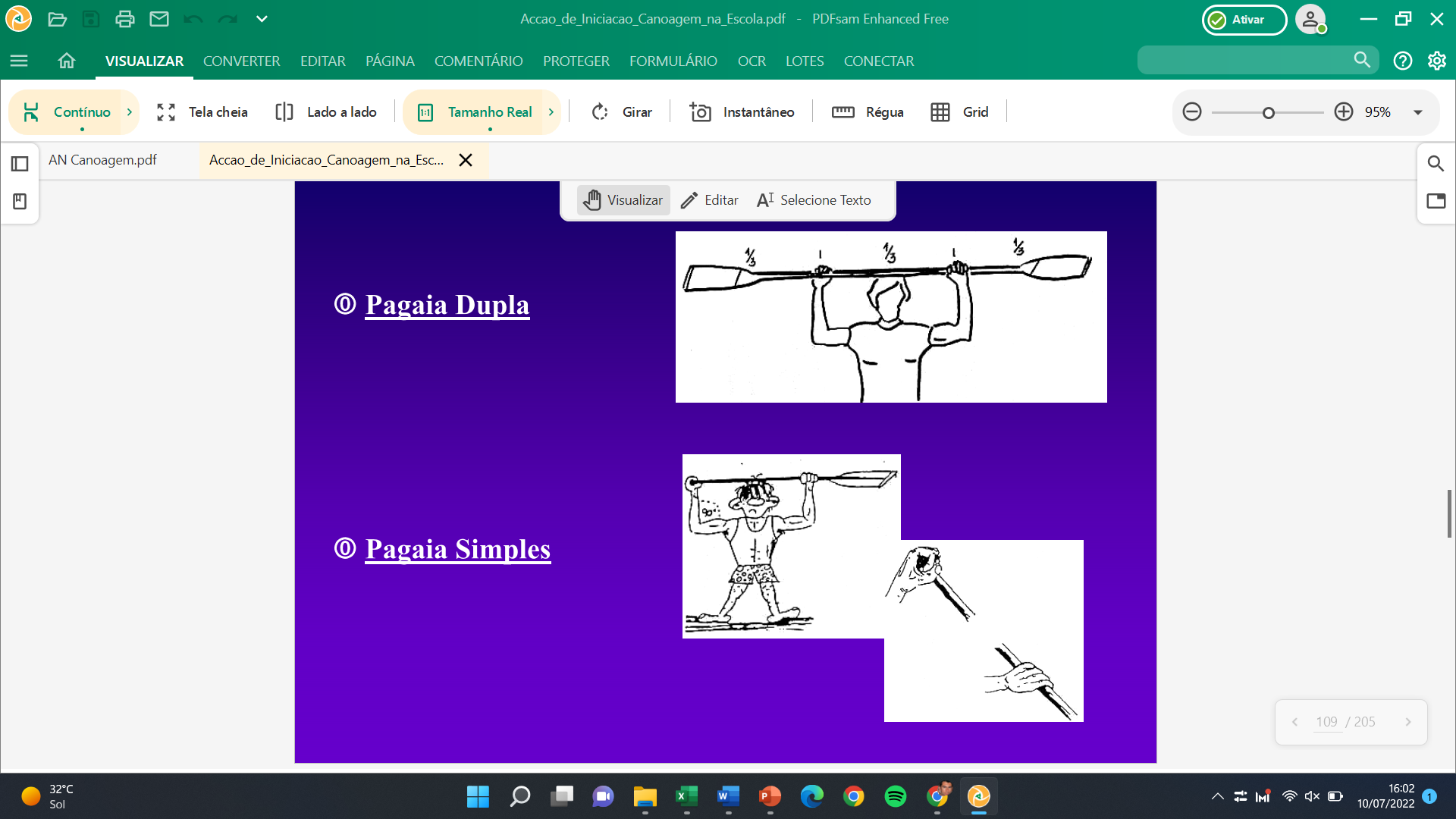 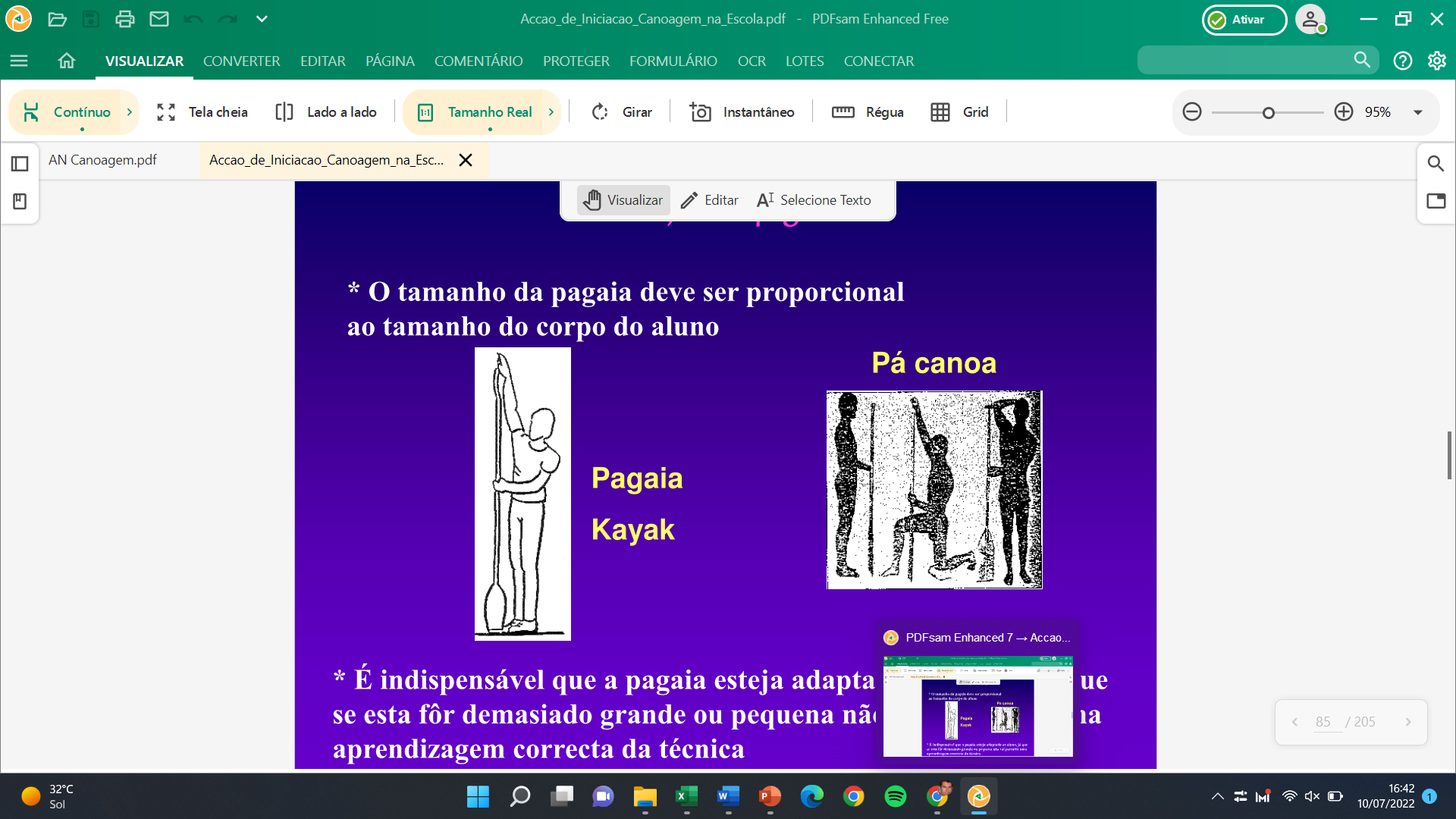 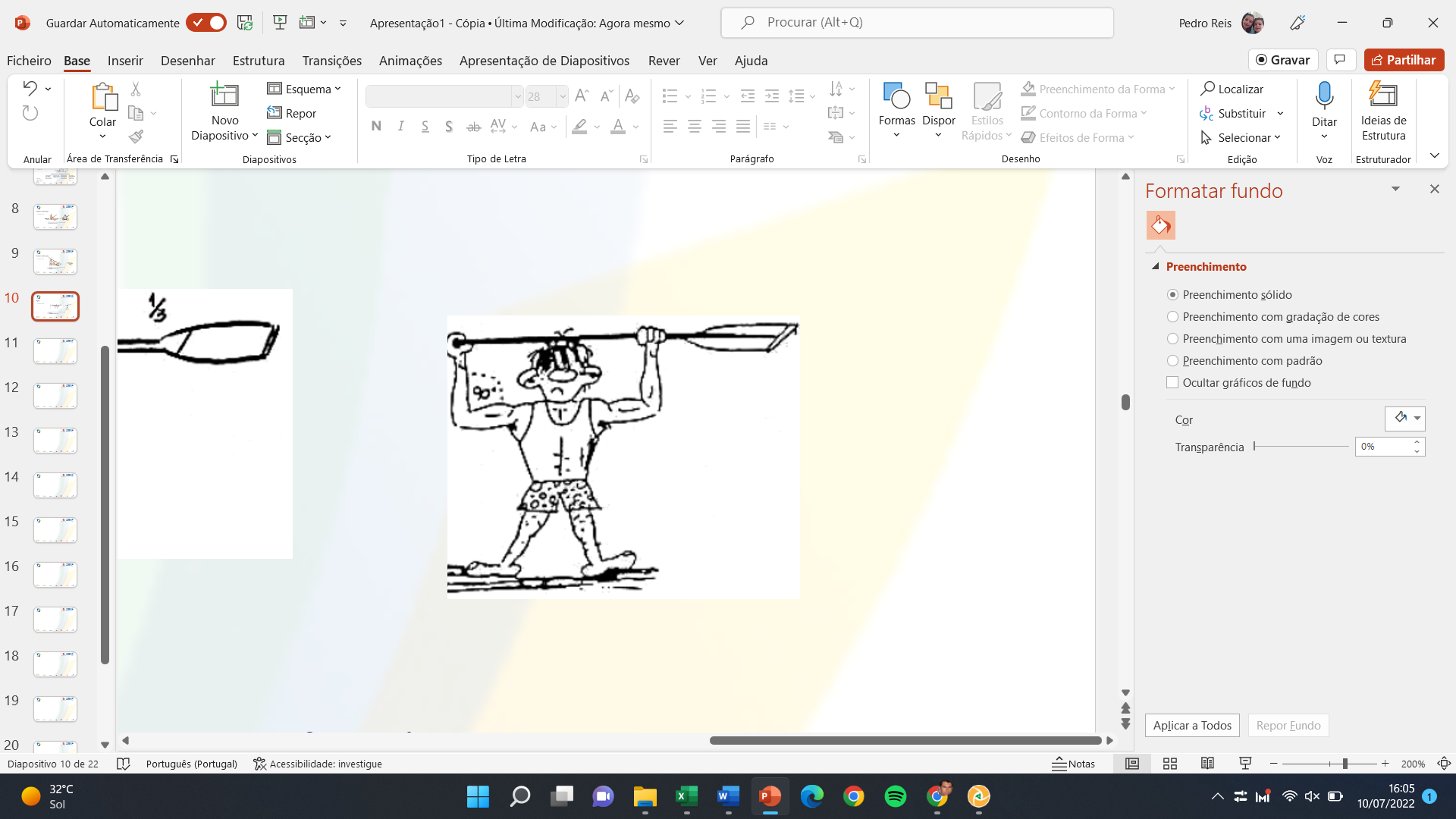 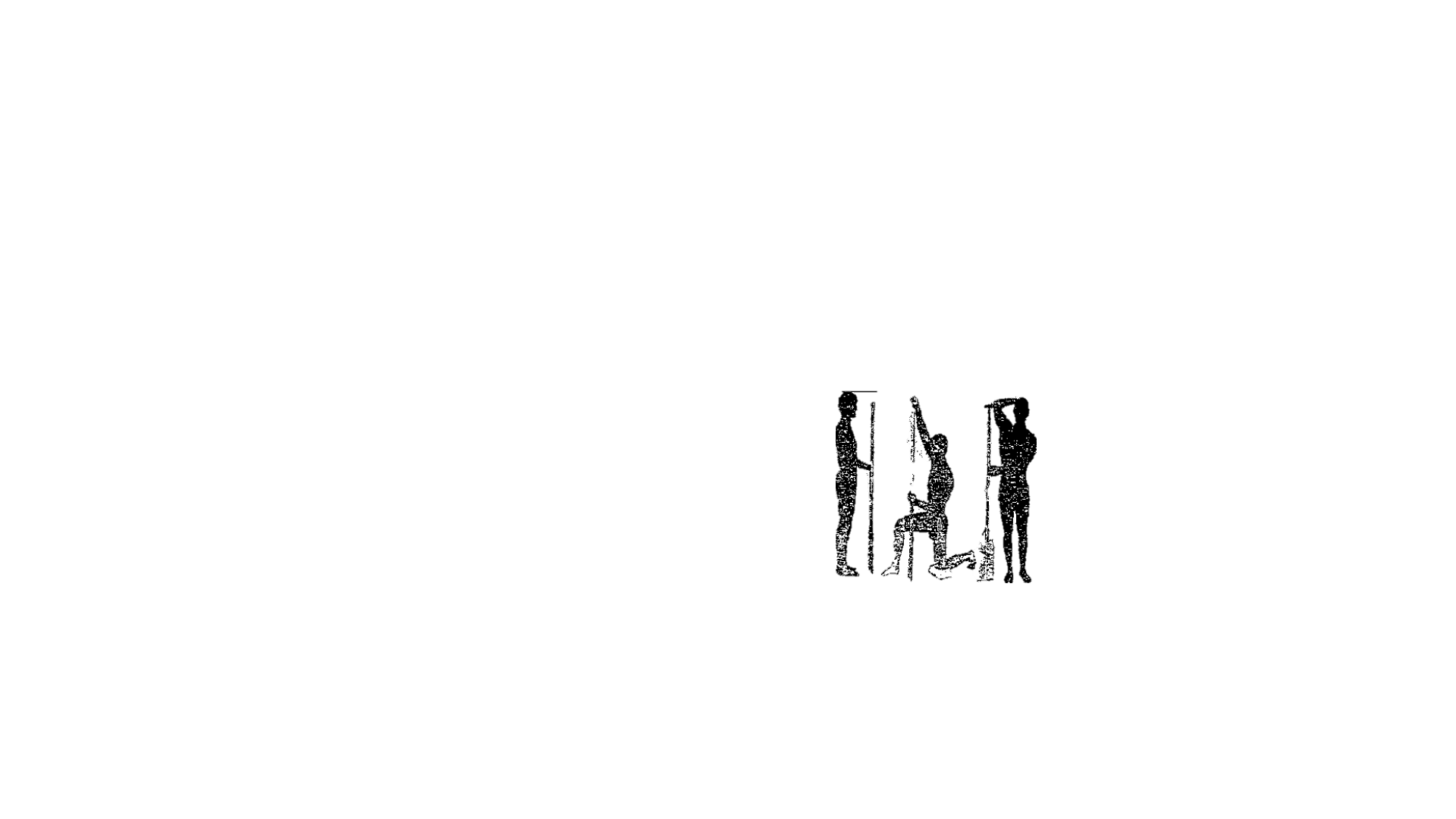 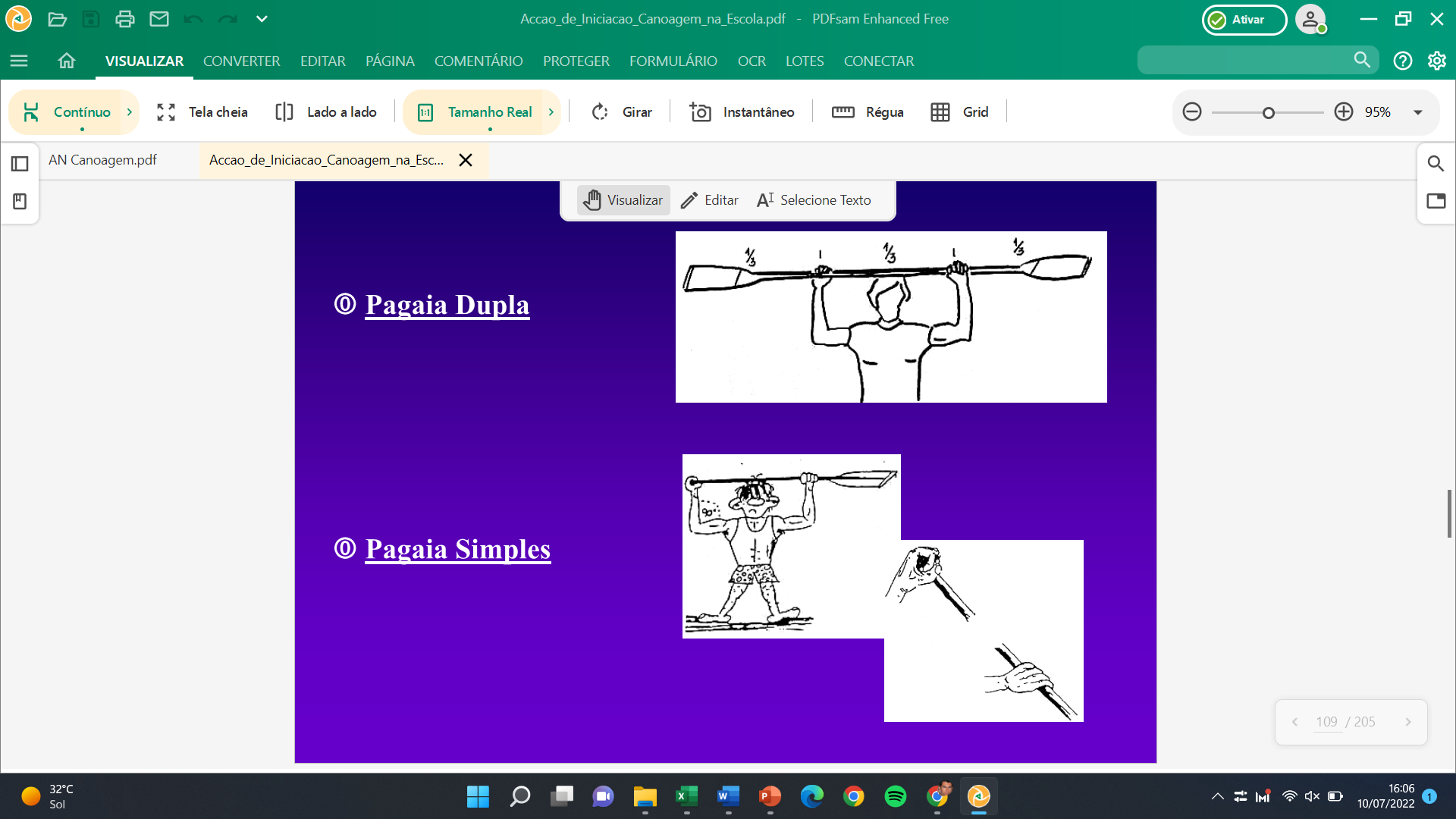 A pagaia demasiado grande ou pequena vai impedir a aprendizagem correta da técnica.
Seleção da pagaia
O tipo de pá a utilizar depende da fase de aprendizagem em que o praticante se encontra.
Pagaia Simples
Pagaia Dupla
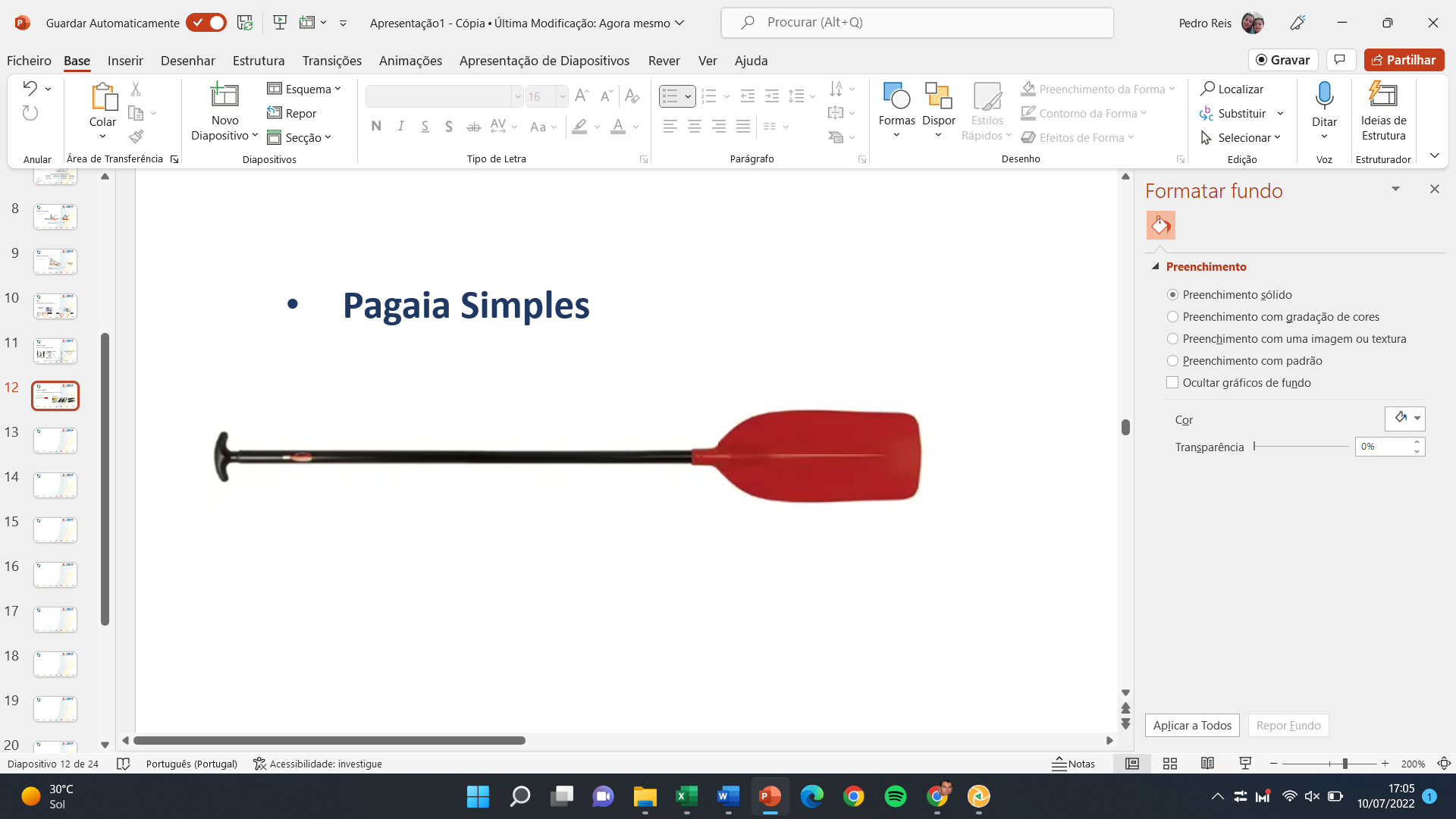 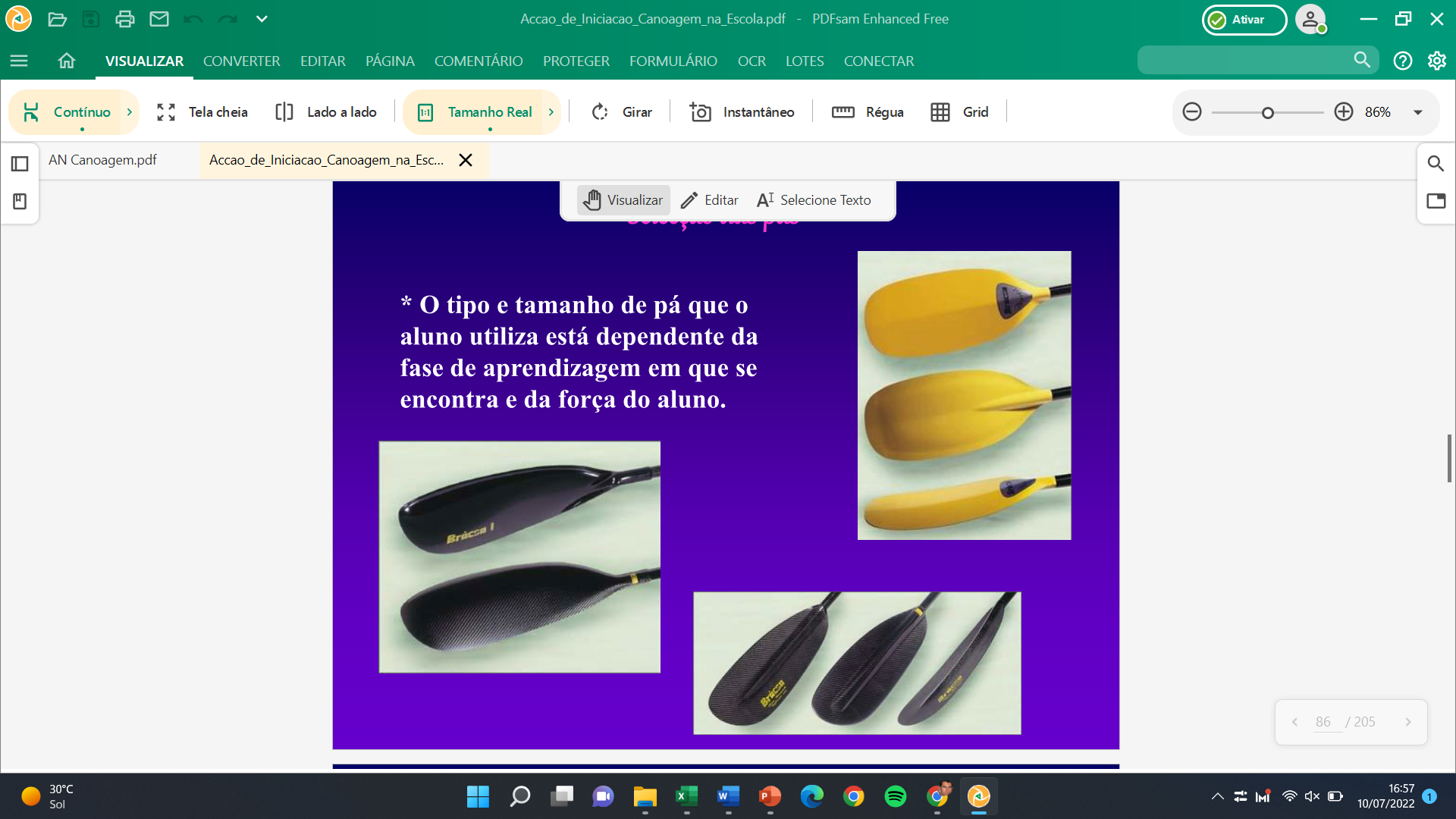 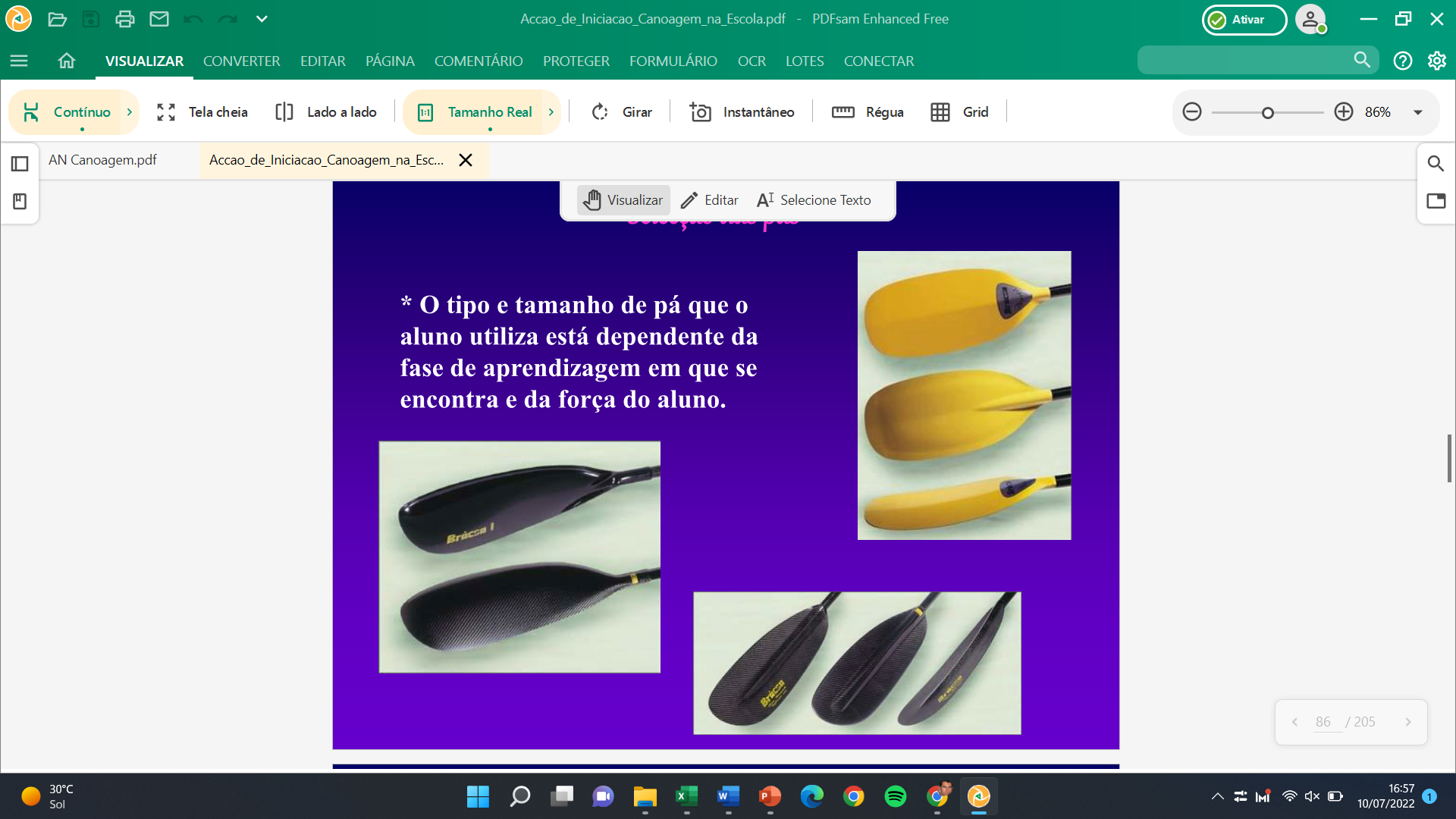 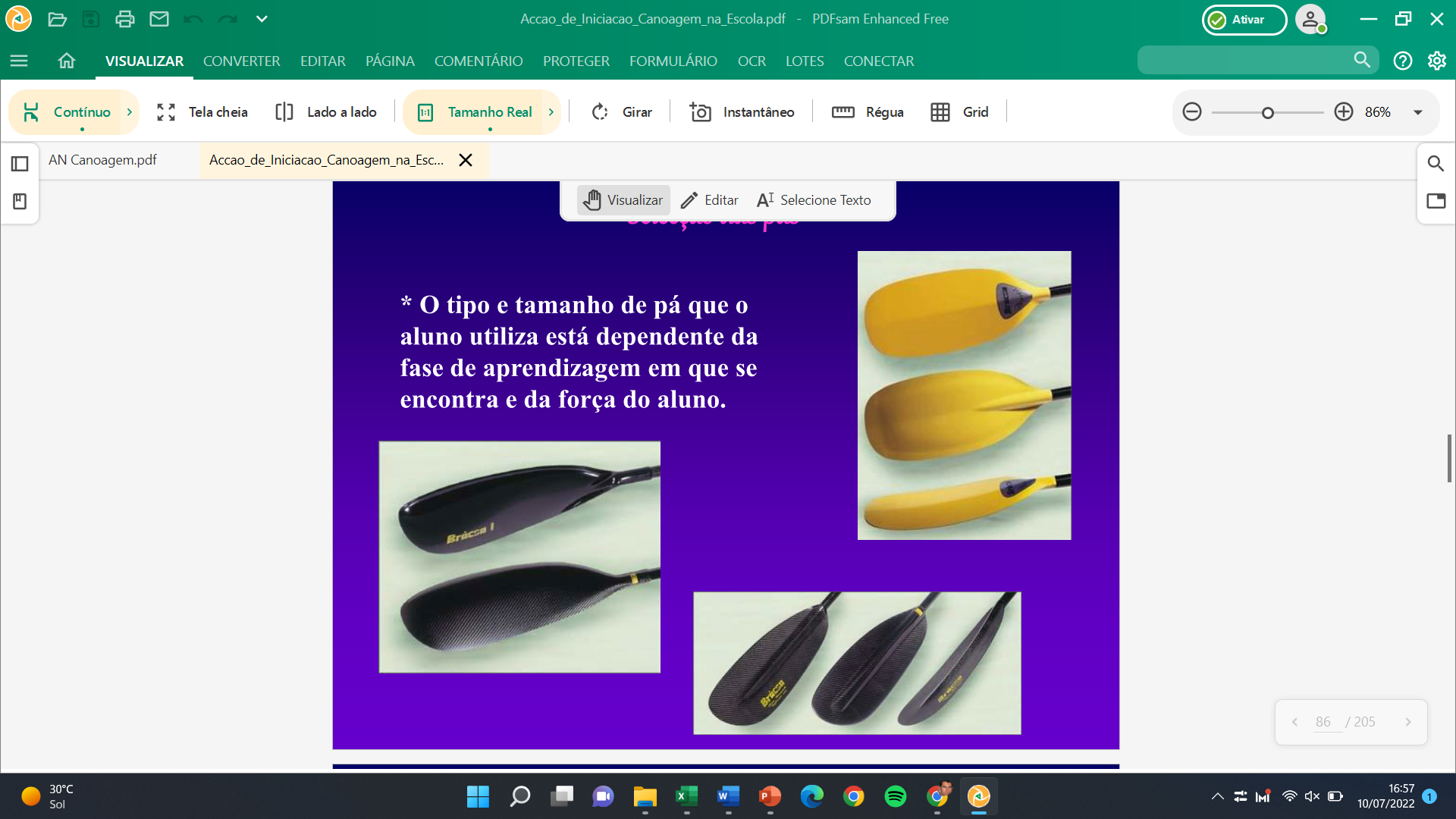 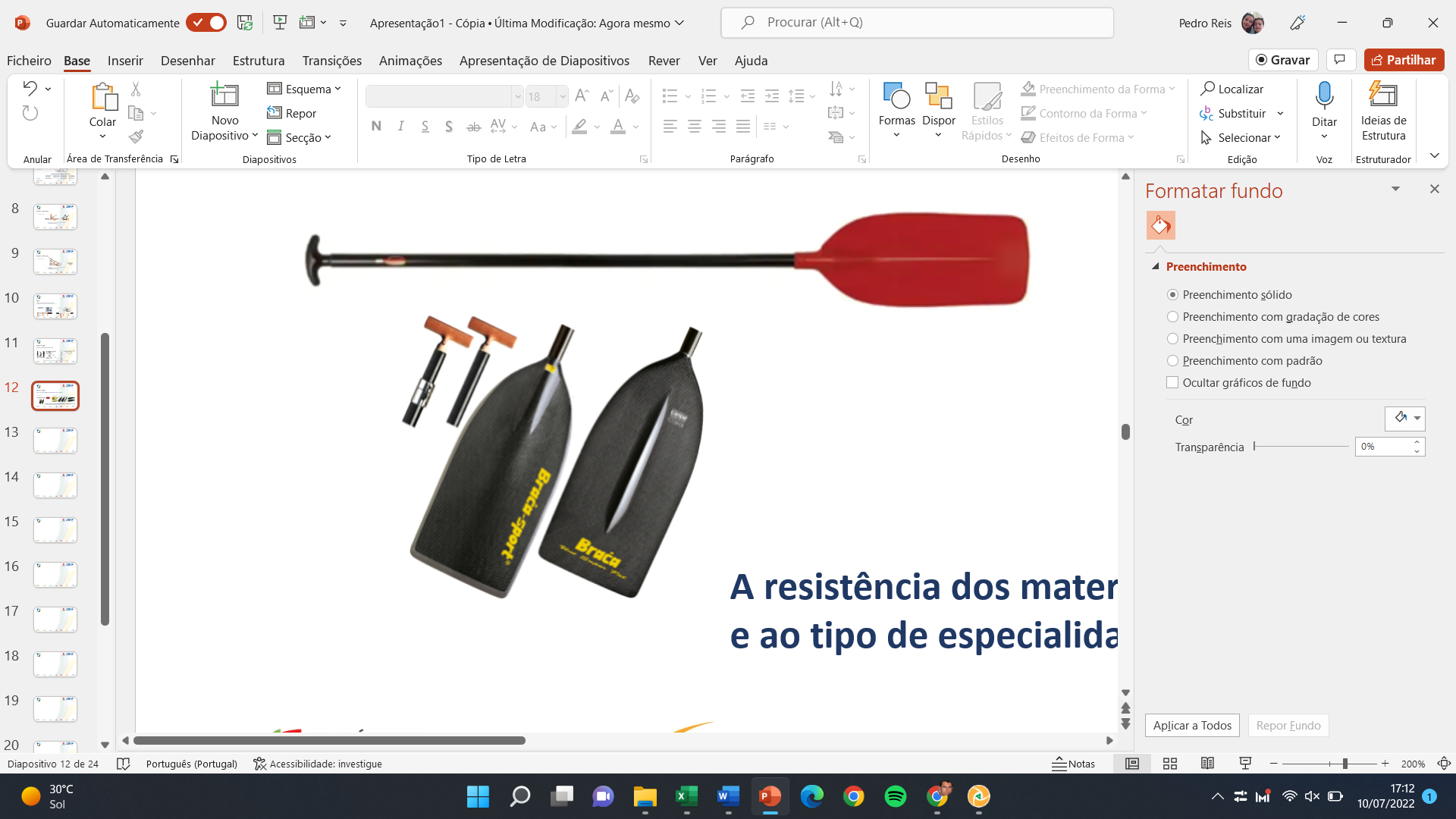 A resistência dos materiais utilizados nas pagaias deve ser ajustado às capacidades físicas dos praticantes e ao tipo de especialidade a que se destina.
Manobras e técnica
2. Manobras de equilíbrio
3. Condução da embarcação
1. Manobras de propulsão
Manter o praticante e a embarcação em posição estável e favorável à navegação
Deslocar a embarcação na direção pretendida
Alterar e controlar a direção da embarcação de acordo com a navegação desejada
Avançar
Recuar
Deslocamentos laterais
Apoio de impulso
Apoio de suspensão
Circular à frente
Circular atrás
1. Manobras de propulsão
Deslocar a embarcação na direção pretendida
Deslocamentos laterais
Pagaia de arrasto à direita ou à esquerda
Avançar
Pagaiar para a frente
Recuar
Pagaiar para trás
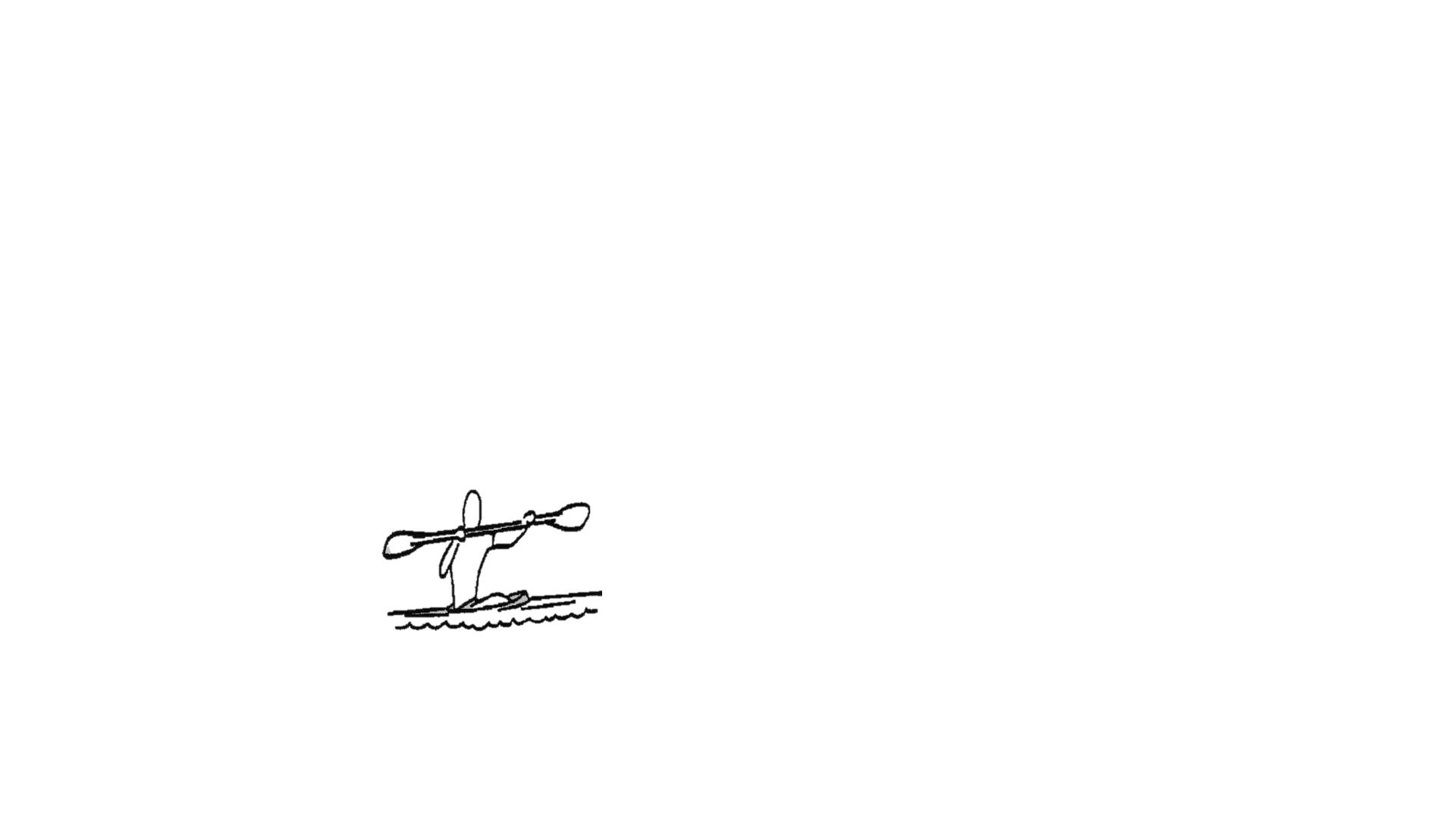 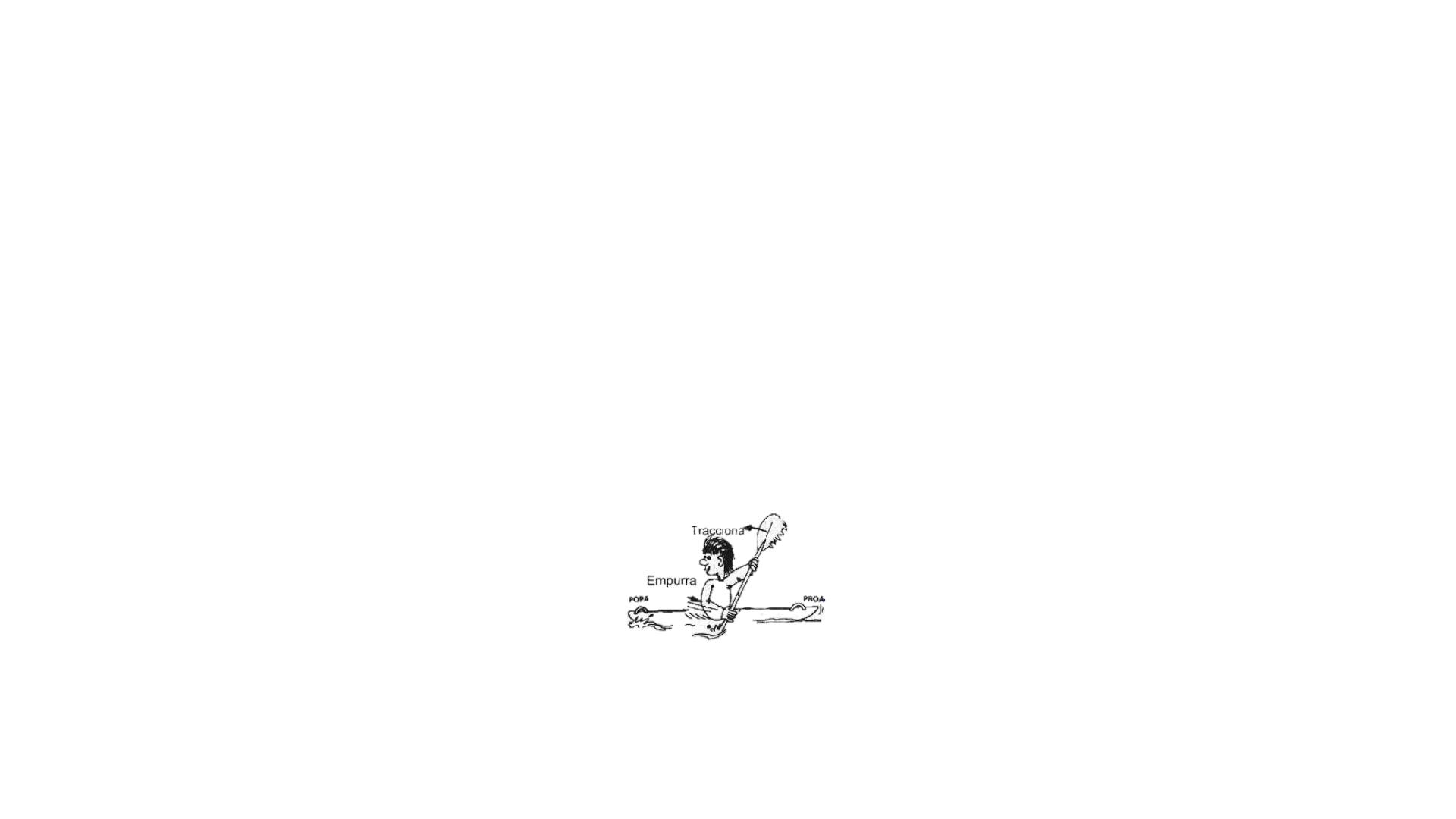 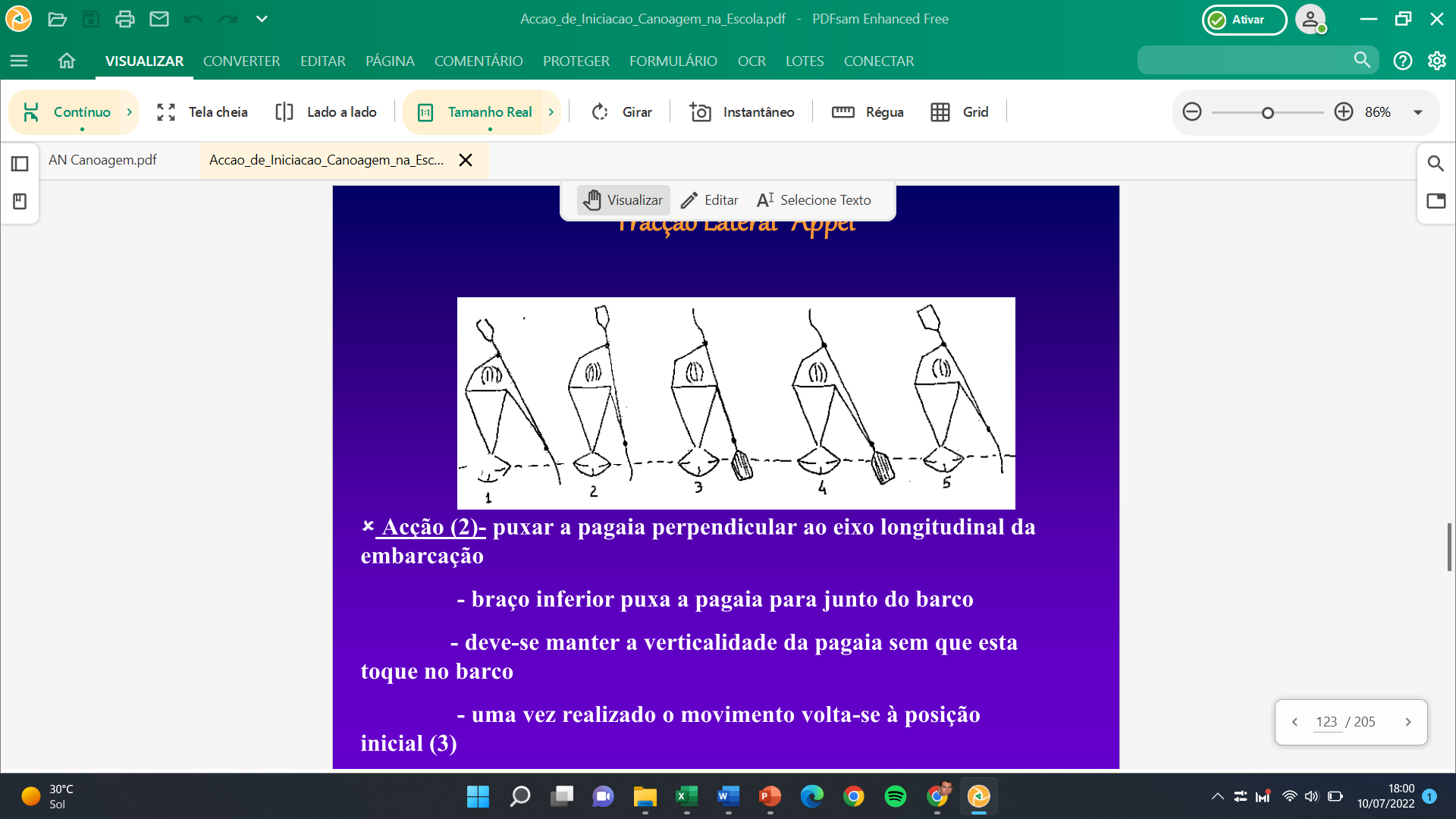 Elevar do braço superior
Colocar o braço inferior afastado do kayak e com a pá paralela à embarcação
Puxar a pá na direção do kayak sem tocar na embarcação
Voltar à posição inicial com a pá por dentro ou por fora da água
Repetir as vezes necessárias
Pagaiar no sentido contrário
Segurar a pagaia da mesma forma e utilizar as costas da pá
Olhar para trás para se controlar a direção
Utilizar a pá para propulsionar a embarcação para a frente
Realizar um ciclo de pagaiada do de cada lado do kayak 
Em cada ciclo utilizar a fase aquática e a fase aérea de modo  rentabilizar o esforço dispendido
2. Manobras de equilíbrio
Manter o praticante e a embarcação em posição estável e favorável à navegação
Apoio de impulso
Apoiar com as costas da pá estabilizar a embarcação
Apoio de suspensão
Apoiar a parte concava da pá do lado do desequilíbrio
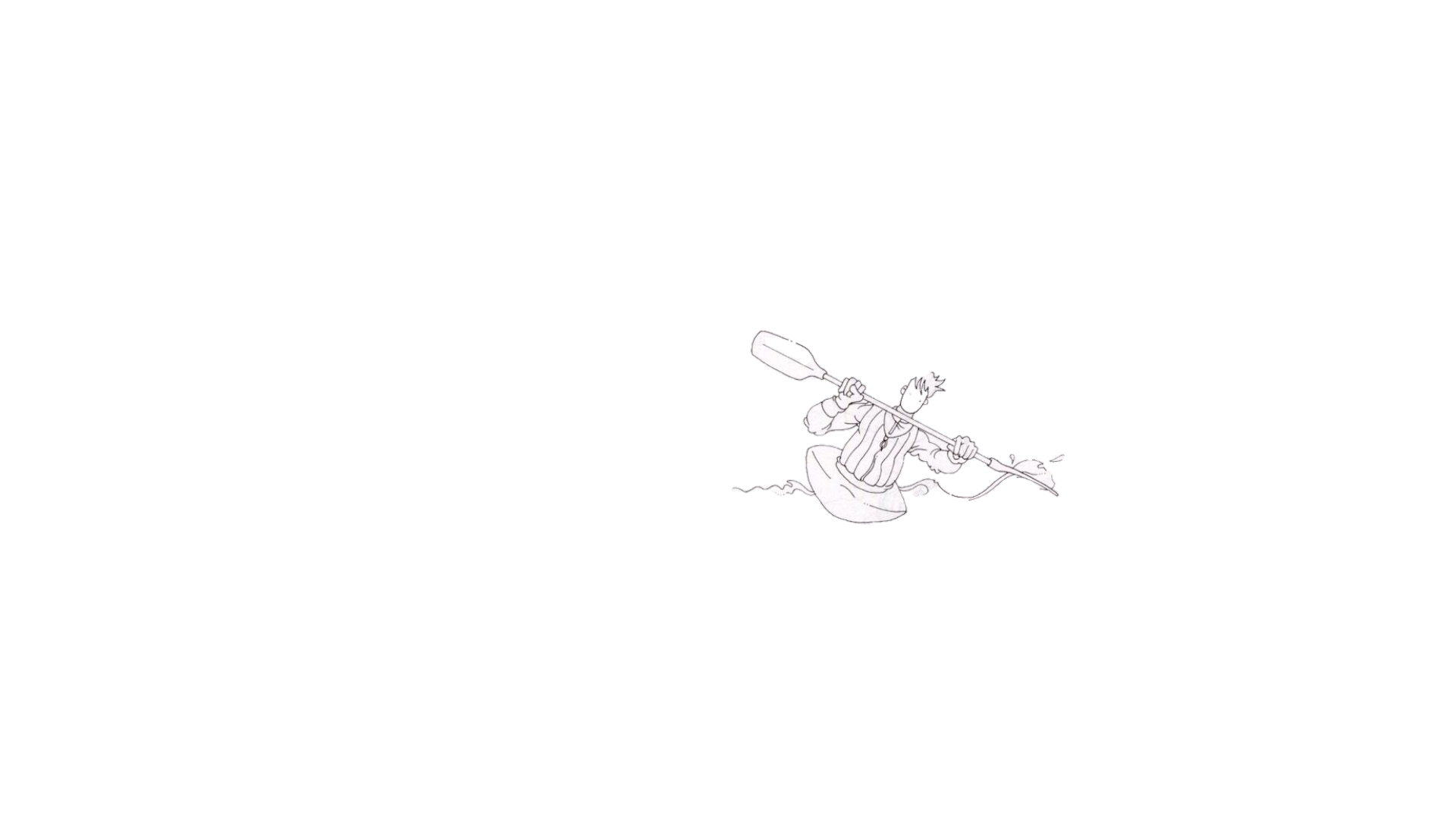 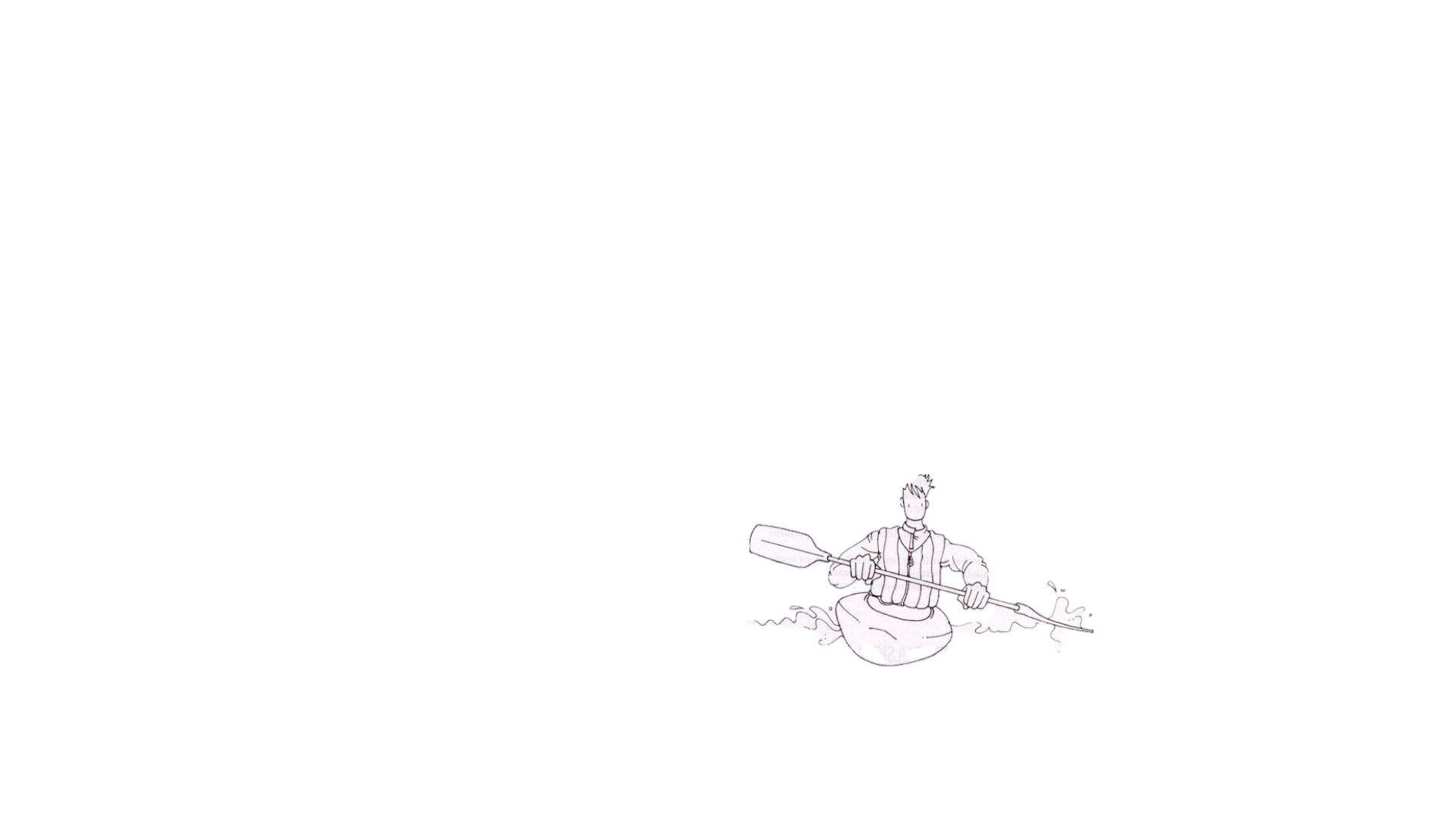 Utilizar a pá para apoiar na água do lado do desequilíbrio embarcação para a frente
Exercer pressão na água sem deixar afundar a pá
Técnica utilizada em grandes volumes de água, quando o centro de gravidade se encontra abaixo da superfície da água
3. Condução da embarcação
Alterar e controlar a direção da embarcação de acordo com a navegação desejada
Circular à frente
Permite a rotação da proa do kayak na direção oposta à manobra
Circular atrás
Permite a rotação da popa do kayak na direção oposta à manobra
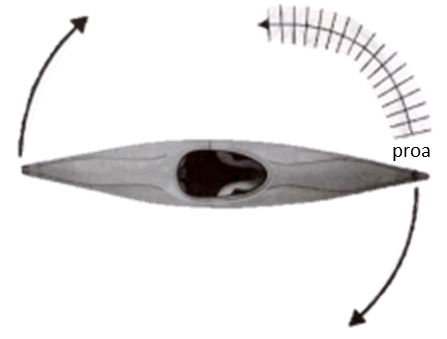 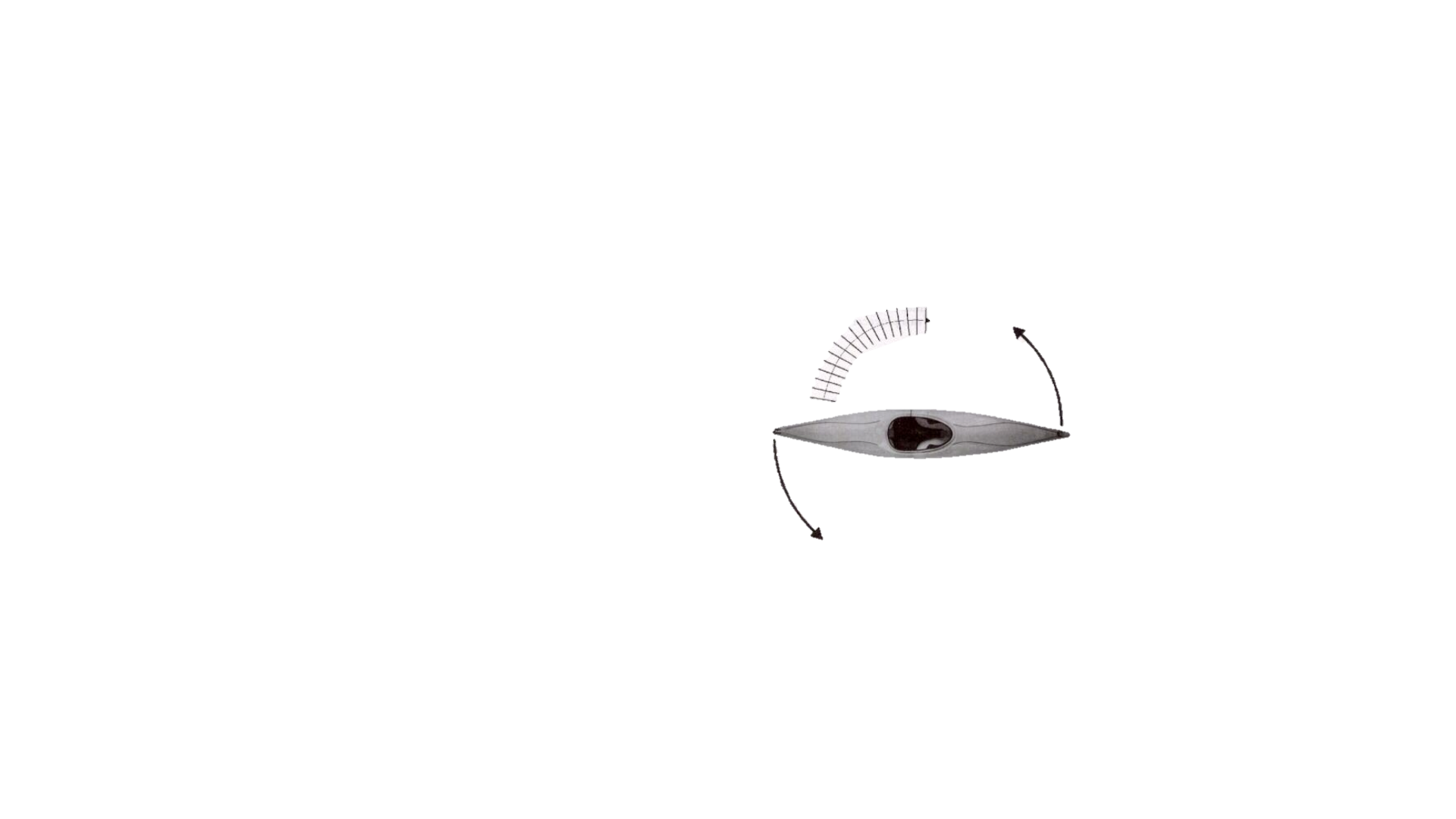 popa
A pá descreve um arco de círculo à frente do corpo
Movimento contínuo da pá, começando o mais próximo da proa e afastando-se progressivamente do kayak
Utilizado frequentemente para corrigir a direção quando o kayak se desloca para a frente
A pá descreve um arco de círculo atrás do corpo
Movimento contínuo da pá, começando o mais próximo da popa e afastando-se progressivamente do kayak
Utilizado frequentemente para corrigir a direção quando se realiza a retropulsão o kayak
Técnica de pagaiada
Propulsão para a frente
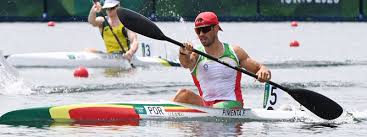 Princípios técnicos
A força é aplica pelos braços e tronco

A força produzida é transmitida à embarcação pelas pernas e pela bacia
Técnica de pagaiada
Propulsão para a frente
Ciclo de pagaiada
Movimento de propulsão do lado direito e lado esquerdo do kayak.
A cada fase de propulsão corresponde uma fase aérea do lado oposto da embarcação.
Fase aquática
Fase aérea
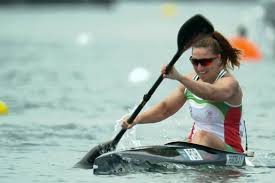 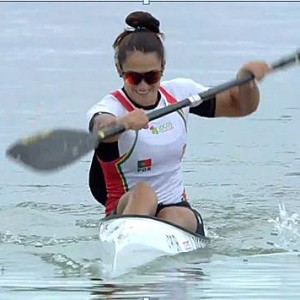 Ciclo de pagaiada
Fase aquática
Ataque
Inicia-se com a entrada da pá na água e termina quando a pá está toda submersa
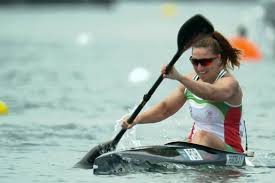 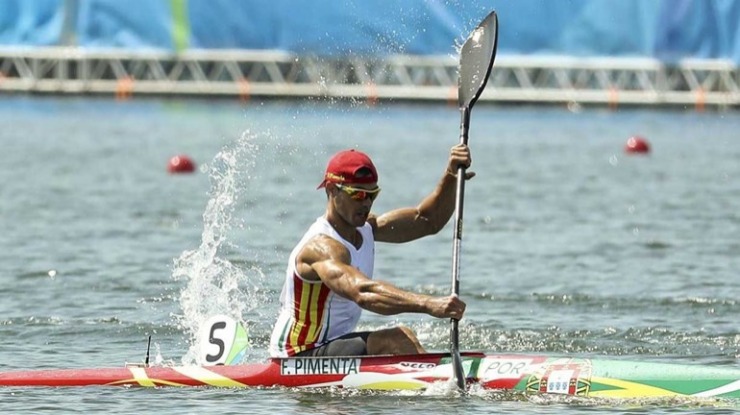 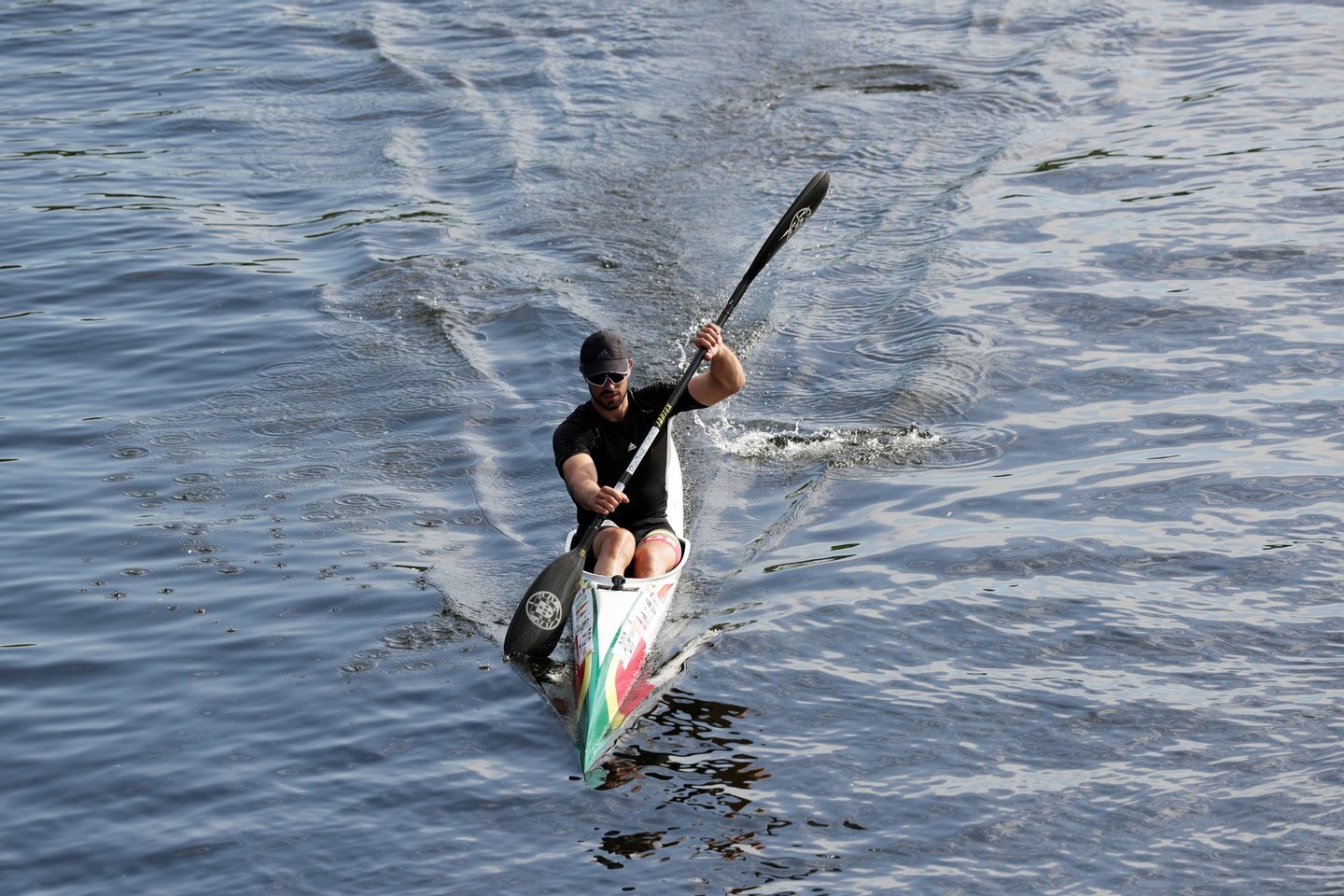 A pá entra na água o mais à frente possível
O braço da frente está praticamente em extensão, com a mão ligeiramente abaixo do ombro
Ciclo de pagaiada
Fase aquática
Tração
Inicia-se quando a pá está totalmente submersa e termina quando começa a sair da água
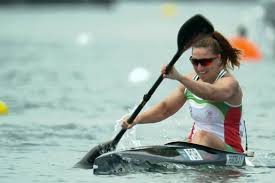 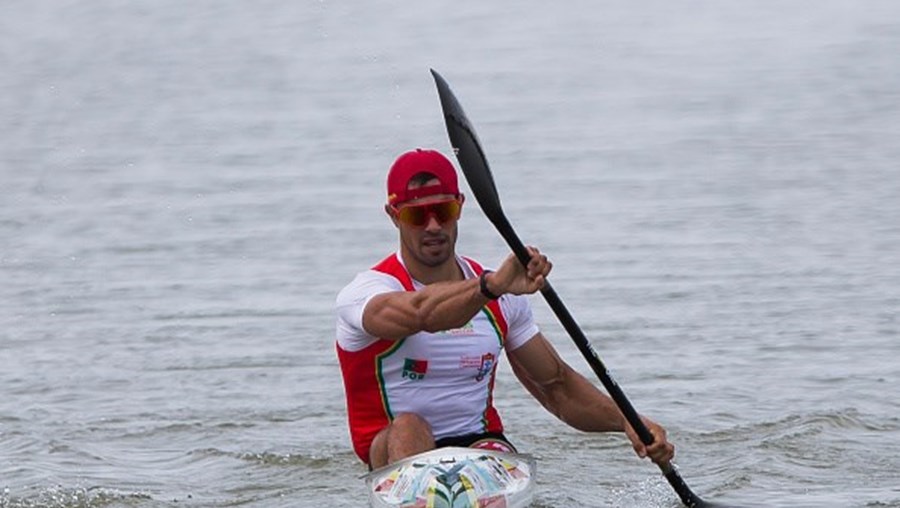 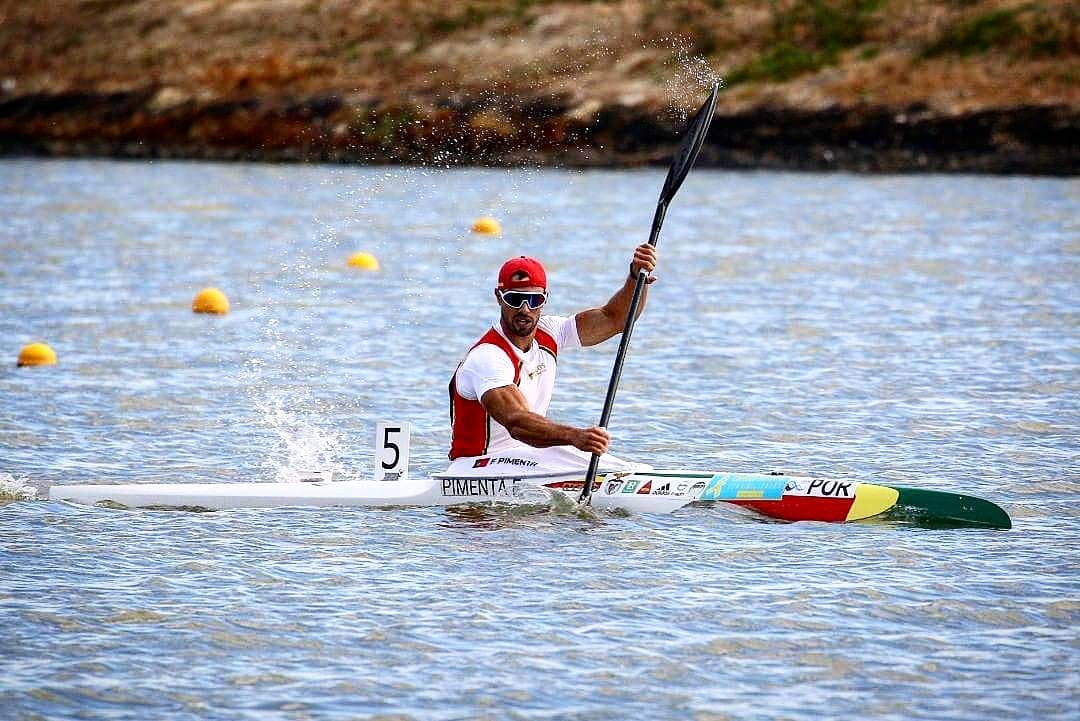 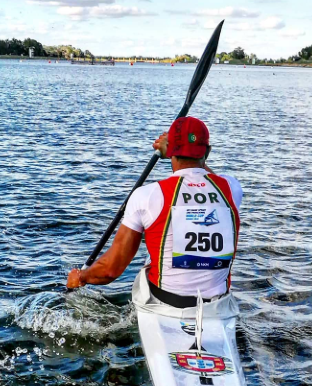 O objetivo é transmitir o máximo de aceleração ao kayak
A utilização do tronco é muito importante para facilitar a tração exercida pelo braço
A pá ao longo do movimento vai afastando-se progressivamente do kayak
Ciclo de pagaiada
Fase aquática
Saída
Movimento de extração da pá da água
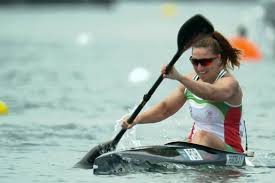 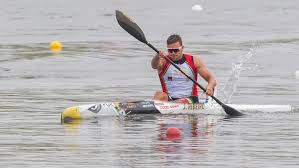 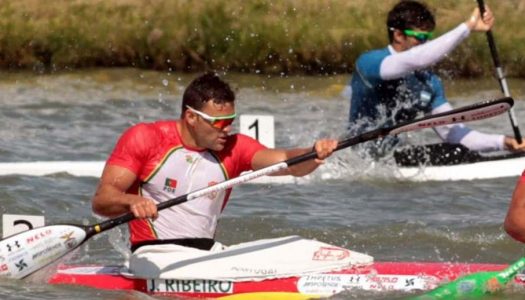 O objetivo é retirar a pá da água sem diminuir a velocidade da embarcação
A pá saí afastada do kayak
A elevação da pagaia faz-se à custa da flexão do antebraço sobre o braço
O braço do lado contrário atinge a sua extensão máxima
Ciclo de pagaiada
Fase aérea
Posição de equilíbrio
Permite o deslize da embarcação
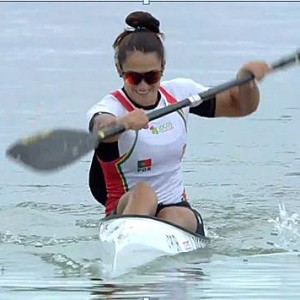 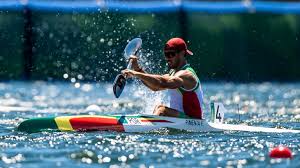 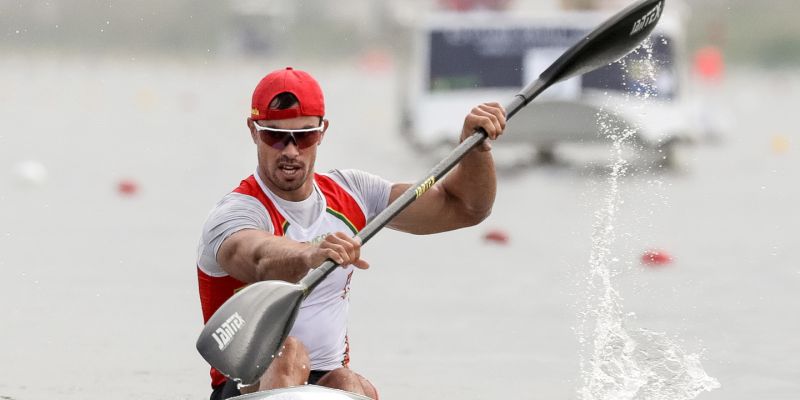 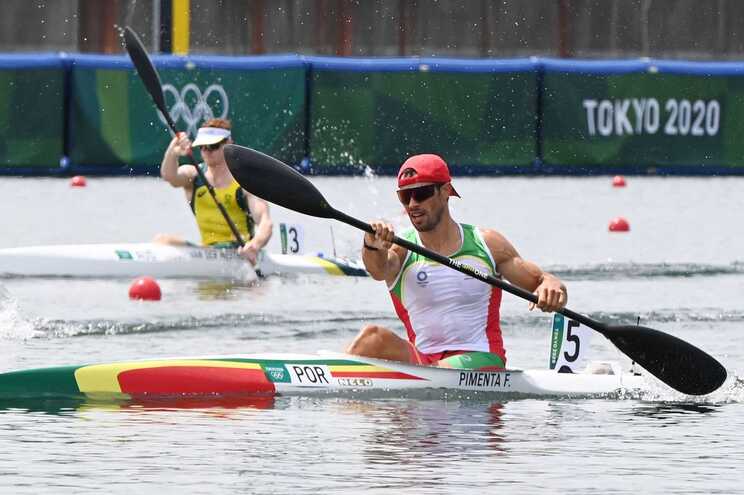 O objetivo é proporcionar um bom ataque da pá do lado contrário
Momento de recuperação para o praticante antes de iniciar nova fase de propulsão
Técnica de pagaiada
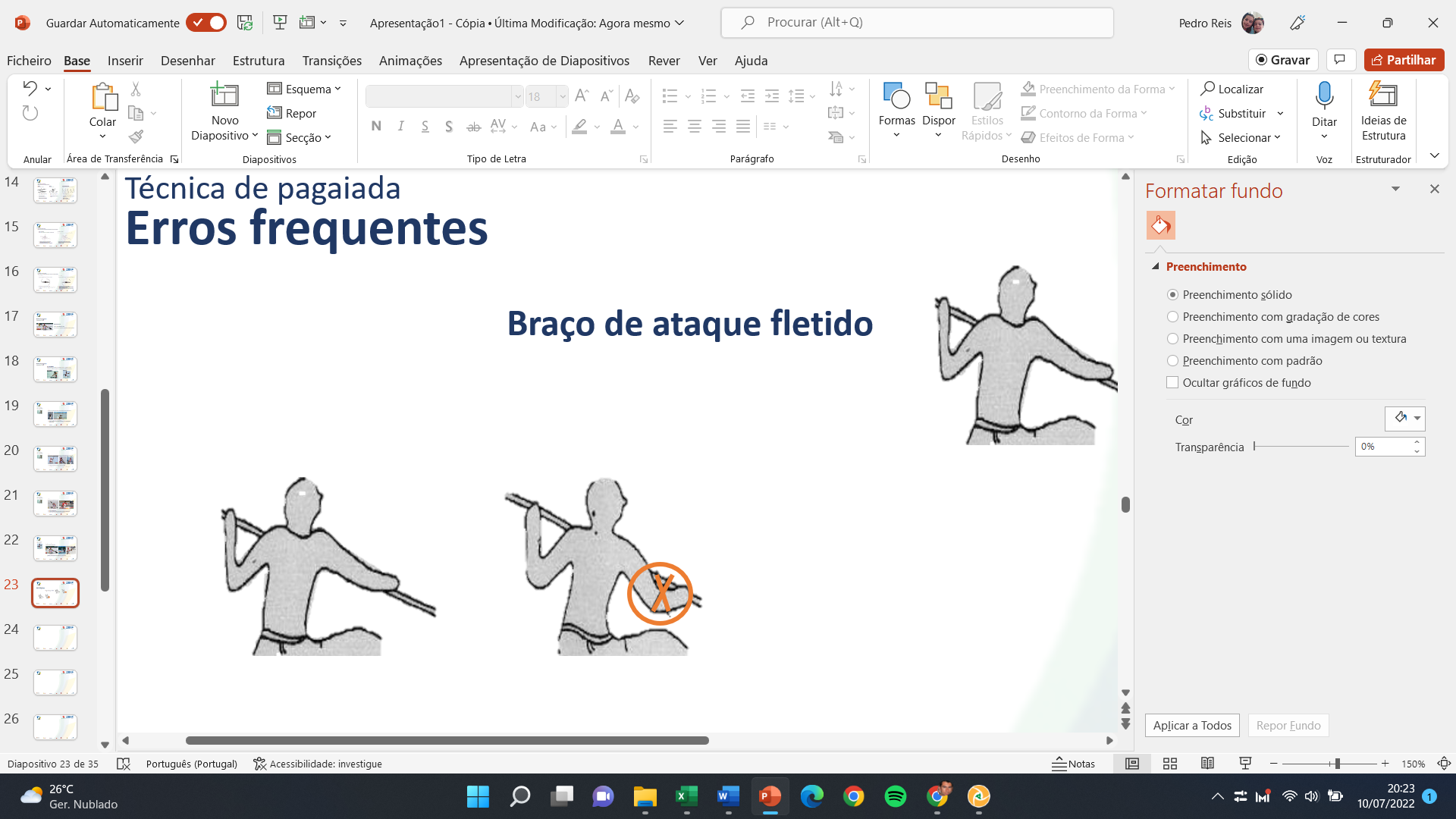 Erros frequentes
Braço de ataque fletido
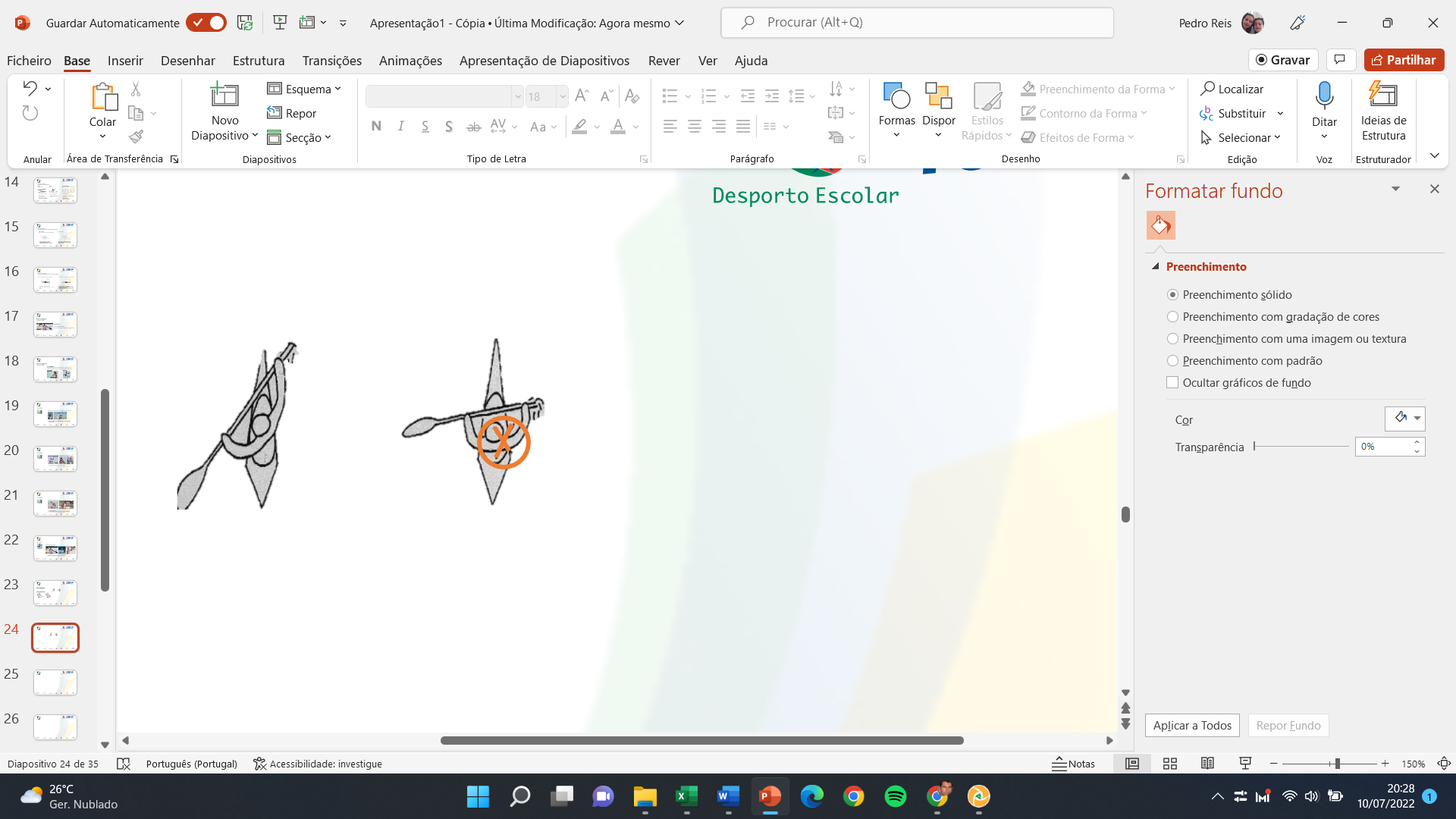 Inexistente rotação do tronco
Técnica de pagaiada
Erros frequentes
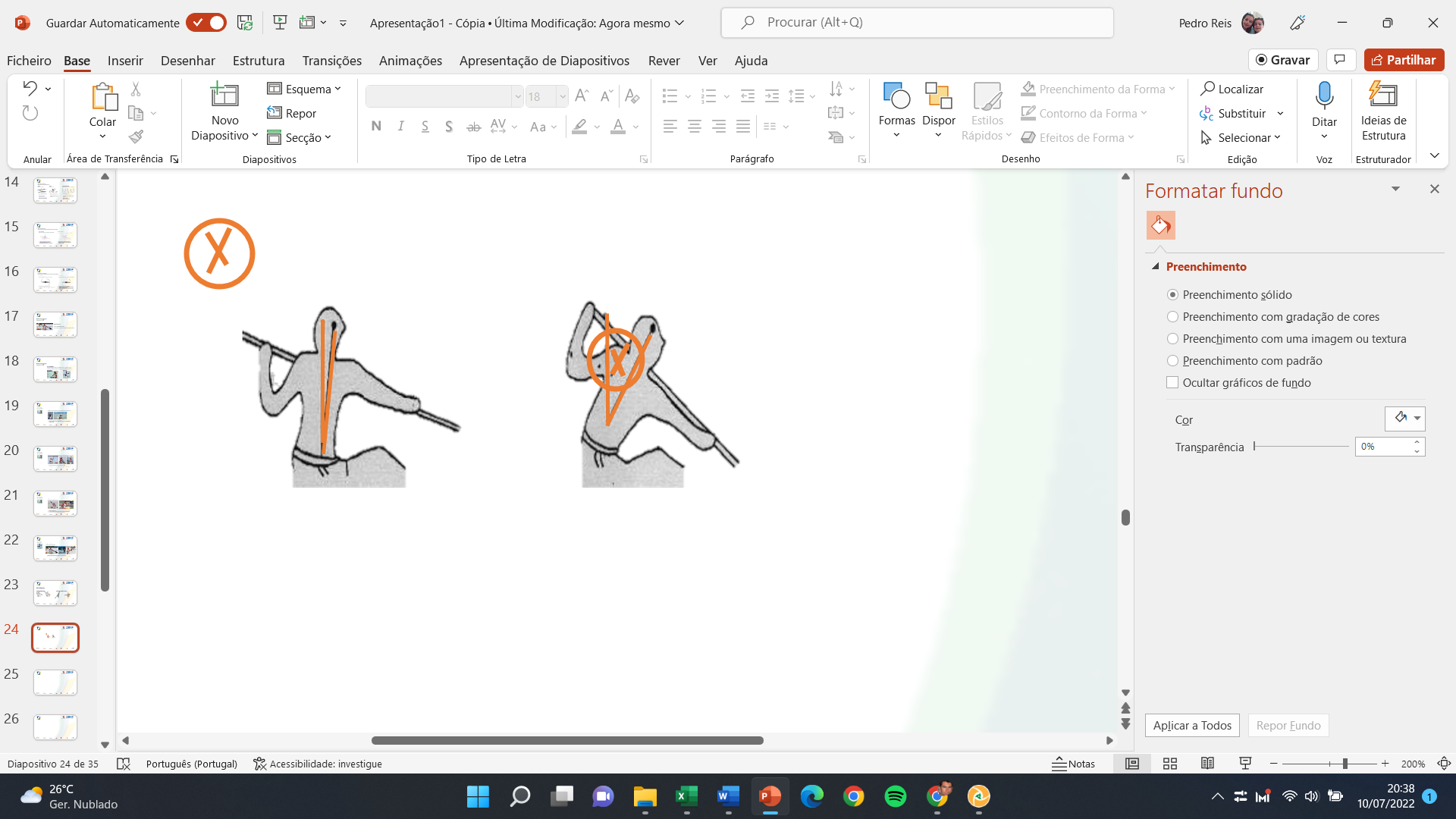 Demasiada inclinação do tronco 
à frente ou atrás
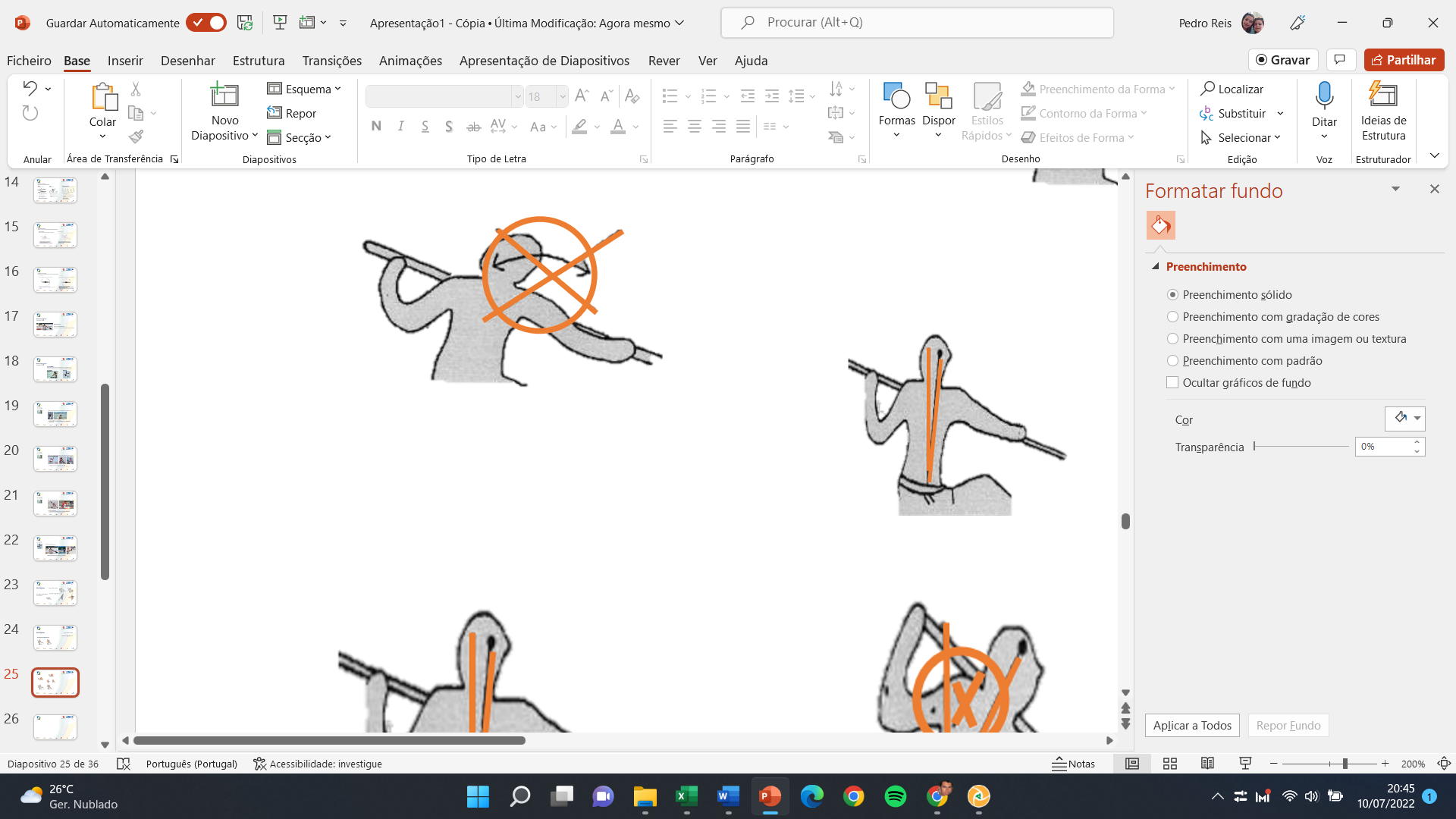 Solavancos do tronco durante a propulsão
Técnica de pagaiada
Erros frequentes
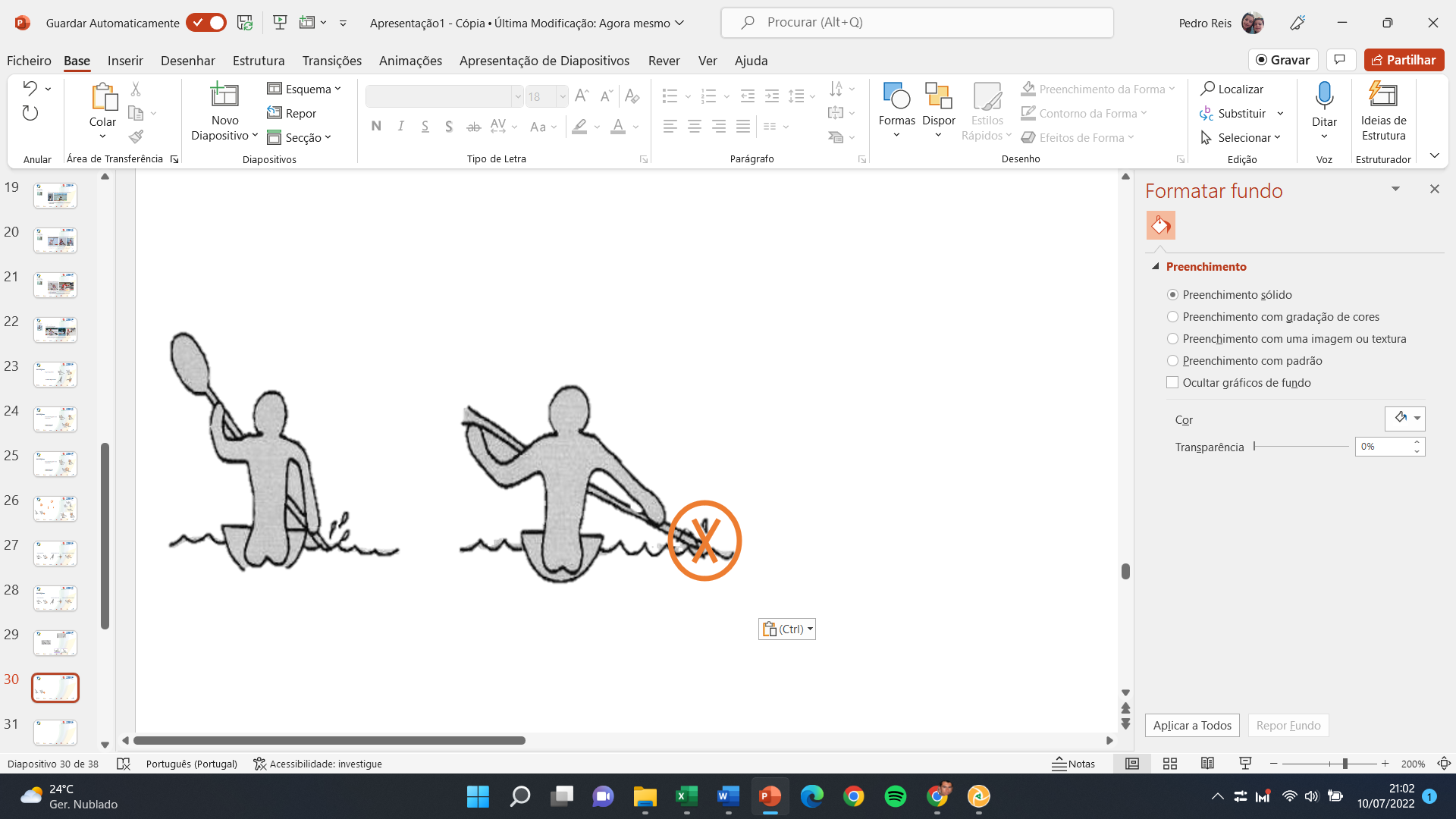 Pá demasiado afastada da embarcação
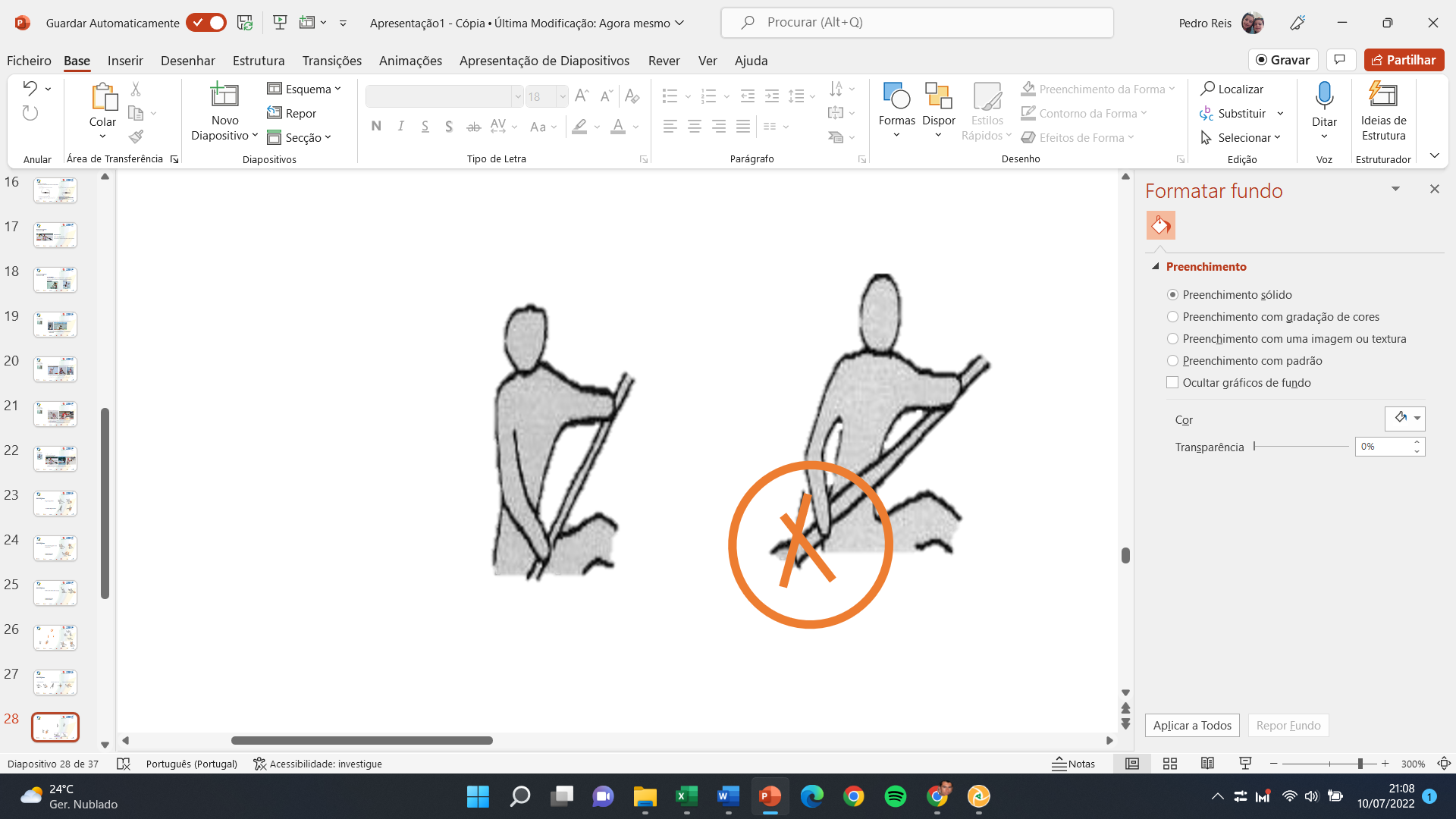 Prolongar da propulsão até muito atrás
Técnica de pagaiada
Erros frequentes
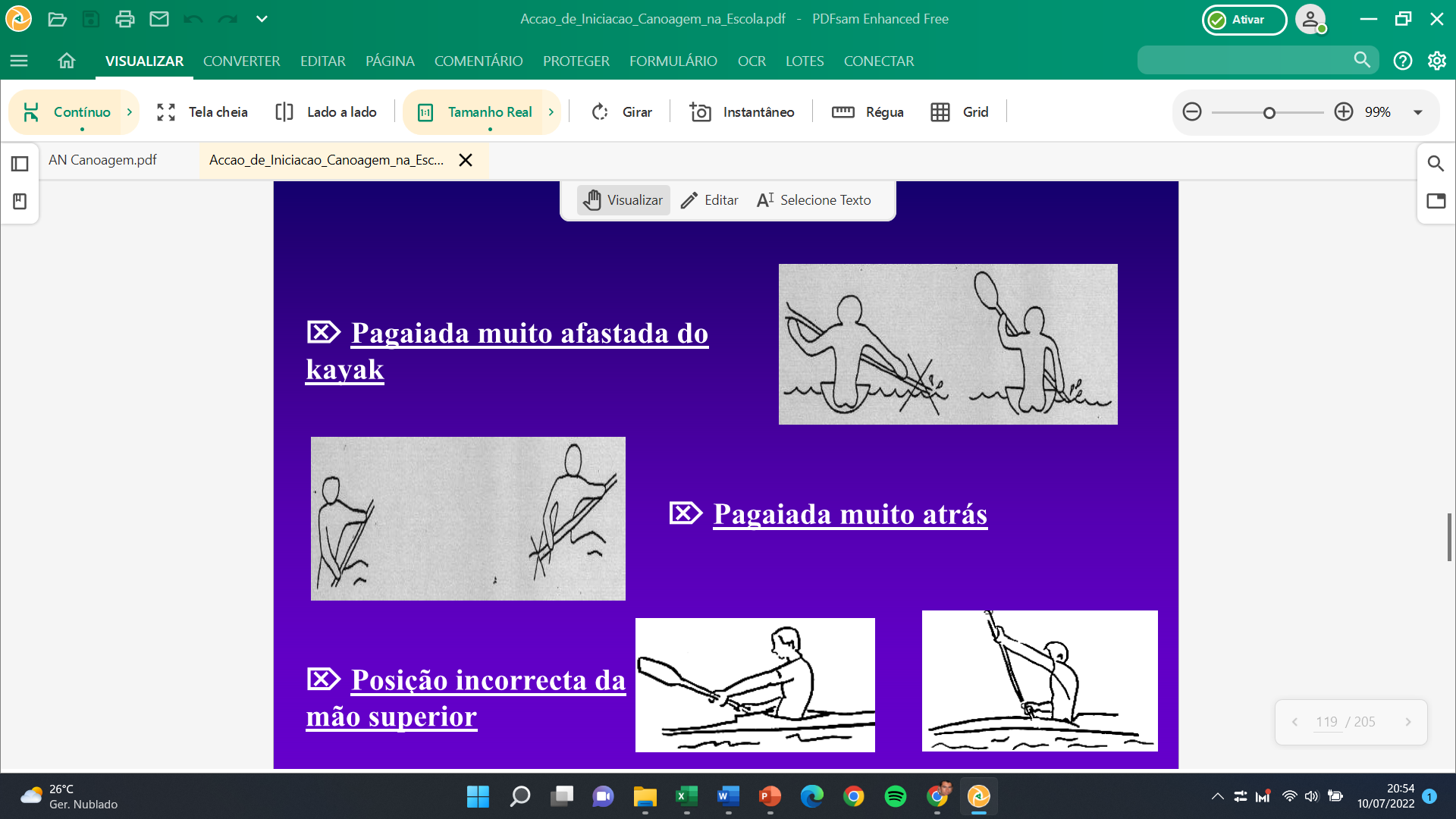 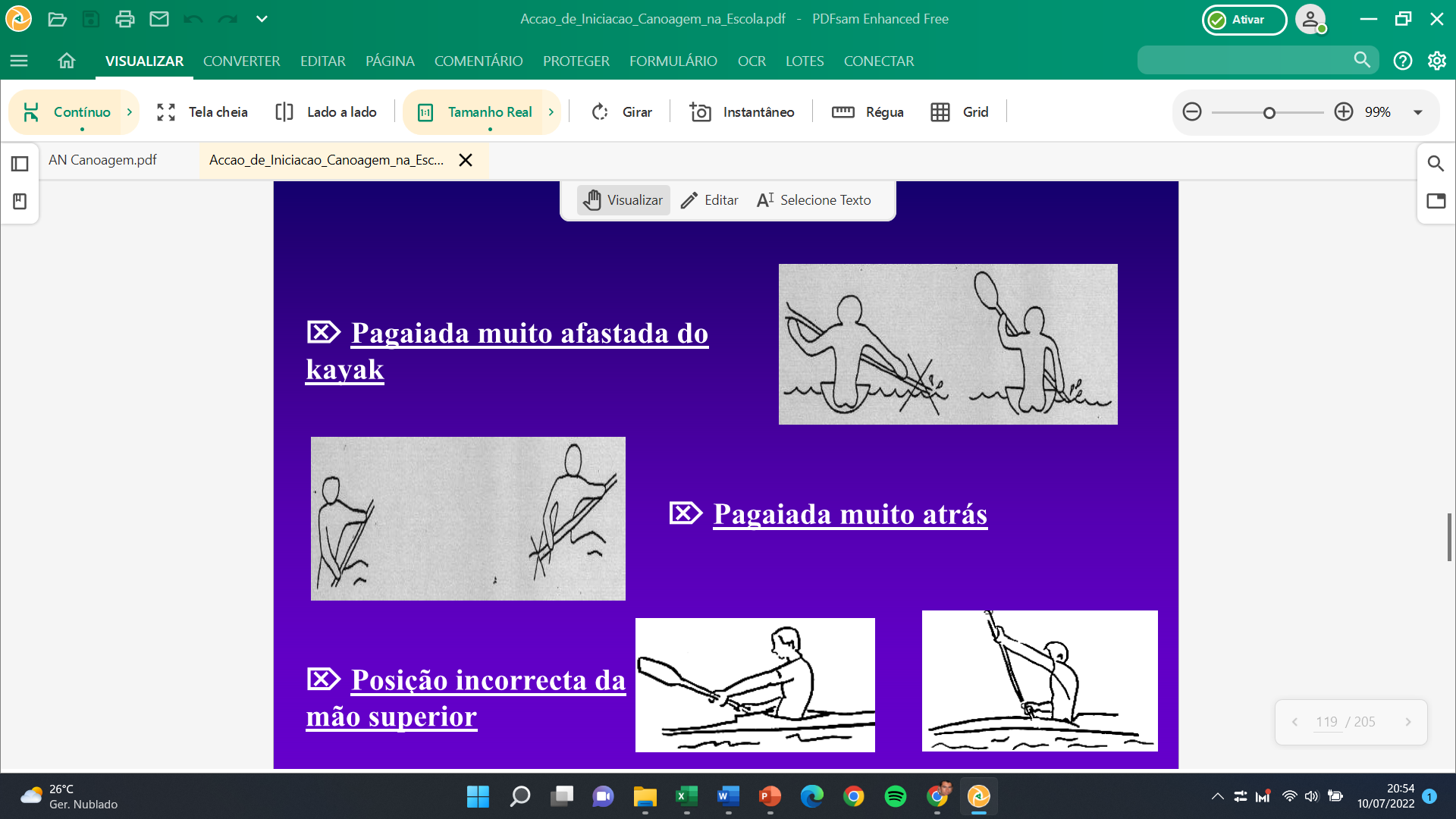 Posição incorreta do braço de cima
demasiado baixo
demasiado alto
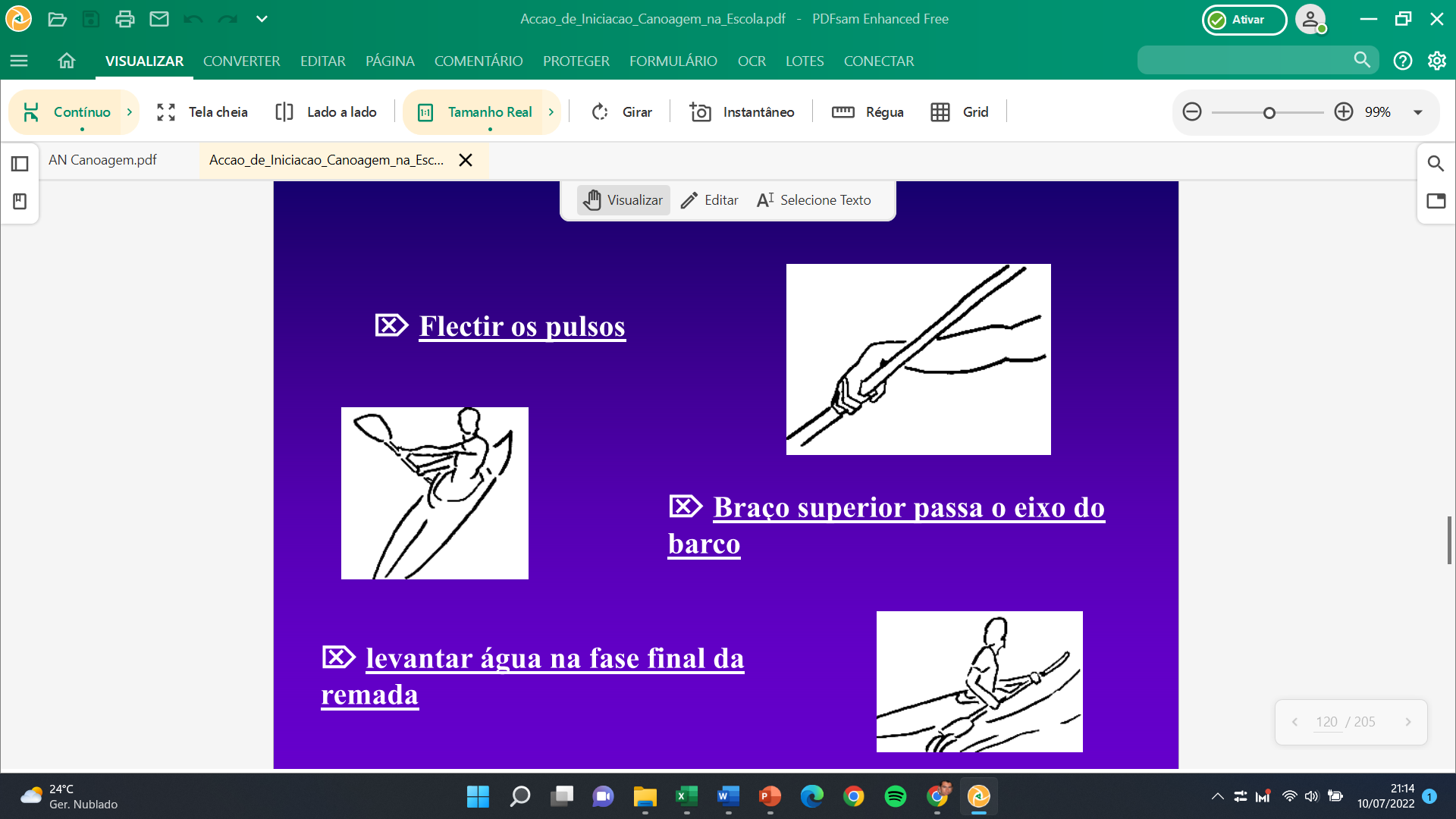 Mão de cima ultrapassar a linha longitudinal da embarcação
Técnica de pagaiada
Erros frequentes
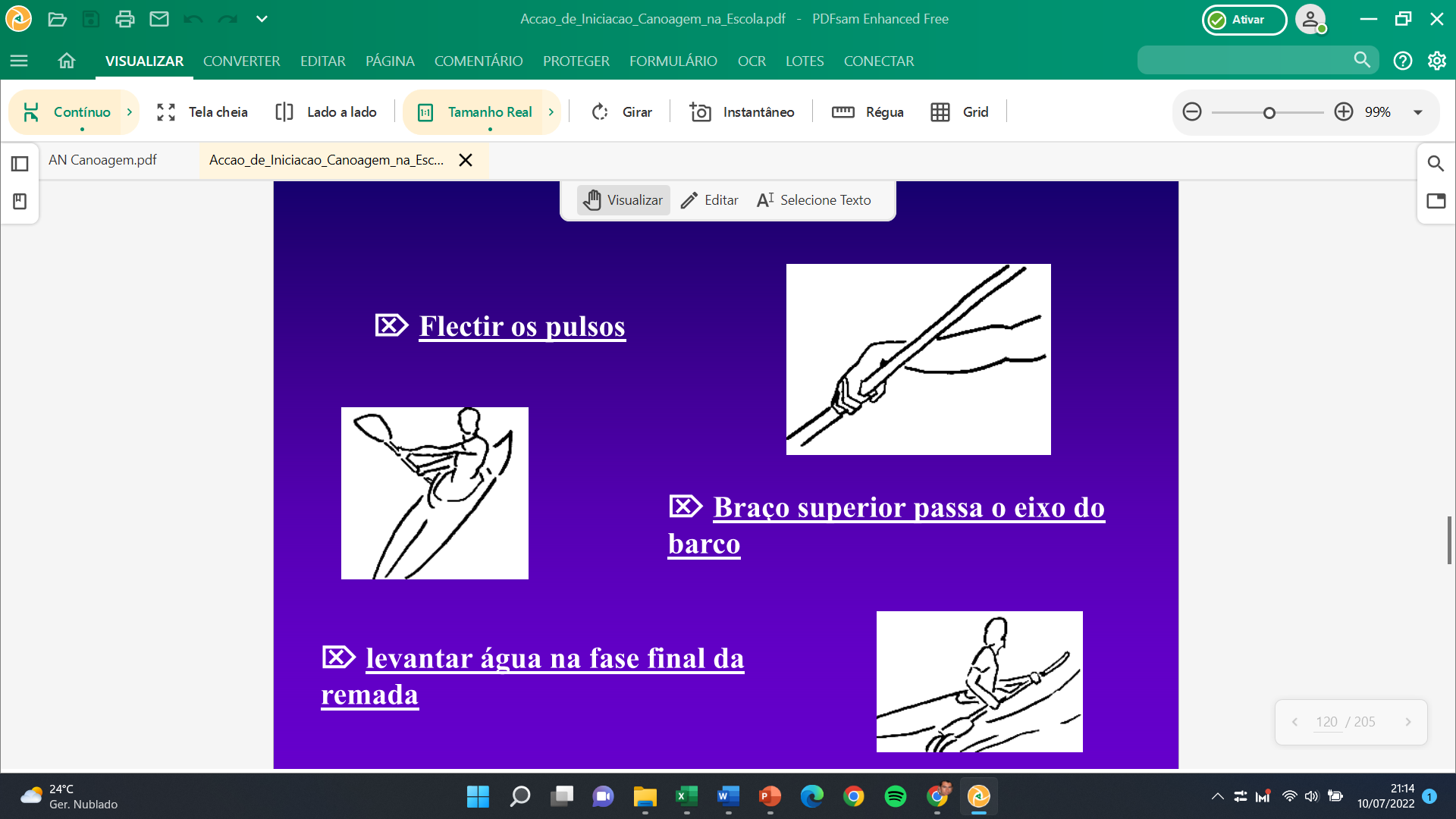 Flexão do pulso
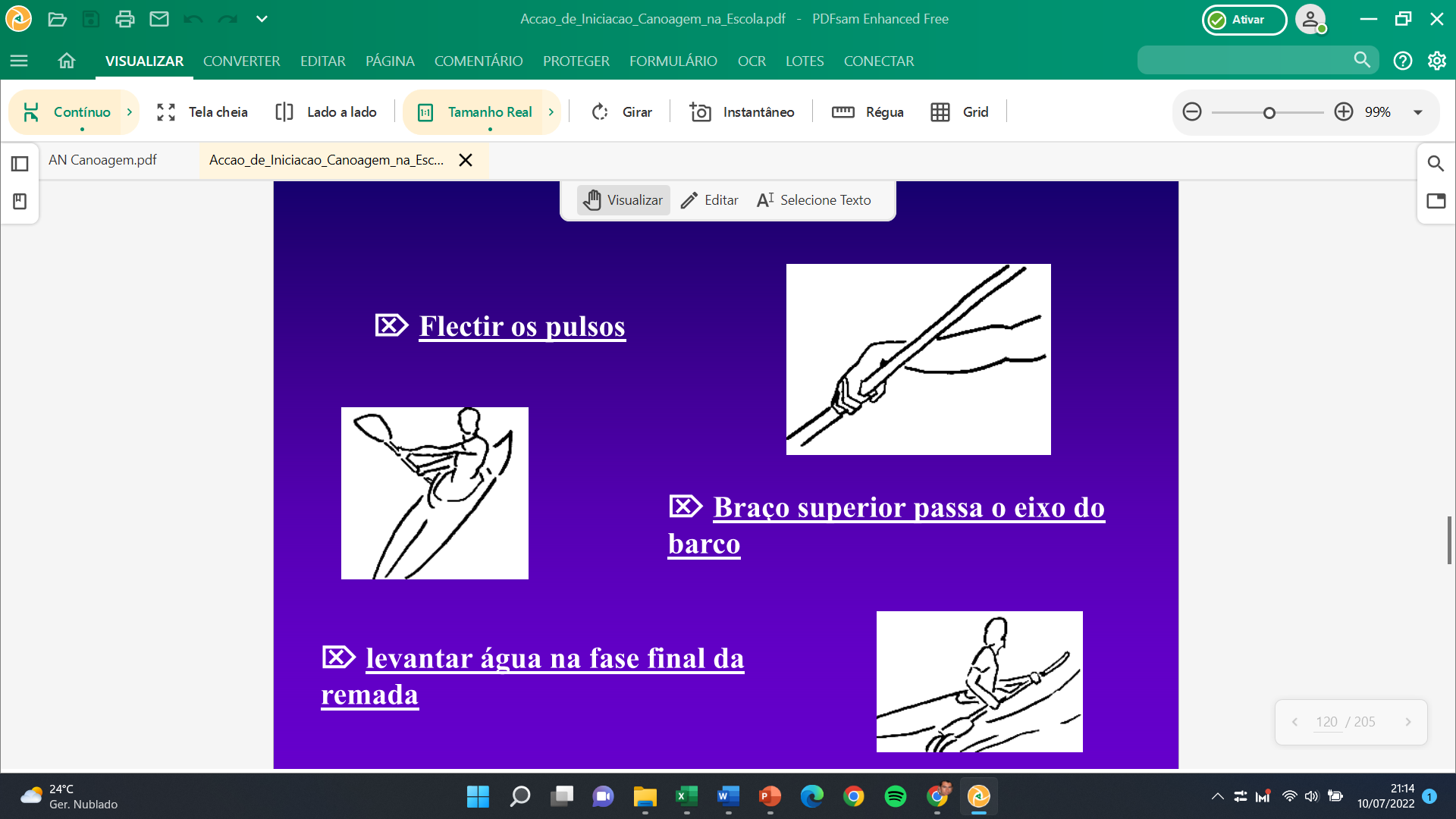 Levantar de água na retirada da pá da água
Virar da embarcação
2. Sair da embarcação
3. Nadar para a superfície
1. Juntar os joelhos
4. Colocar-se em segurança
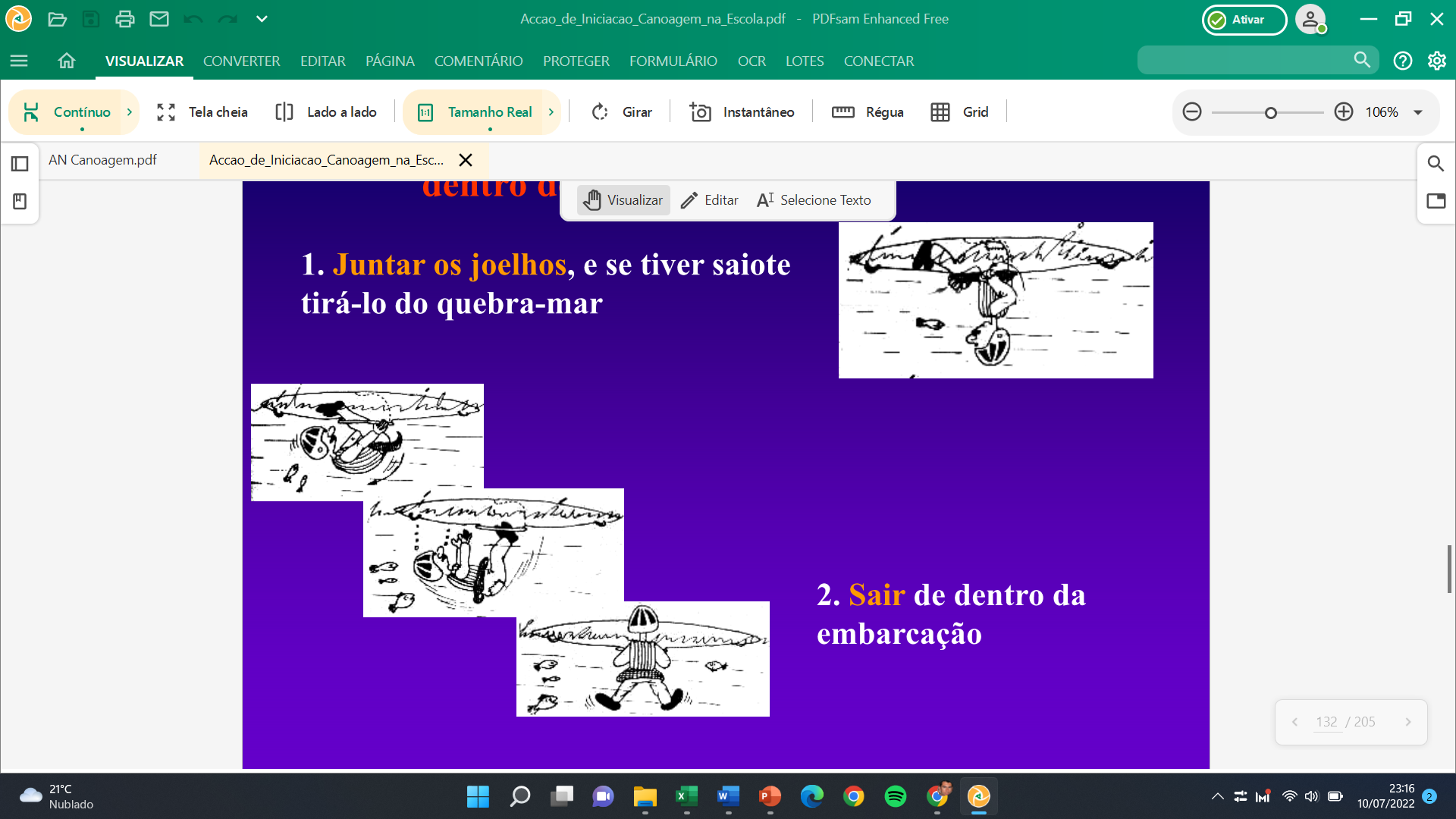 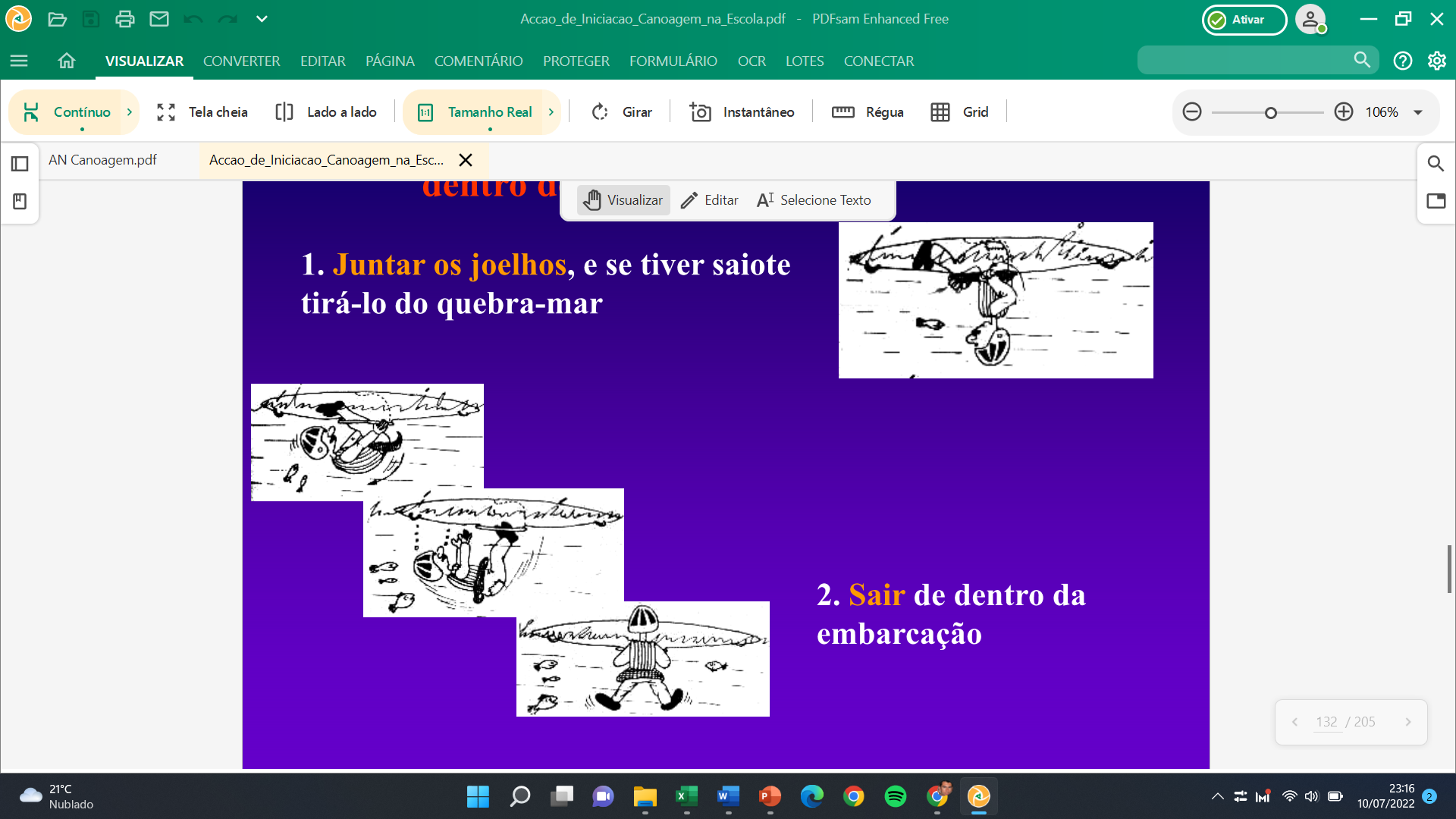 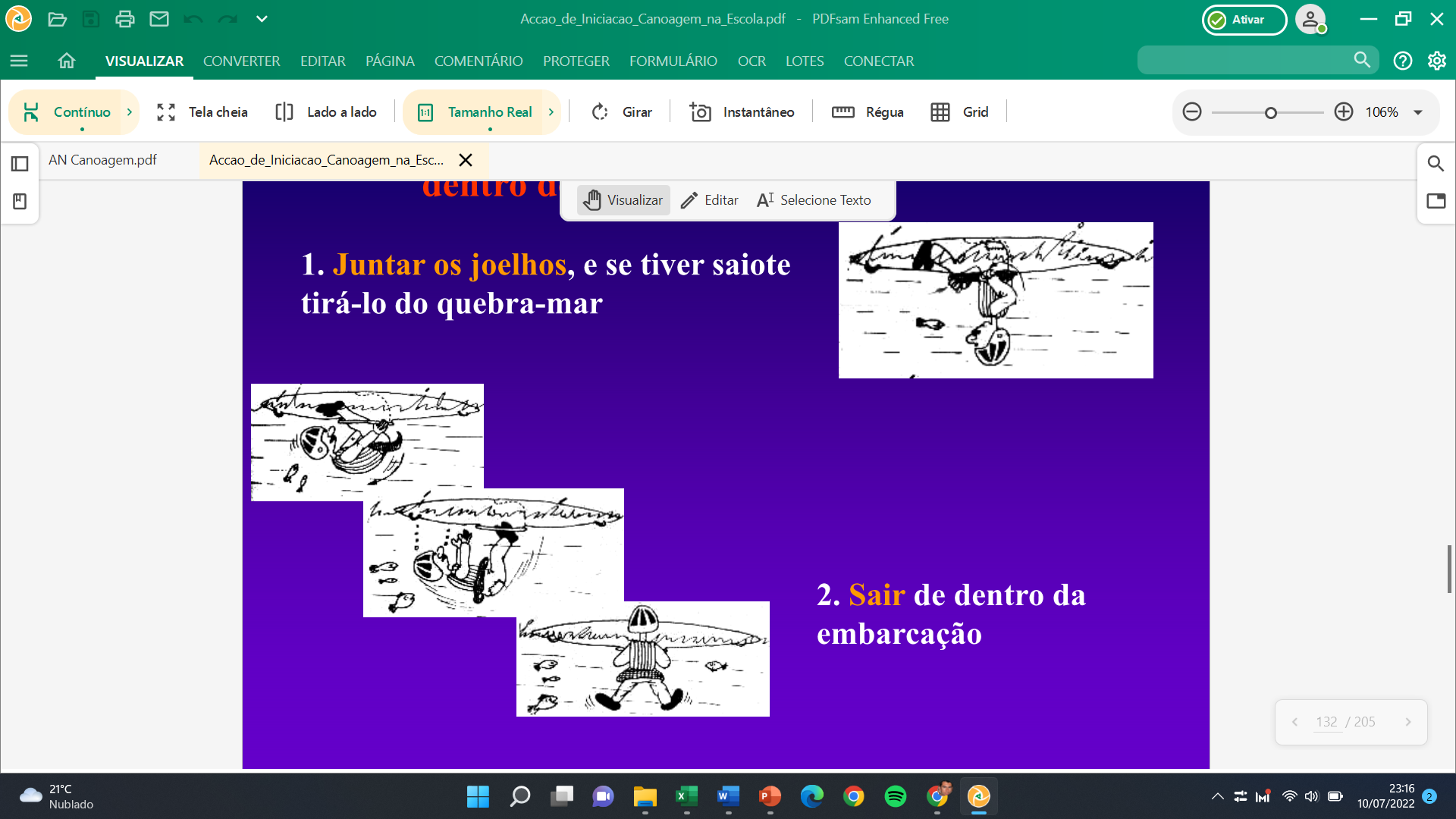 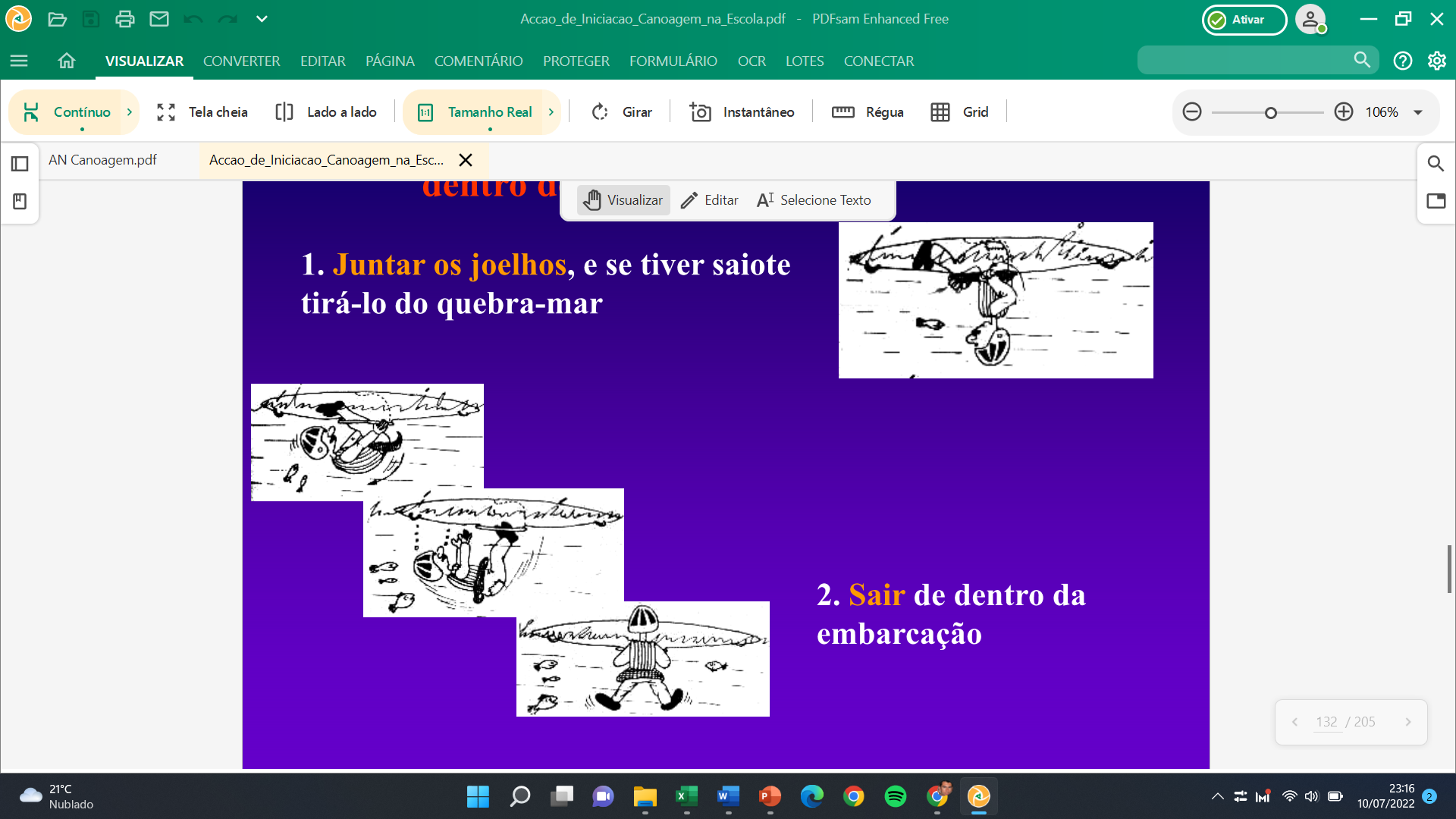 Retirar o saiote do quebra-mar
Utilizar a pega de segurança
Nas embarcações sit-on-top  a manobra de sair da embarcação está facilitada, no entanto deve ser igualmente treinada
Virar da embarcação
4. Agarrar uma da extremidades e nadar para a margem
3. Colocar a pagaia dentro da embarcação
1. Desvirar
2. Evitar que entre água
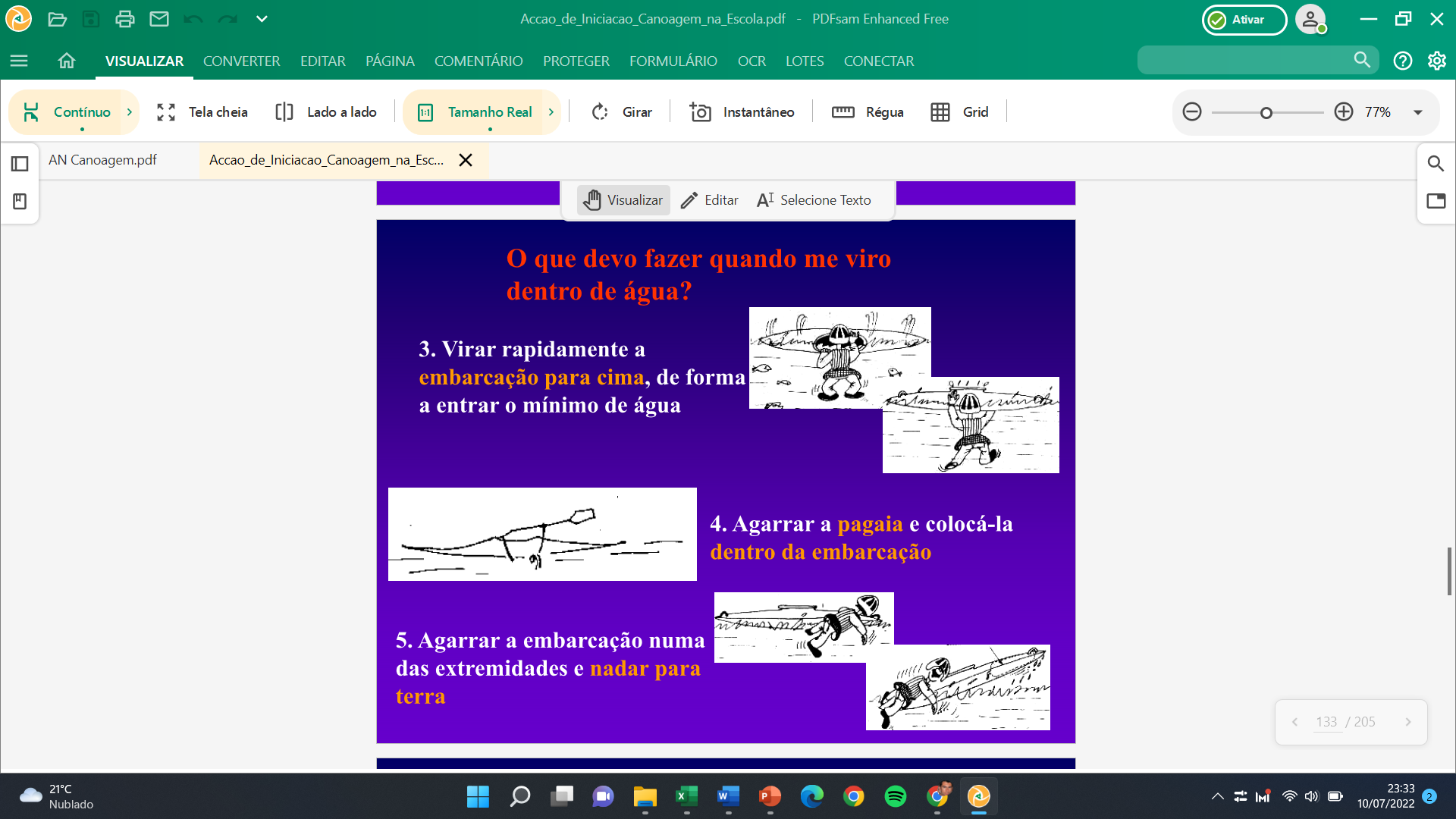 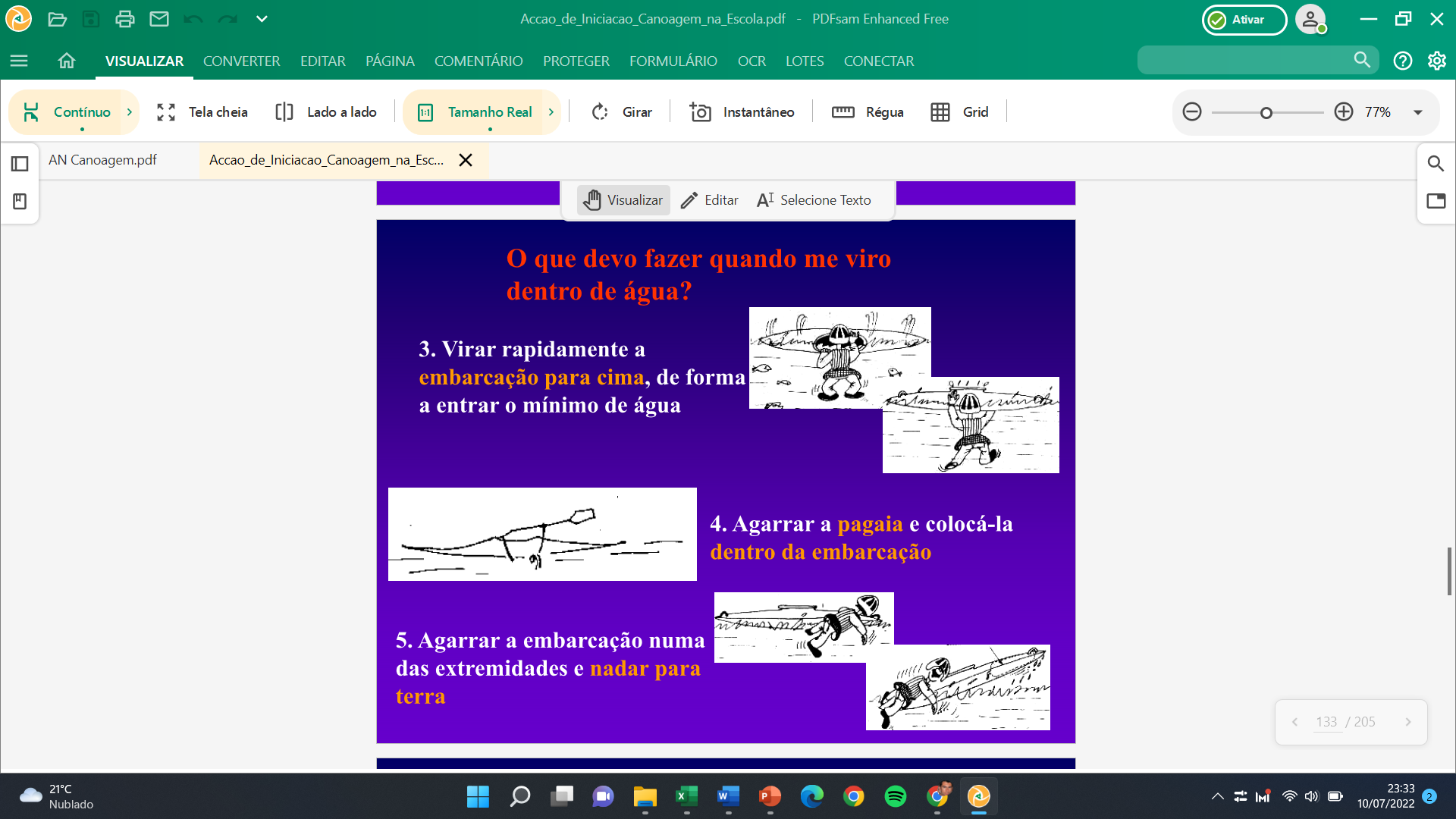 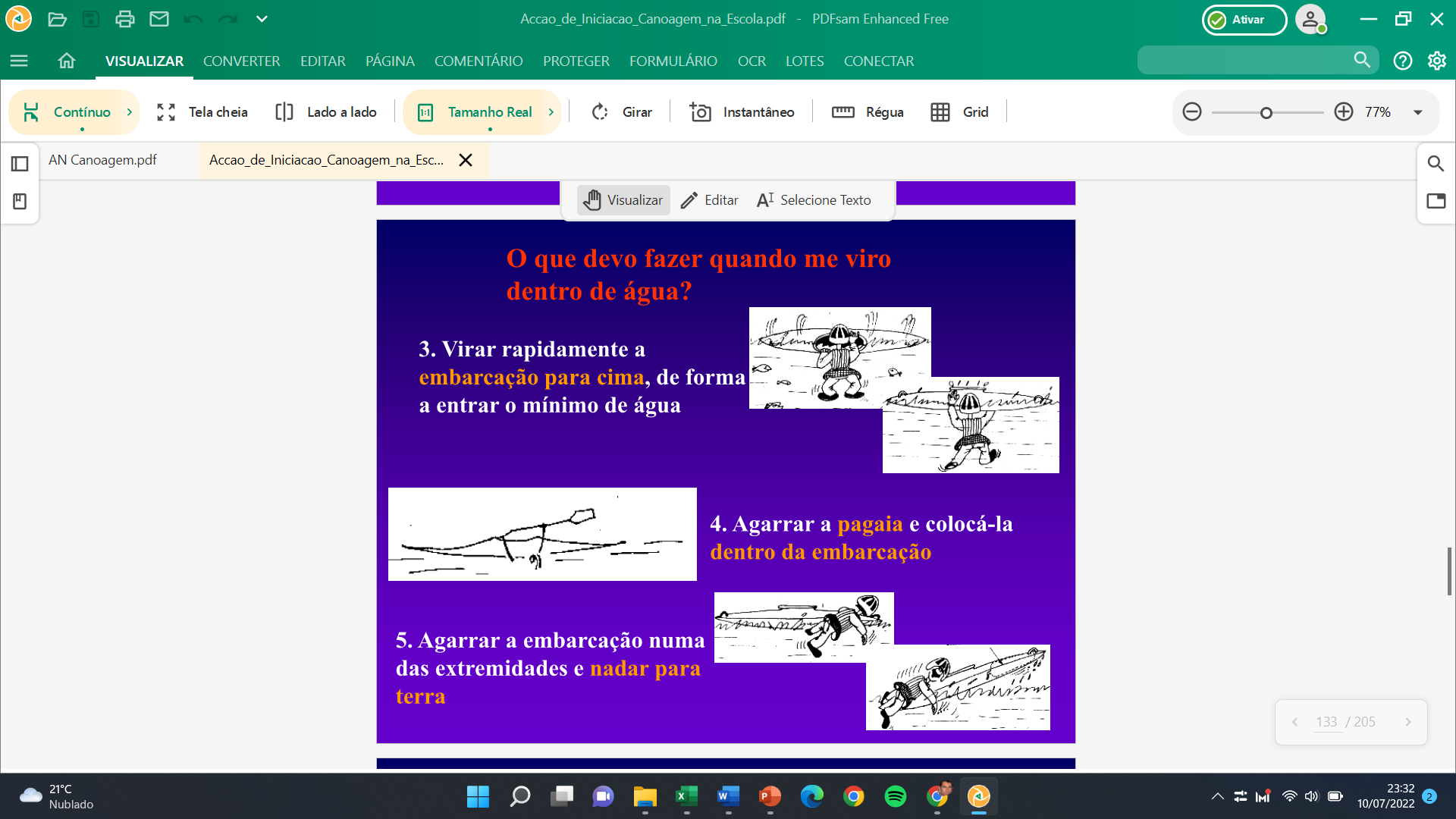 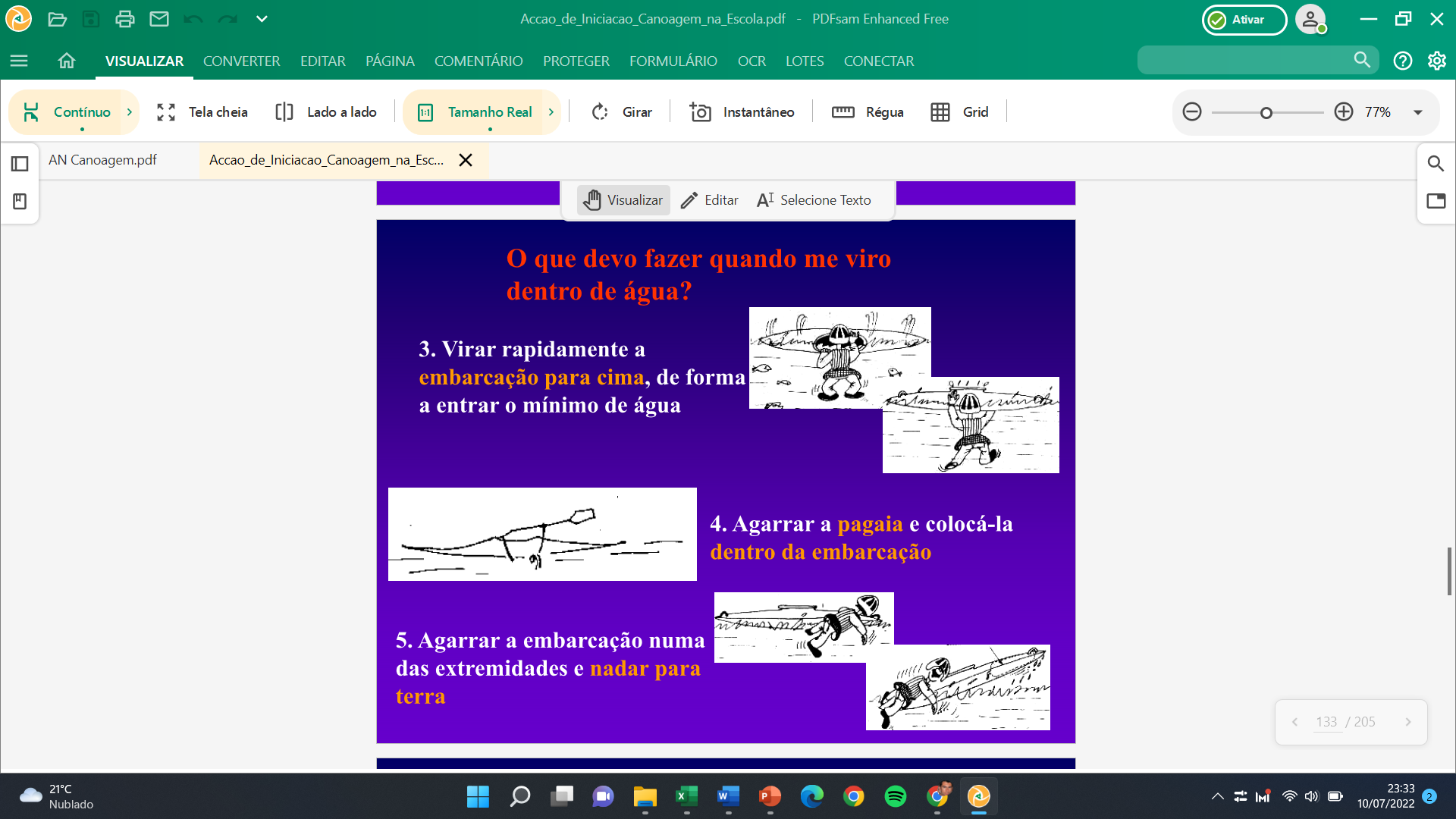 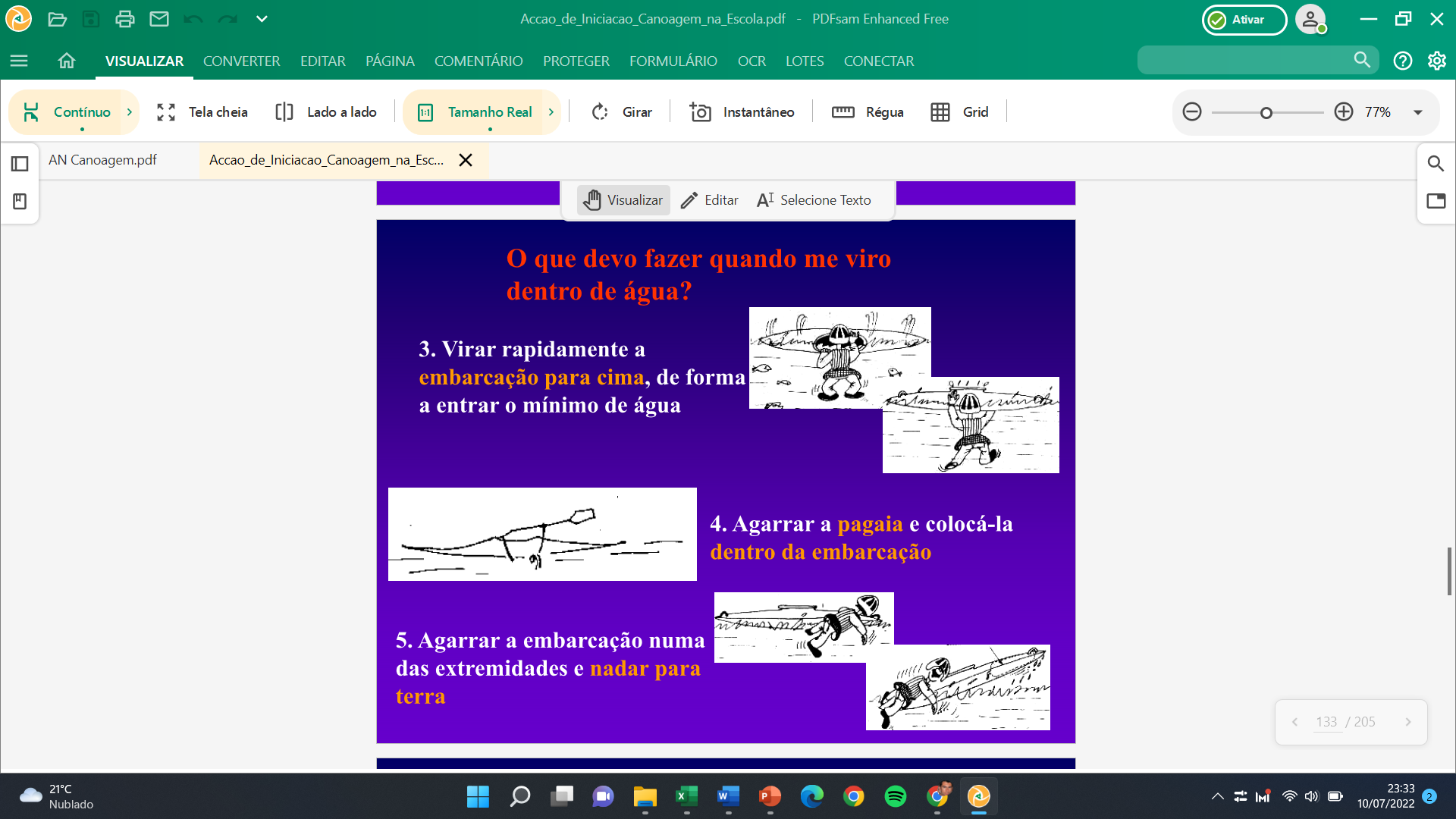 evitar em embarcações mais frágeis
Estas manobras devem ser treinadas em todo o tipo de embarcações
Retirar água da embarcação
Com embarcação fora da água
Pouca água
Com a ajuda de um companheiro
Com uma das extremidades no solo
Com a embarcação no ar
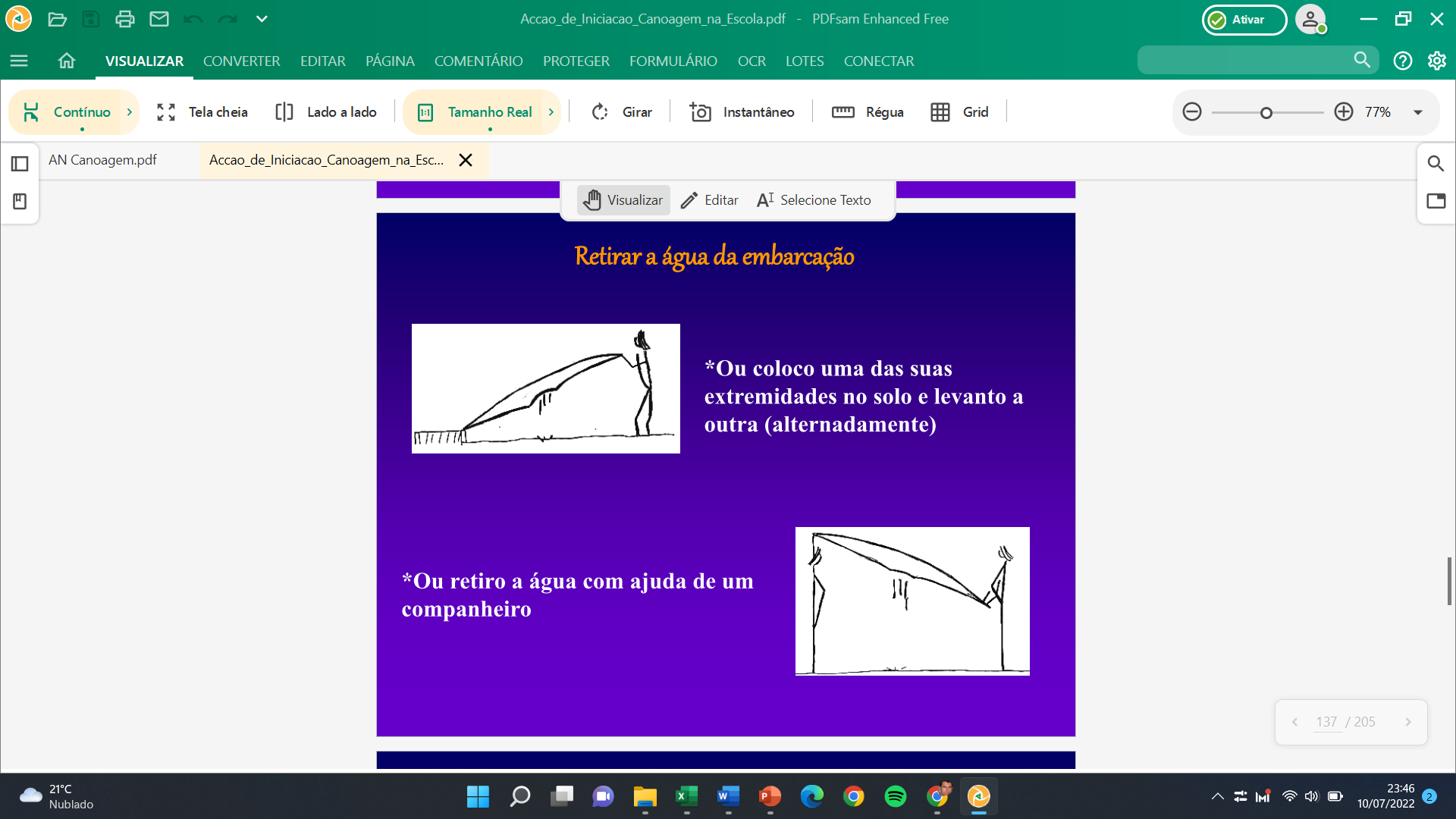 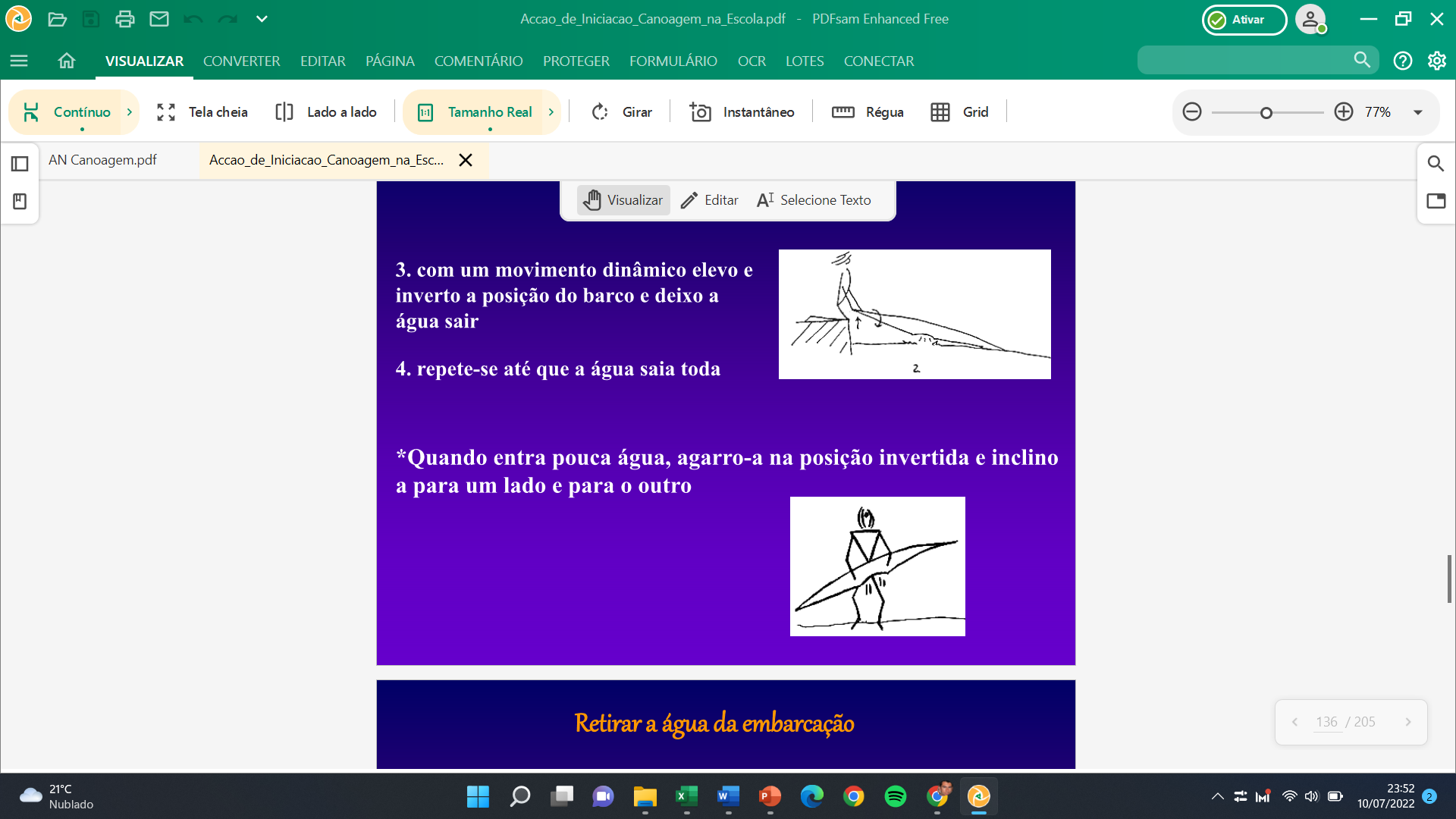 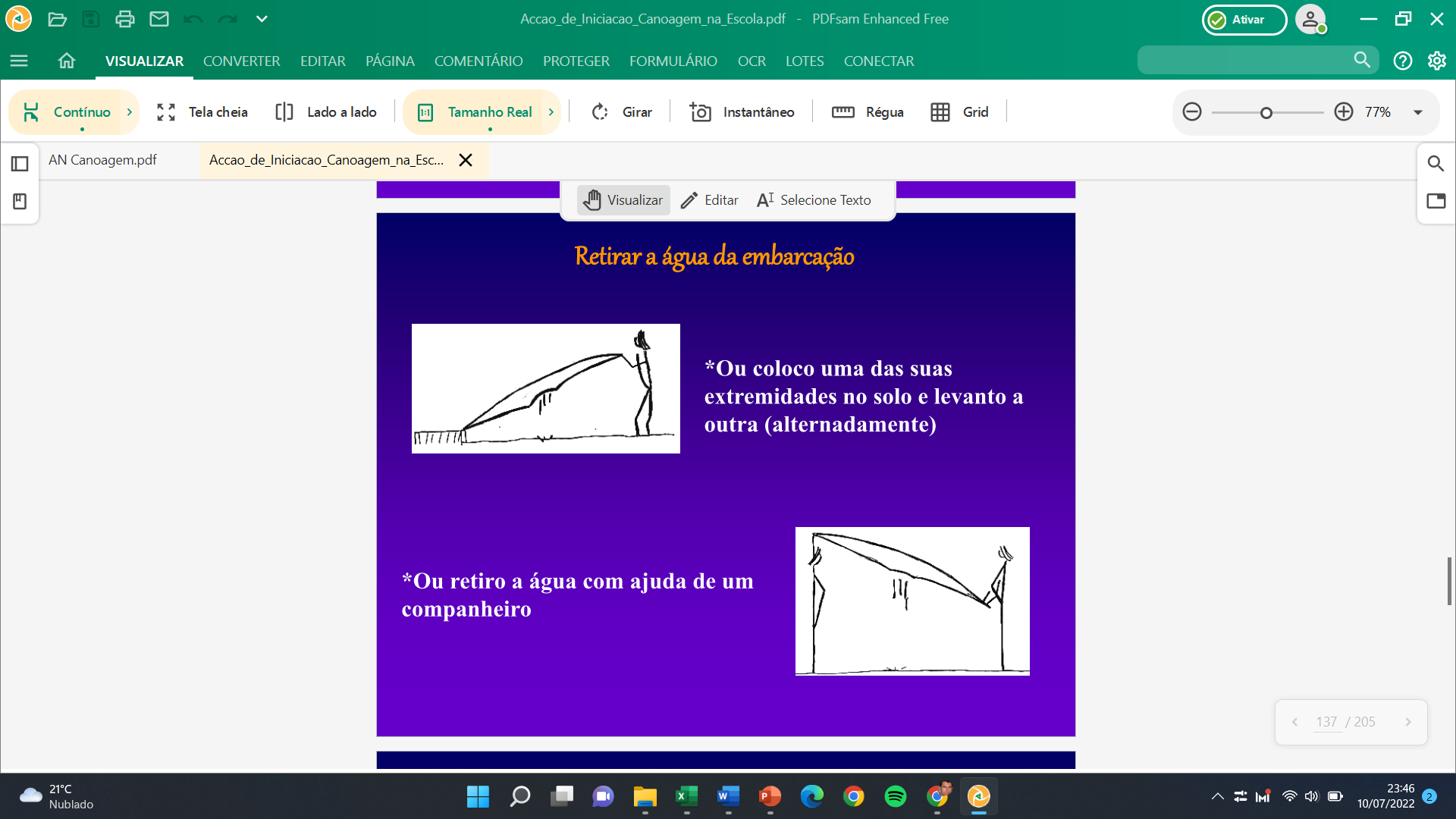 Apenas embarcações mais resistentes
Com embarcações mais leves e pouco volumosas
Todo o tipo de embarcações
Alternar a extremidade da embarcação que está mais alta e oscilar transversalmente.
Retirar água da embarcação
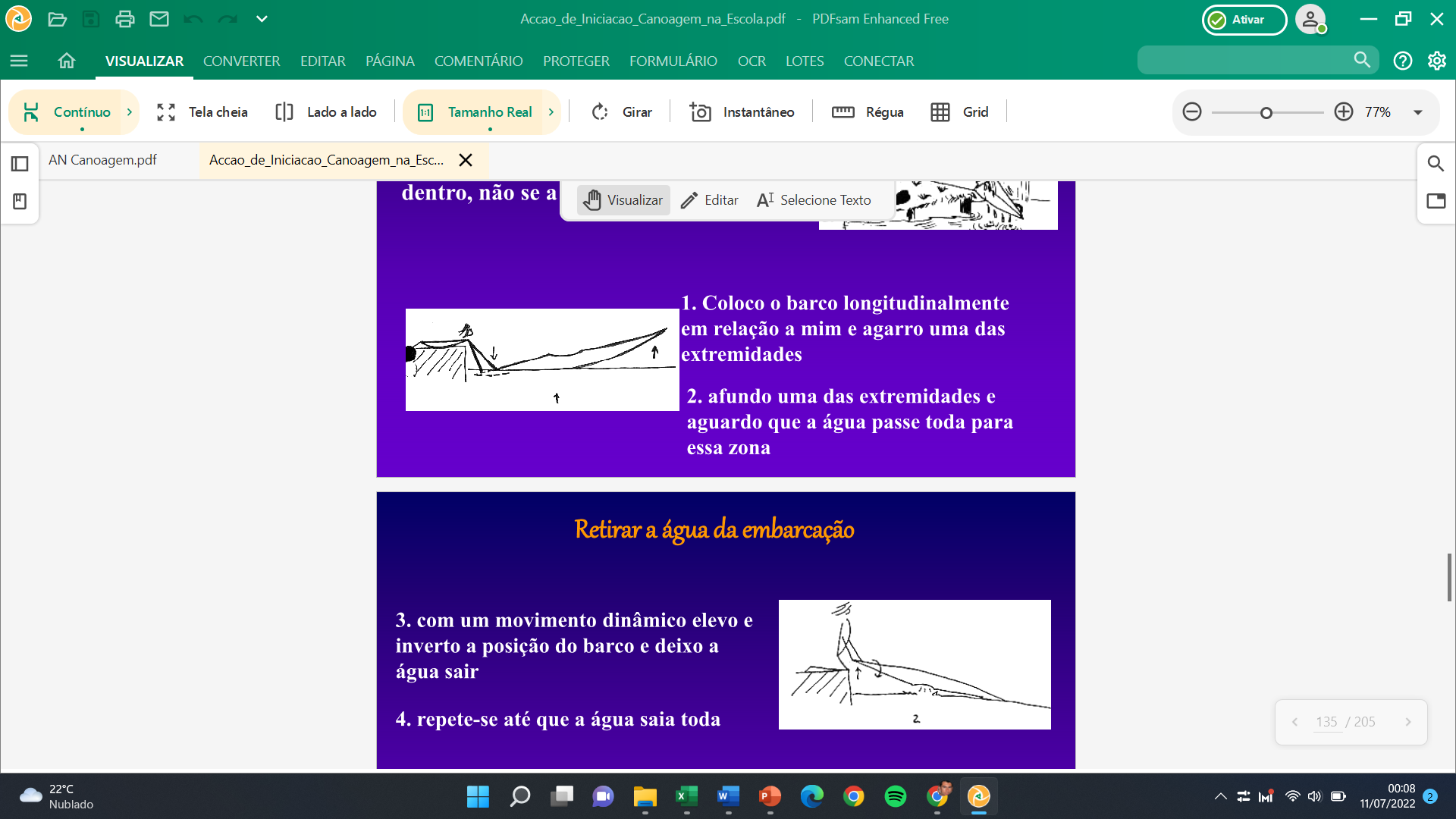 Com a embarcação na água
Qualquer quantidade de água
Colocar a embarcação longitudinalmente em relação ao praticante
Segurar na extremidade, de preferência a proa para proteger o leme
Afundar a extremidade e esperar que a água se desloque para essa zona
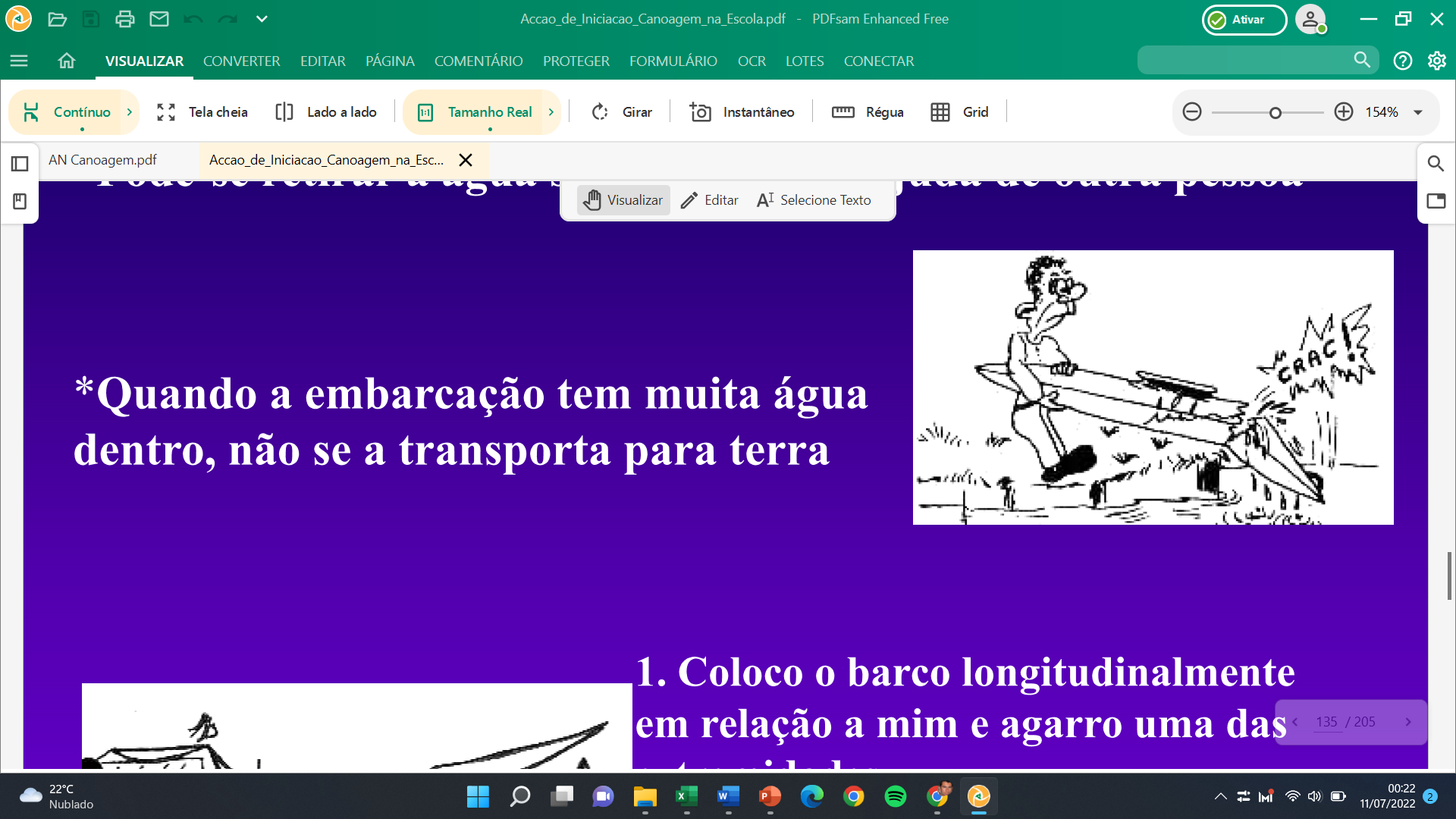 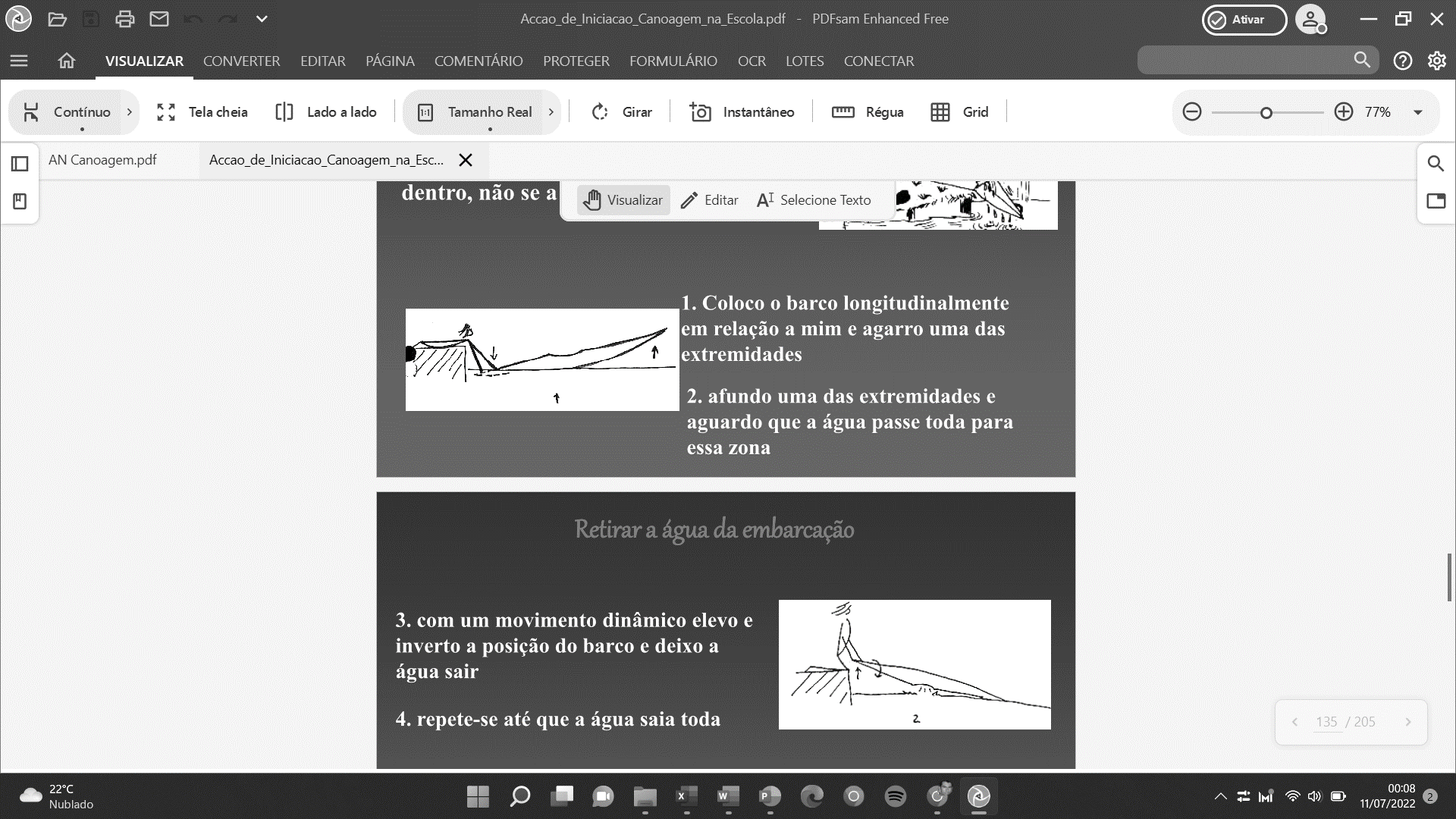 A embarcação não se transporta para terra quando tem muita água dentro
Com um movimento dinâmico eleva-se a embarcação virando o poço para baixo
Esperar que a água saia e voltar a repetir a manobra até não haver água dentro da embarcação
Retirar água da embarcação
Com a embarcação na água
Quando se está longe da margem
Com pouca água
Manobra em T
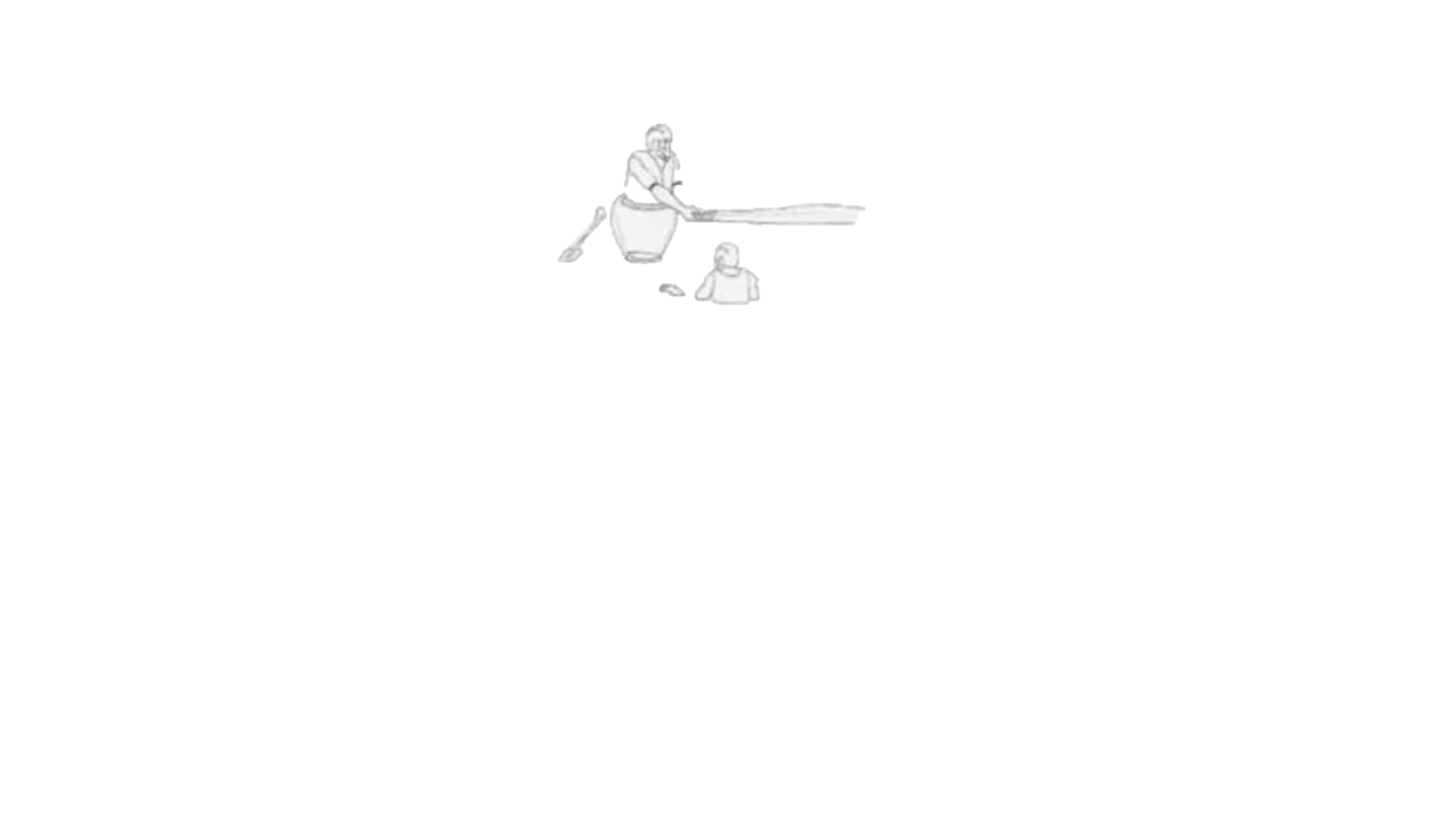 Colocar a embarcação perpendicular
Segurar na extremidade, de preferência na proa
Afundar a extremidade e esperar que a água se desloque para essa zona
Elevar e virar rapidamente o poço para baixo
Esperar que a água saia e voltar a repetir a manobra
Retirar água da embarcação
Com a embarcação na água
Quando se está longe da margem
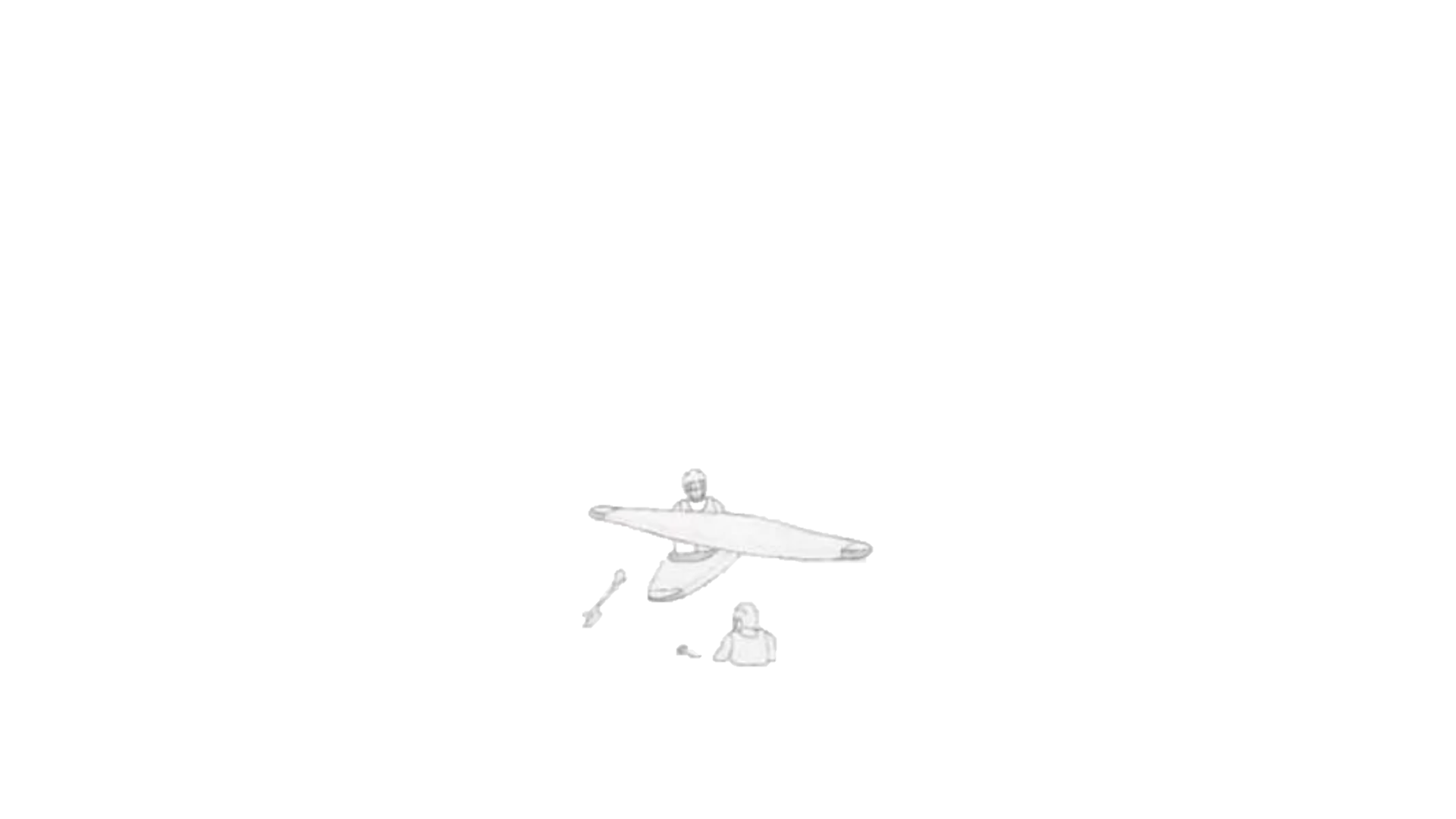 Com pouca água
Manobra em X
Virar a embarcação com o poço para baixo
Puxar o kayak para cima da embarcação de resgate
Oscilar as extremidades alternadamente até toda a água sair
Em situação da embarcação ter muita água, utilizar o praticante  que virou para ajudar na oscilação
Retirar água da embarcação
Com a embarcação na água
Quando se está longe da margem
Manobra em X
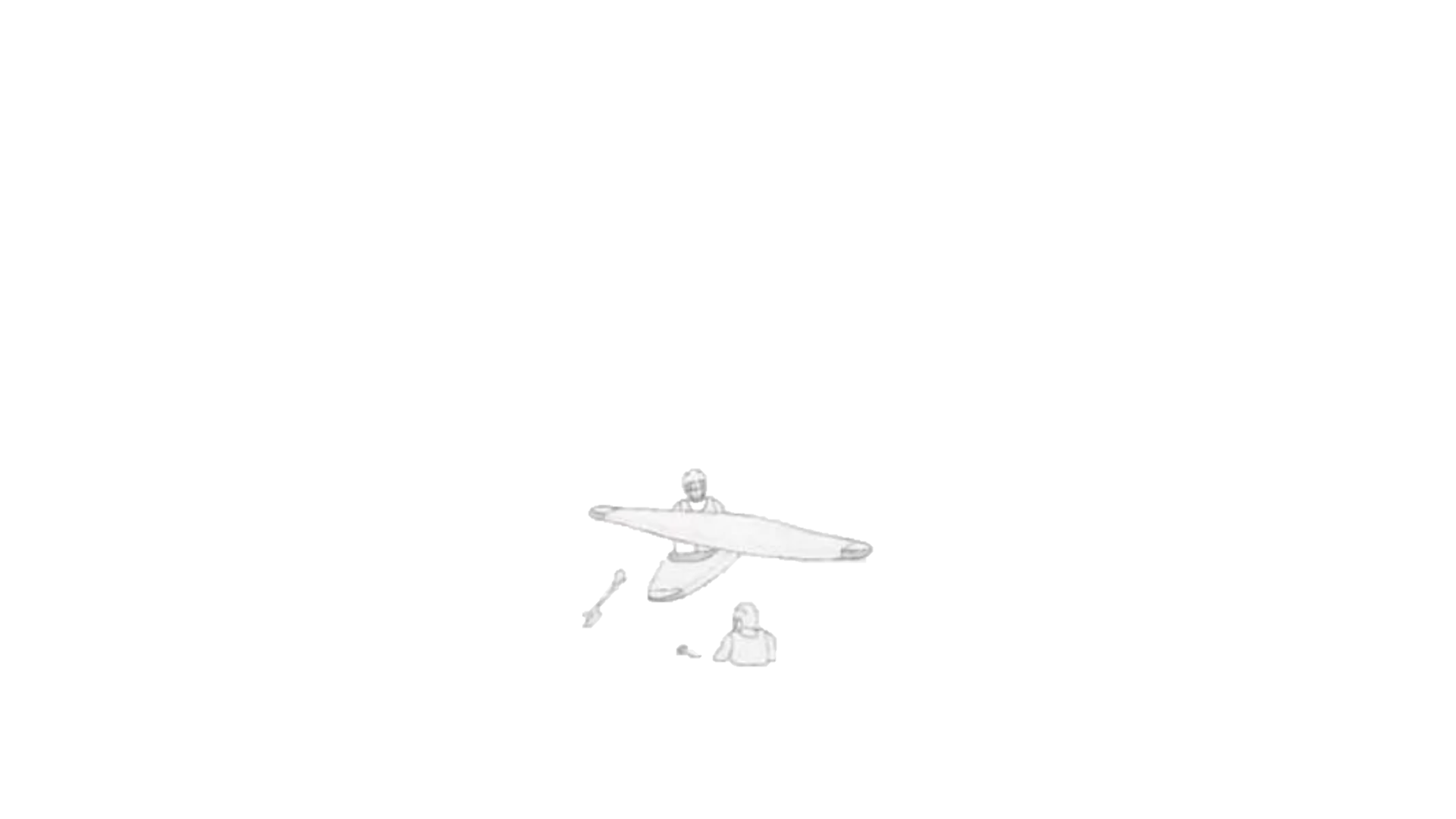 Com pouca água
Manobra em T
Colocar a embarcação perpendicular
Segurar na extremidade, de preferência na proa
Afundar a extremidade e esperar que a água se desloque para essa zona
Elevar e virar rapidamente o poço para baixo
Esperar que a água saia e voltar a repetir a manobra
Metodologia para a iniciação ao Kayak
FP Canoagem
Embarcações estáveis e de plástico
Embarcações de equipa
Embarcações de iniciação
Embarcação de competição sem banco
Embarcação de competição formal
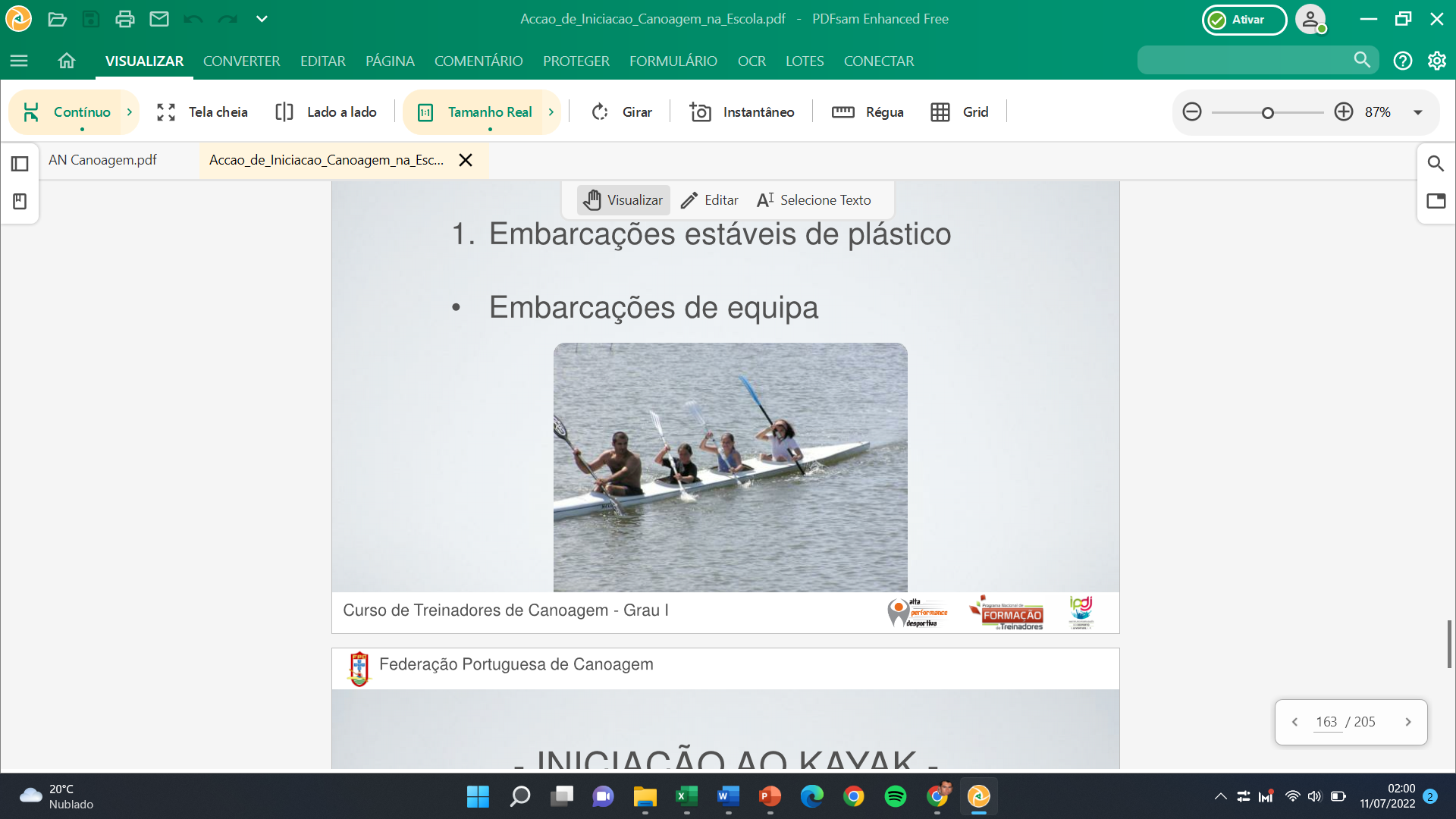 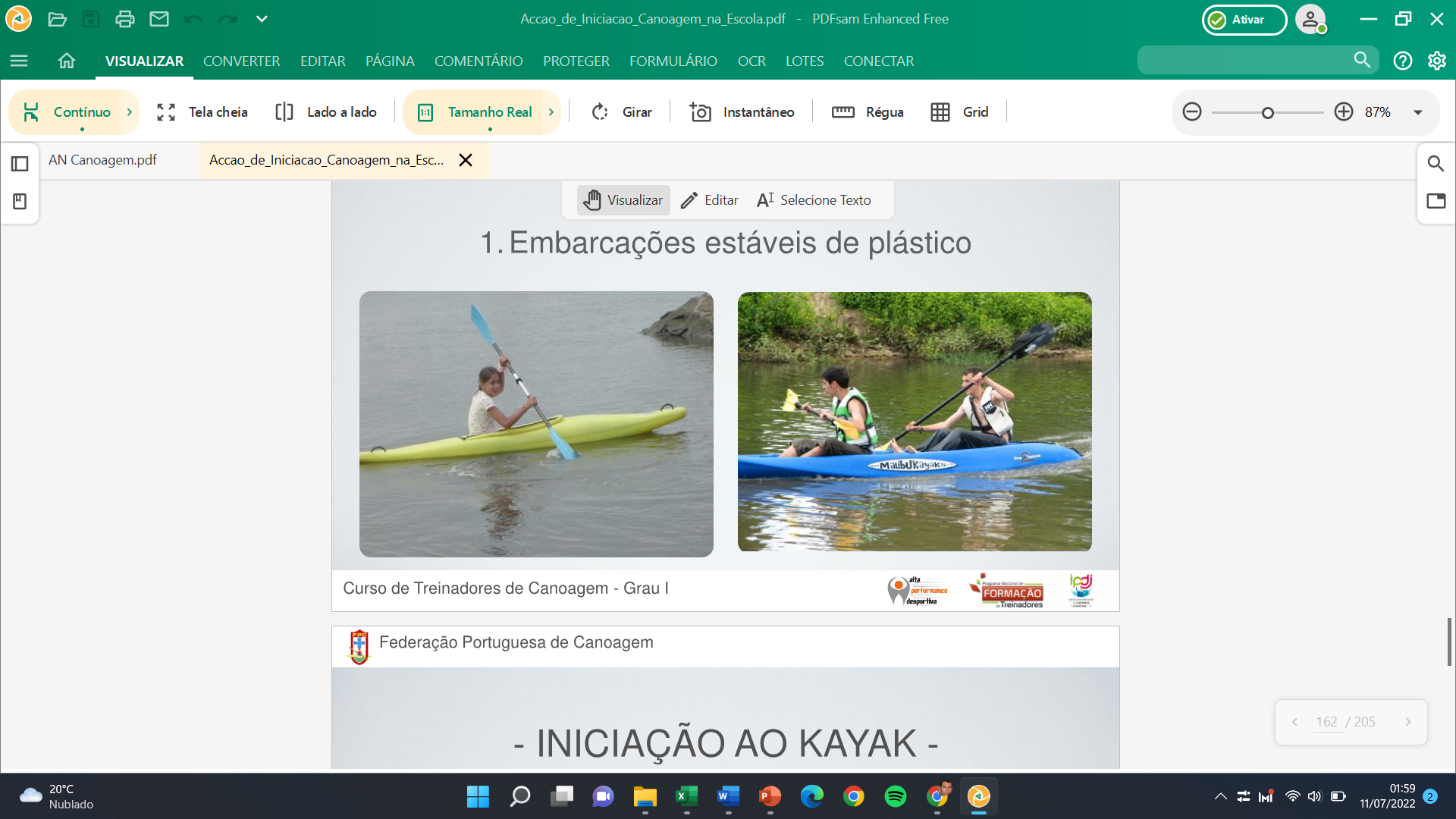 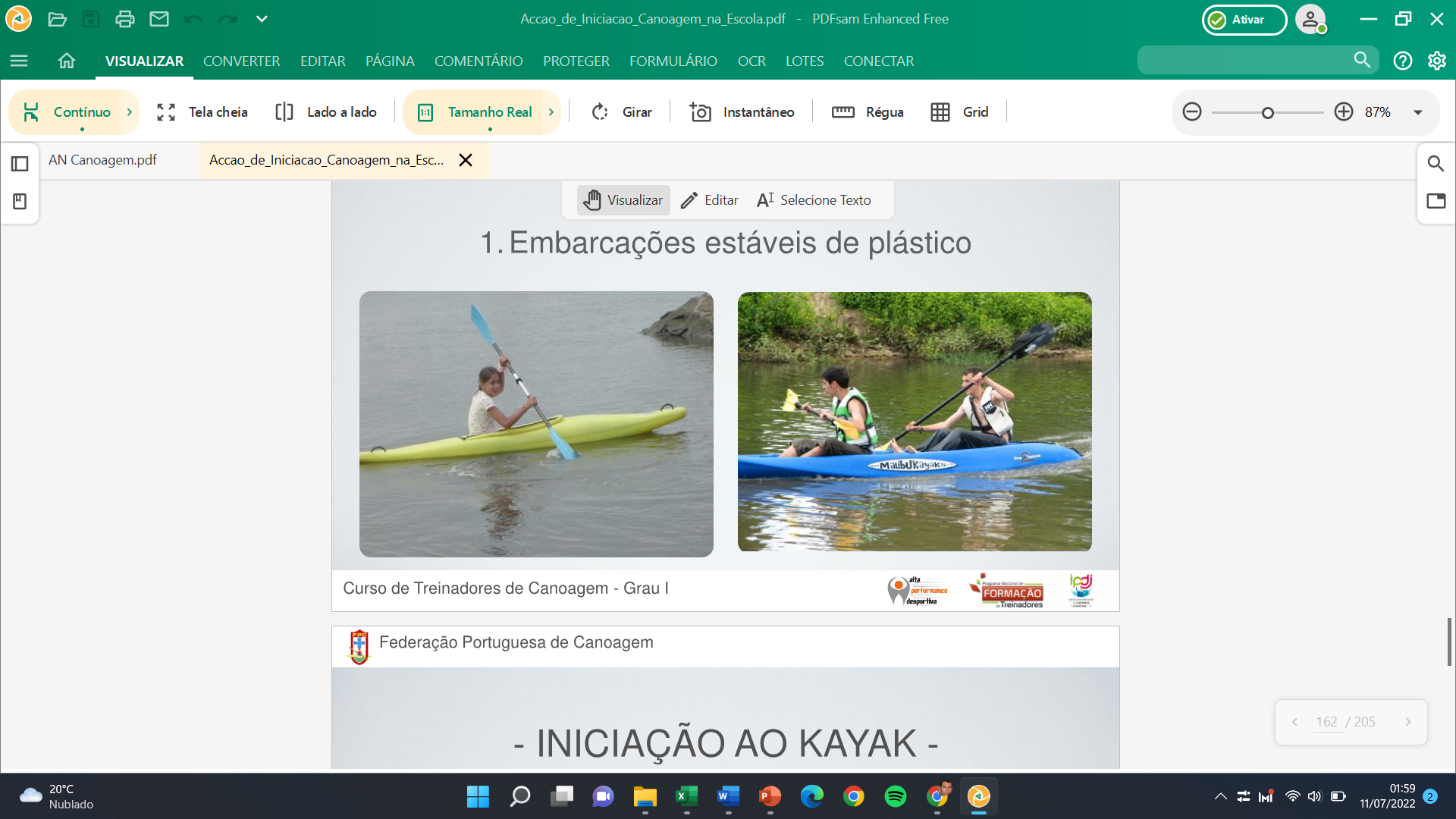 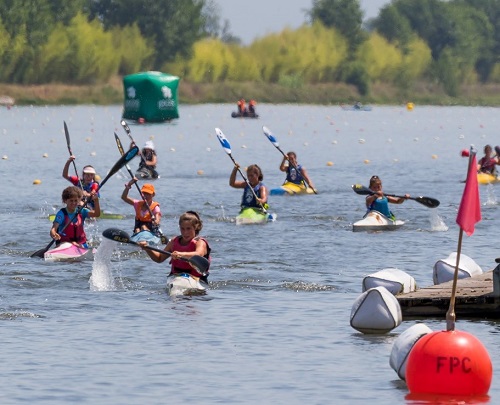 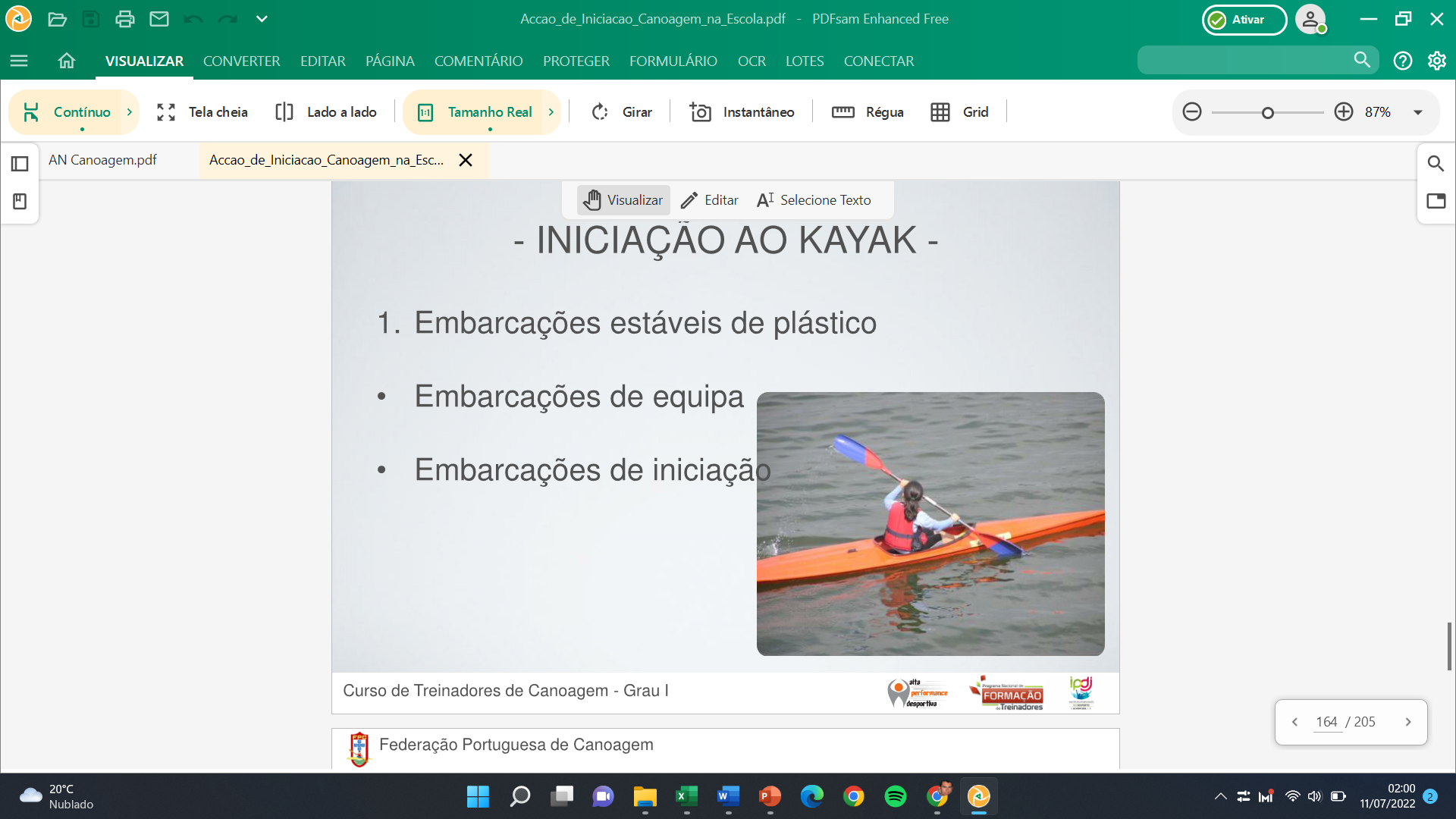 Armazenamento do material
Os suportes deve estar protegidos e acolchoados
Nunca se deve amontoar as embarcações devendo-se evitar que façam pressão entre si
As embarcações devem ficar com o poço virado para baixo e sem água no seu interior
Todas as tampas devem ficar abertas para permitir a secagem arejamento do seu interior
As pagaias devem ser guardadas preferencialmente na posição vertical e de forma suspensa
Os coletes e auxiliares de flutuação devem ficar pendurados em  cabides e em local arejado
Para embarcações rígidas
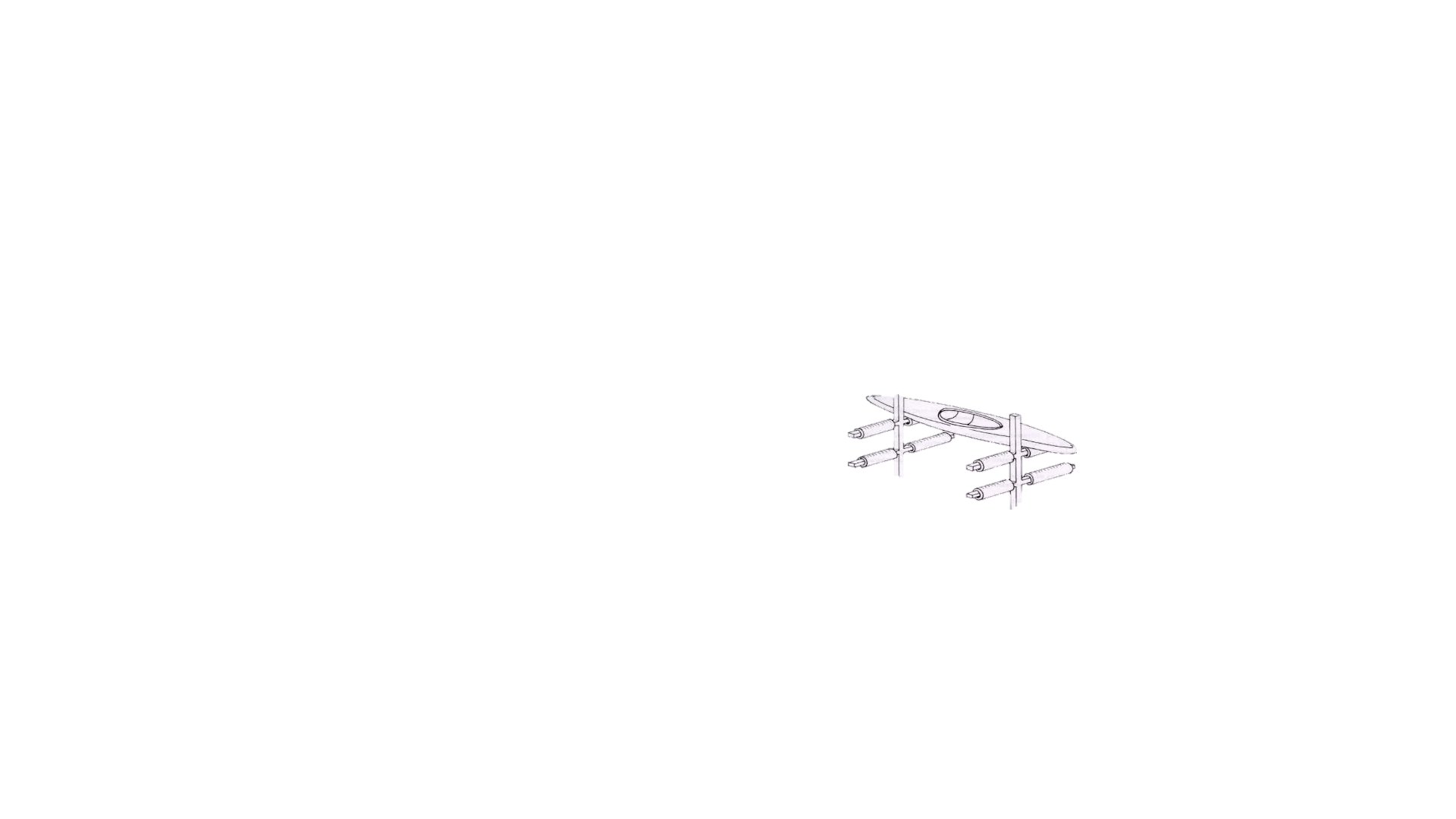 Embarcações passíveis 
de se deformarem
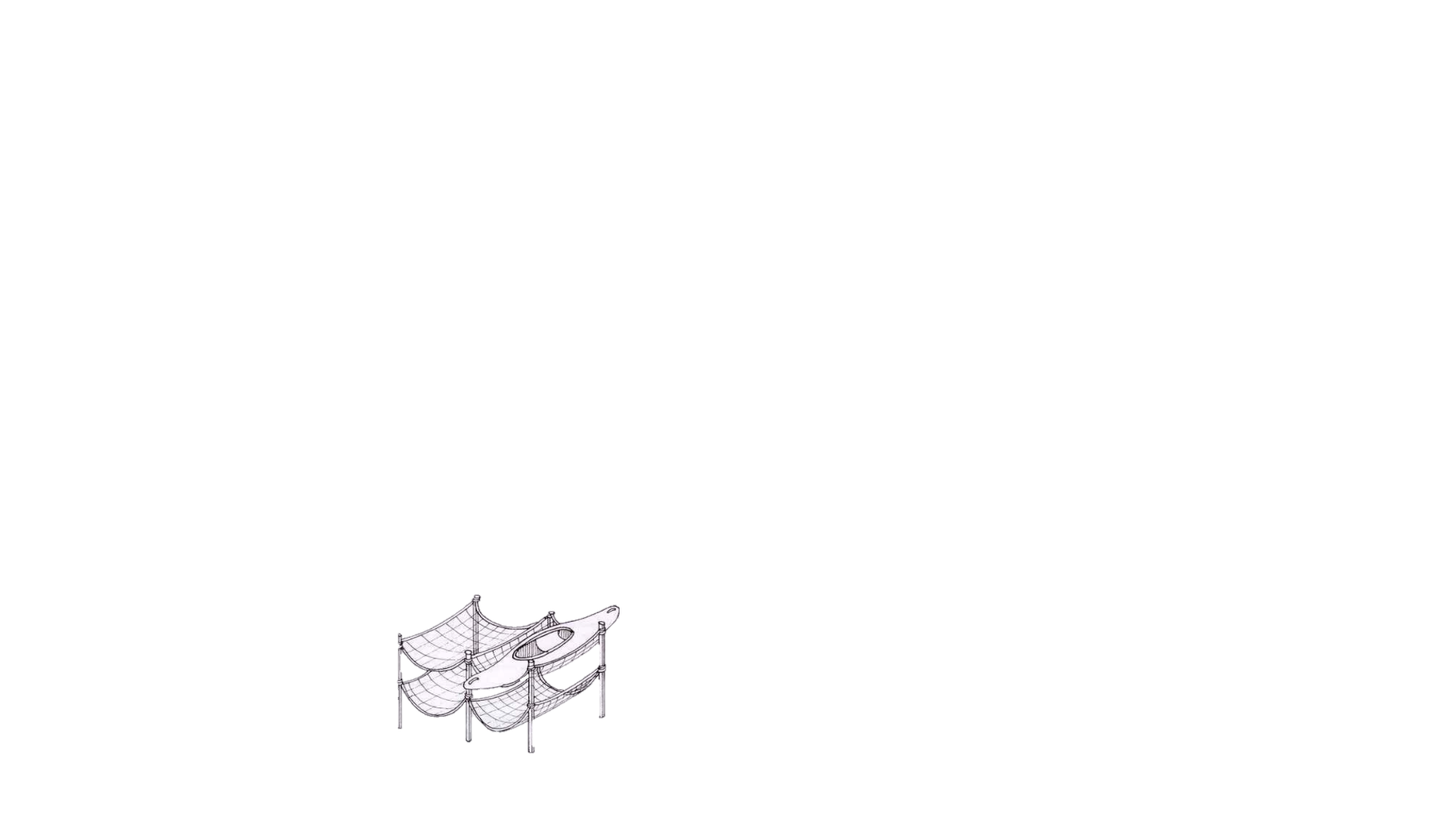 Preservação do material
Devem ser estabelecidas normas para a utilização e arrumação do material 
      (embarcações, pagaias, coletes, capacetes, saiotes e outros acessórios)
Colocar flutuação nas embarcações que dela necessitam
Verificar a estanquicidade dos compartimentos de flutuação
Lavar com água doce todo o material após o uso em água salgada
Evitar o choque das embarcações com superfícies duras que provoquem deformações
Não embarcar em terra
Utilizar o material apenas para o fim a que se destina
Fazer periodicamente revisões de todo material para detetar inconformidades e prevenir futuras deteriorações
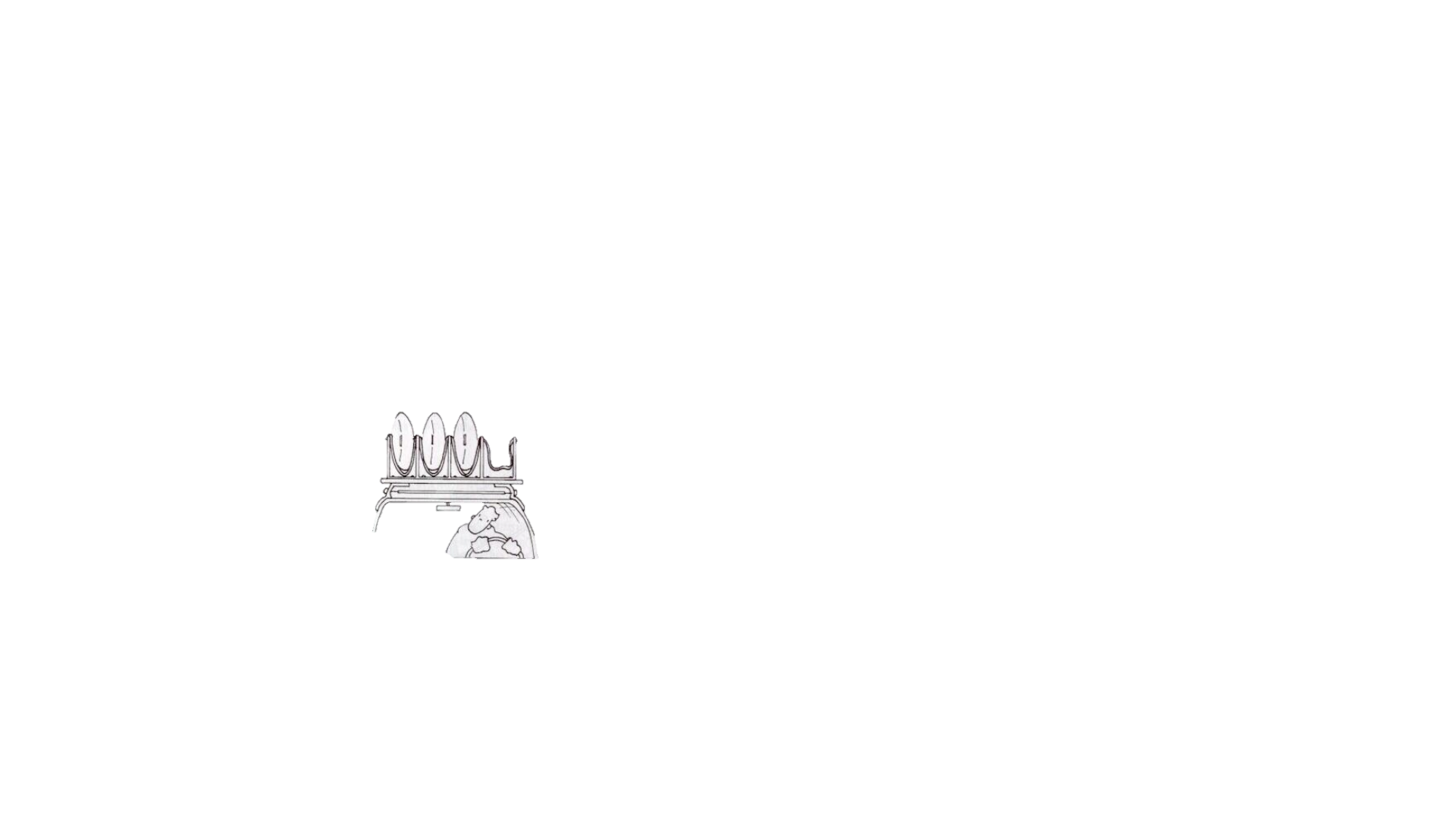 Transporte automóvel de material
O transporte inadequado pode deteriorar gravemente a embarcação
A amarração das embarcações mais rígidas com demasiada tensão pode originar danos e ruturas na zona de colagem do casco com o deck
A amarração com pouca tensão pode levar ao deslocamento da embarcação do seu local de fixação, podendo sair do tejadilho ou do atrelado
As embarcações de polietileno amarradas com demasiada tensão podem deformar-se se forem sujeitas à exposição solar prolongada ou mais intensa
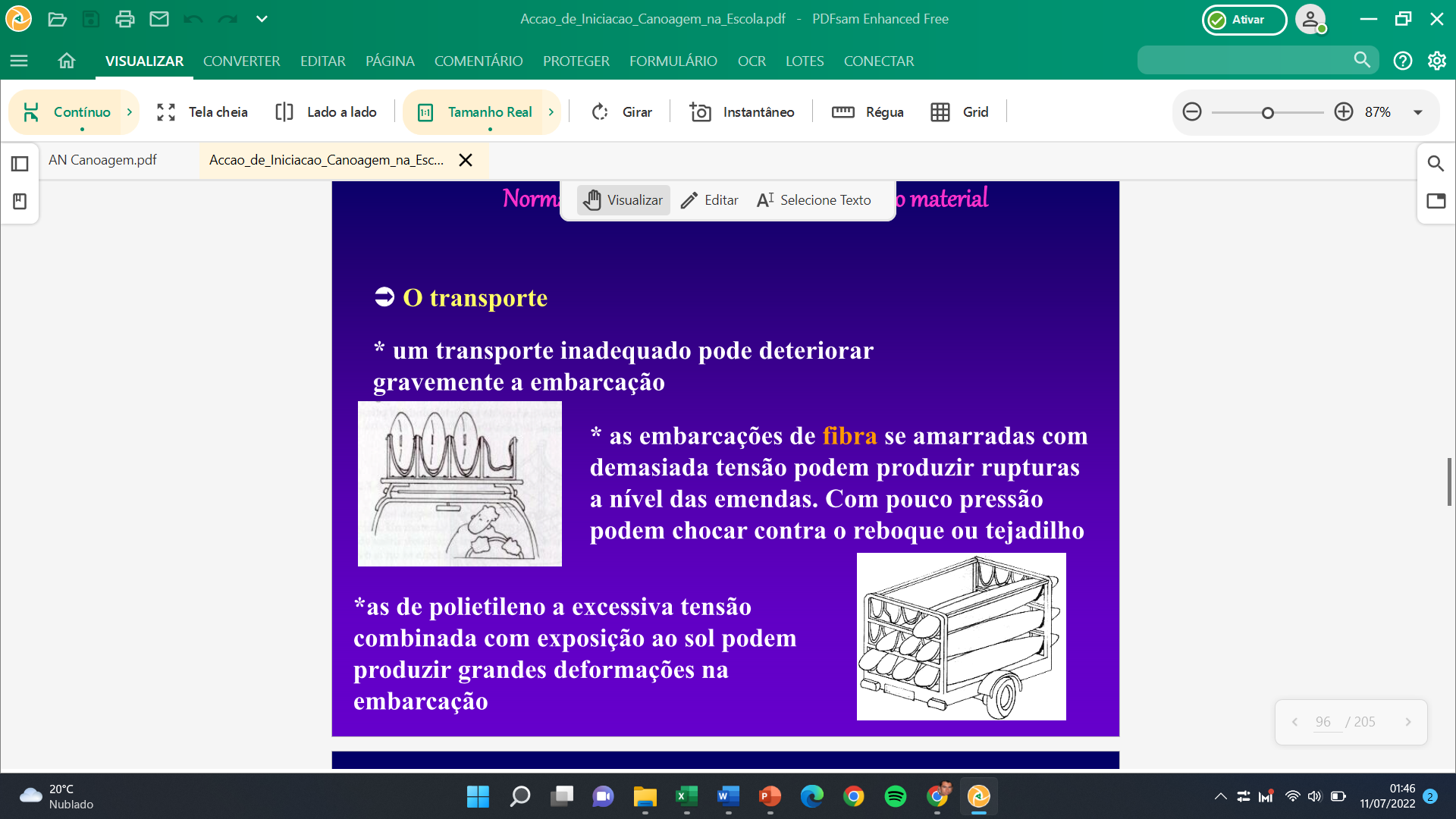